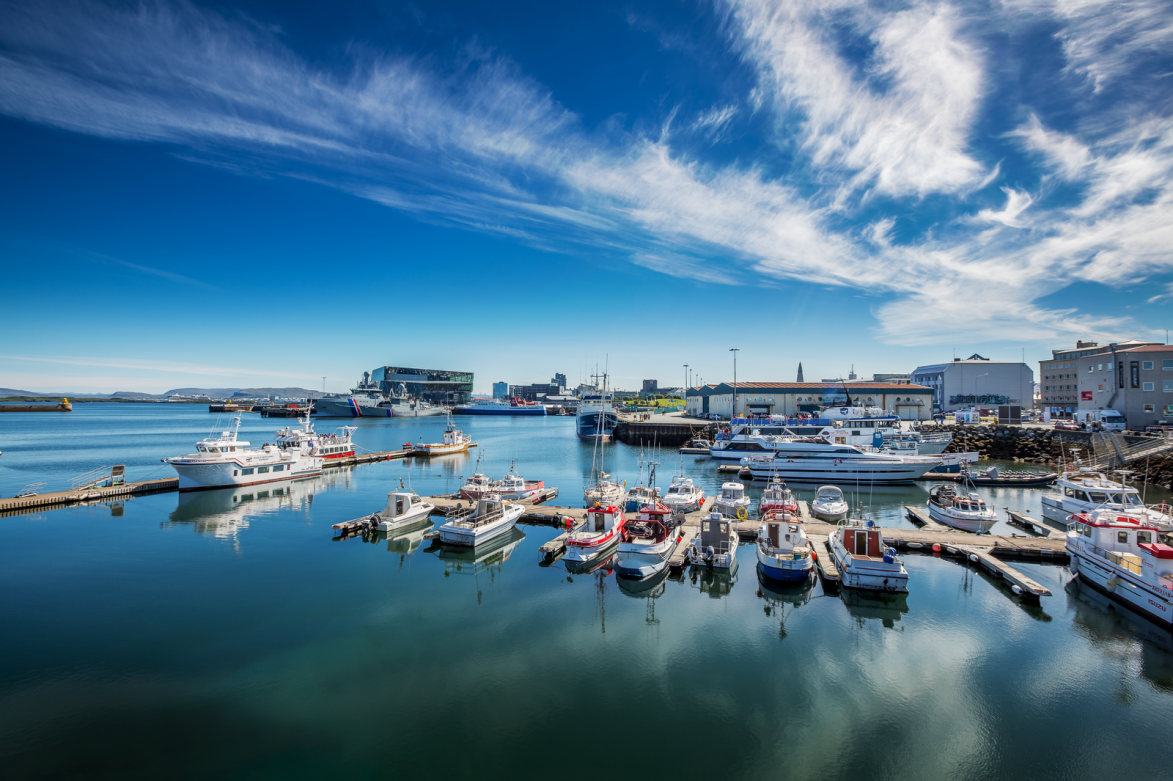 Samkeppnishæfni
Dagur B. Eggertsson
Borgarstjóri
Borgir draga vagninn í hagvexti
Styttra ferðalag hugmynda milli fólks, fasteignaverð, fjármálaþjónusta, þekkingariðnaður

Fleiri störf skapast og landsframleiðsla hærri á hvern íbúa á höfuðborgarsvæðinu en á landsbyggðinni

Munurinn á milli höfuðborgarsvæðisins og landsbyggðarinnar minnkaði 2008

Höfuðborgarsvæðið á mikið inni miðað við samanburðarborgir á Norðurlöndum
Graf: SSH Skýrsla um Vaxtasamning (2014) http://www.ssh.is/images/stories/Sóknaráætlun/Lokaskyrslur/Vaxtarsamningur/Hofudb_hagkerfi-26.08.2014.pdf  (bls 11)
Borgir draga vagninn í hagvexti
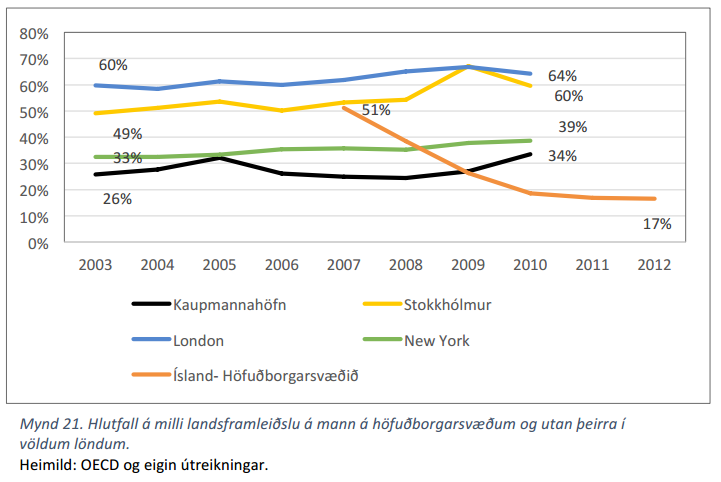 Graf: SSH Skýrsla um Vaxtasamning (2014) http://www.ssh.is/images/stories/Sóknaráætlun/Lokaskyrslur/Vaxtarsamningur/Hofudb_hagkerfi-26.08.2014.pdf  (bls 11)
Meirihluta starfa í borgum er í þjónustu
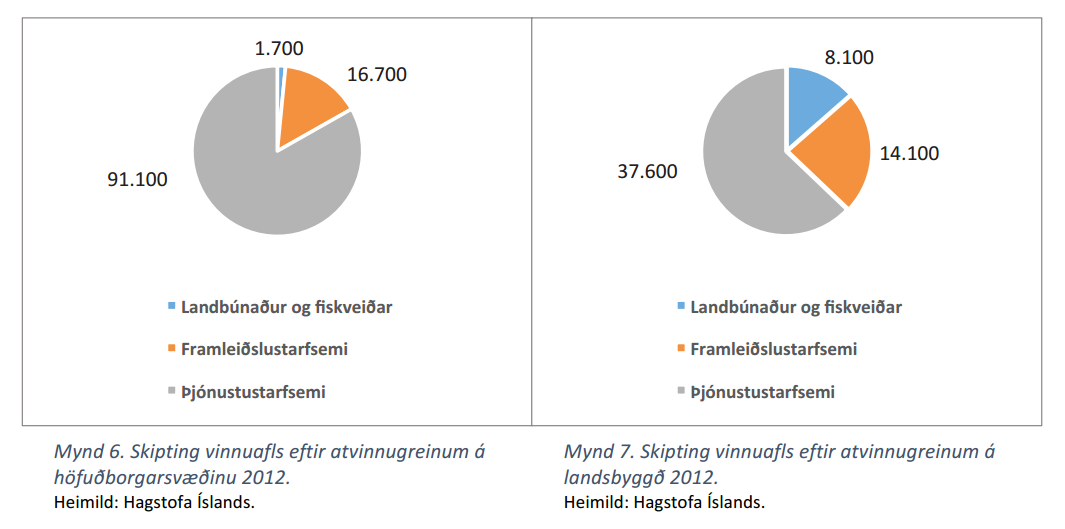 Graf: SSH Skýrsla um Vaxtasamning (2014)  http://www.ssh.is/images/stories/Sóknaráætlun/Lokaskyrslur/Vaxtarsamningur/Hofudb_hagkerfi-26.08.2014.pdf  (bls 11)
Kjör íbúa ráðast af störfum í Útflutningi
Hvert hátæknistarf skapar fimm störf í þjónustugreinum

Þær borgir Bandaríkjanna sem hafa laðað til sín sterk nýsköpunarfyrirtæki eru að stinga af aðrar borgir

Bjóða hærri laun, fjölbreyttari atvinnu, meiri lífsgæði og jafnvel hærri lífslíkur

Öflugur alþjóðageiri er forgangsmál og lykilatriði að efla samkeppnishæfni í alþjóðlegum samanburði
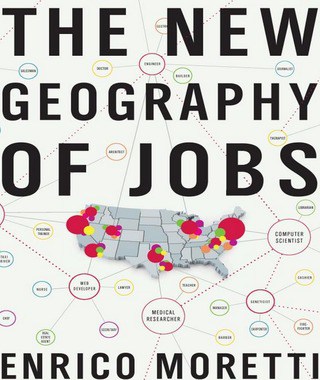 http://sloanreview.mit.edu/article/the-multiplier-effect-of-innovation-jobs/
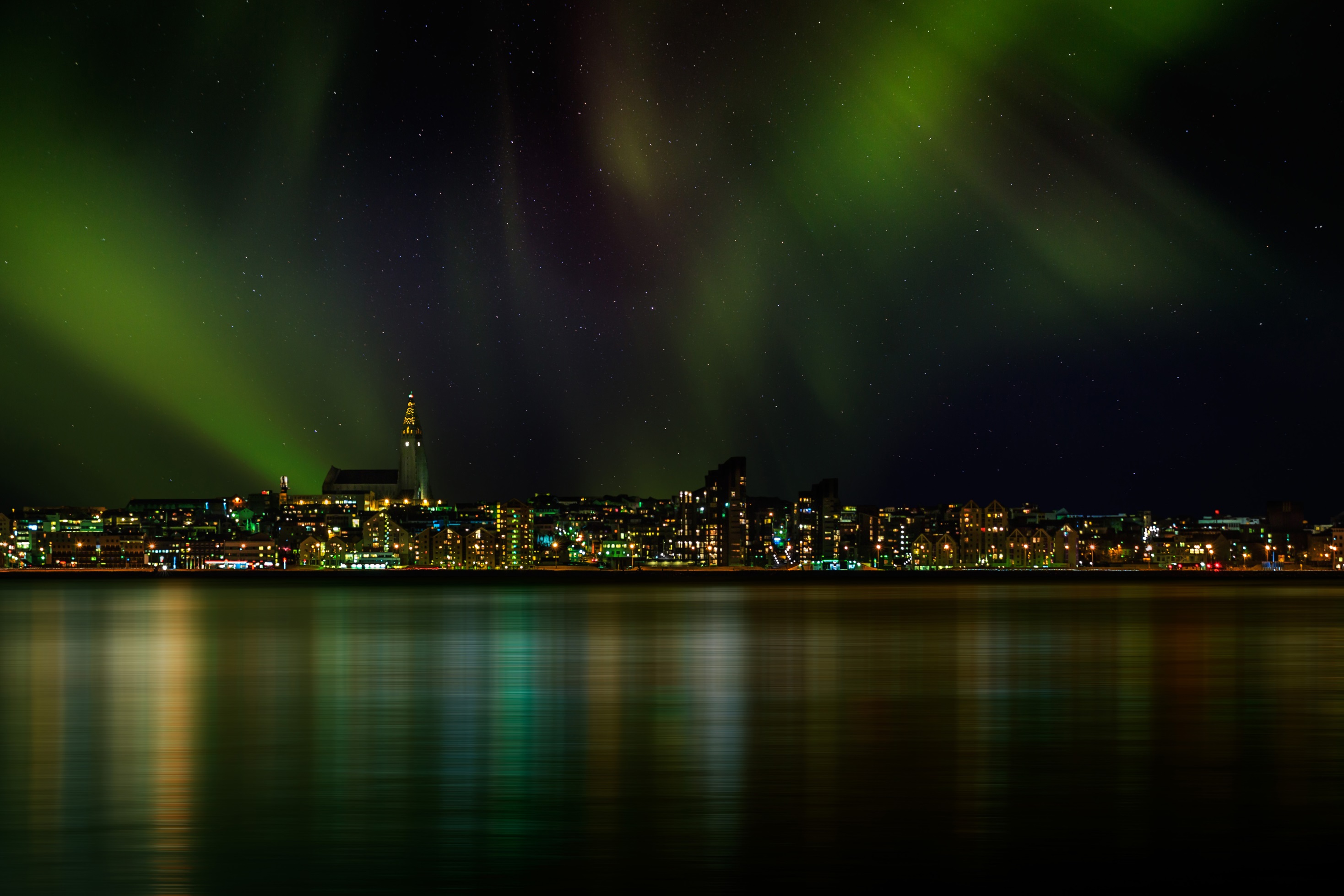 eitt svæði á Íslandi getur keppt um alþjóðleg þekkingarfyrirtæki
Til þess að fá til landsins alþjóðlegar starfsstöðvar þarf að bjóða upp á lífsgæði sambærileg við samanburðarborgir

Langir gátlistar hjá staðarvalsfyrirtækjum:
- Skemmtilegt mannlíf 
- Fjölbreytt úrval þjónustu
- Öflugir Innviðir
- Stoðfyrirtæki
- Hæfileikar – gott úrval af fólki með 
   viðeigandi menntun






- Góð menntun á öllum skólastigum
- Gott úrval af afþreyingarmöguleikum
- Góðar samgöngur til og innan borgar, 
   sérstaklega almenningssamgöngur
- Góðir háskólar og rannsóknastofnanir að    
   vinna með
.
Economist og Citigroup
Úttekt á samkeppnihæfni borga: 
Mikilvægustu eiginleikar:

Gæði stofnanna 
Lagaumgjörð, skipulag, fyrirsjáanleiki ákvarðana, jafnræði, gegnsæi og virkt eftirlit með stjórnvöldum. 

Gæði hafna 
Sterk fylgni milli samkeppnishæfni og góðra hafna.

Gæði innviða
Gæði vega, almenningssamgangna og fjarskipta.
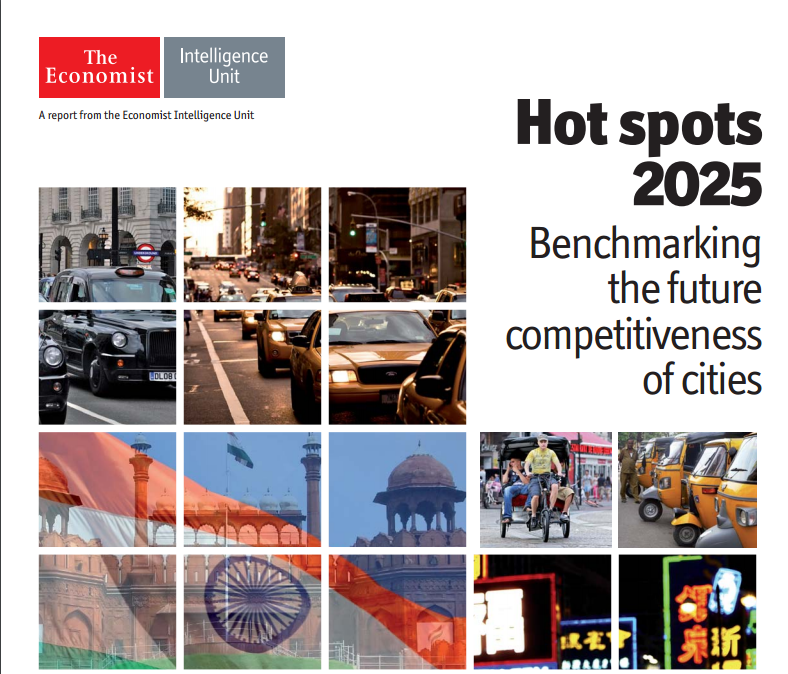 http://www.citigroup.com/citi/citiforcities/pdfs/hotspots2025.pdf
Economist liveability
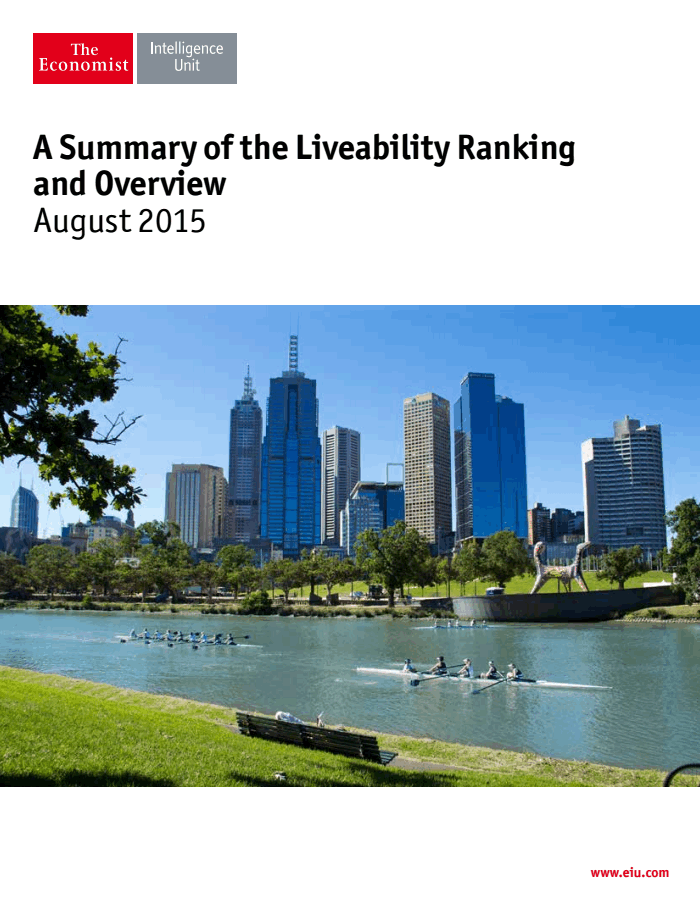 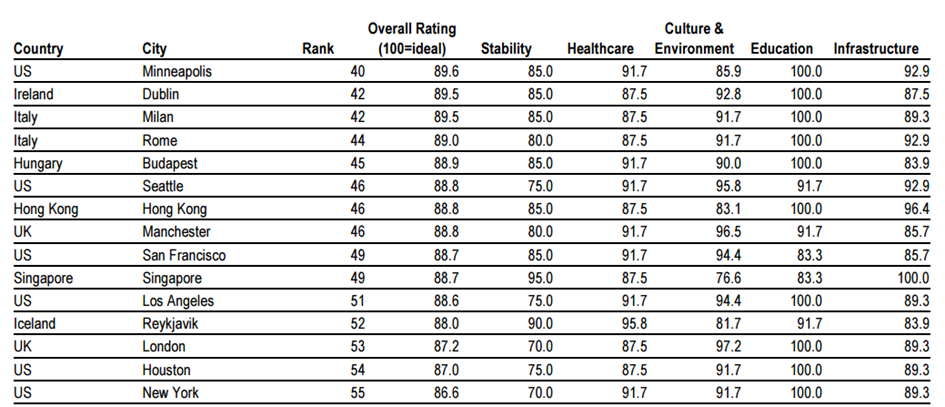 world bank
Úttekt á samkeppnihæfni borga: 

Hagræn uppbygging
Borgir eiga að styrkja sínar kjarnagreinar og leggja áherslu á alþjóðageirann. 
Vöxtur er fjölþátta: vöxtur fyrirtækja, frumkvöðlafyrirtæki og erlend fjárfesting. 

Opinber stefna
Samkeppnishæfar borgir miða sína stefnu við að auka samkeppnishæfni (stofnanir og reglur, innviðir og land, menntun og nýsköpun) innan hverrar atvinnugreinar

Samráð
Í samkeppnishæfum borgum þá var:  
Samtal við atvinnulífið um starfsumhverfið og opinberar takmarkanir.
Innviðafjárfestingar unnar í samstarfi við atvinnulífið og þær atvinnugreinar sem þær fjárfestingarnar studdu við.
Menntaverkefni unnin í samvinnu við fyrirtæki til að tryggja að þau væri í takt við þarfir atvinnulífisins

Innleiðing stefnu
Samkeppnishæfar borgir setja sér ekki bara stefnu heldur úthluta fjármagni og mannauði í innleiðingu

Tryggja bæði ábyrgð á innleiðingu og ábyrgð á eftirfylgni og eftirliti
Þær auka slagkraft stefnunnar með samstarfi við önnur stjórnsýslustig og atvinnulífið
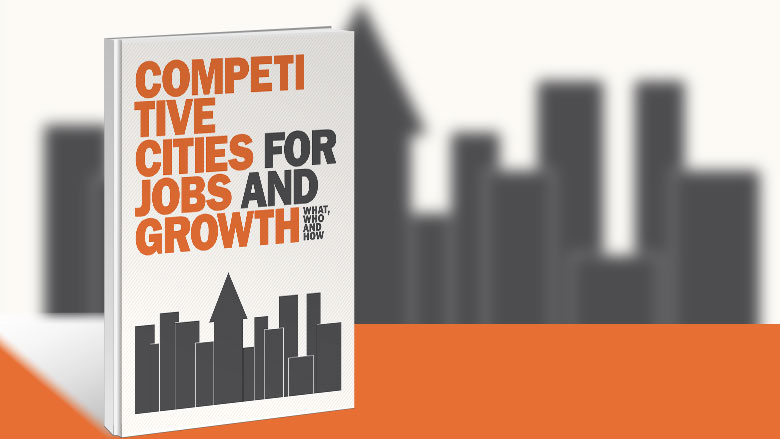 http://www.worldbank.org/en/topic/trade/publication/competitive-cities-a-local-solution-to-a-global-lack-of-growth-and-jobs
Nordregio – regional potential index
Samanburður á tækifærum norrænna borga

Höfuðborgarsvæðið í 10. sæti yfir efnahagsleg tækifæri á meðal 74 norrænna svæða

Höfuðborgarsvæði norðurlandanna röðuðu sér í efstu sæti sinna landa

Vöxtur olíuiðnaðarins skilar Noregi þremur öðrum héruðum (Akerhus er hluti af höfuðborgarsvæðinu) á topp 10: Rogaland (Stafangur), Syðri Þrændalög (Þrándheimur) og Hörðaland (Björgvin)
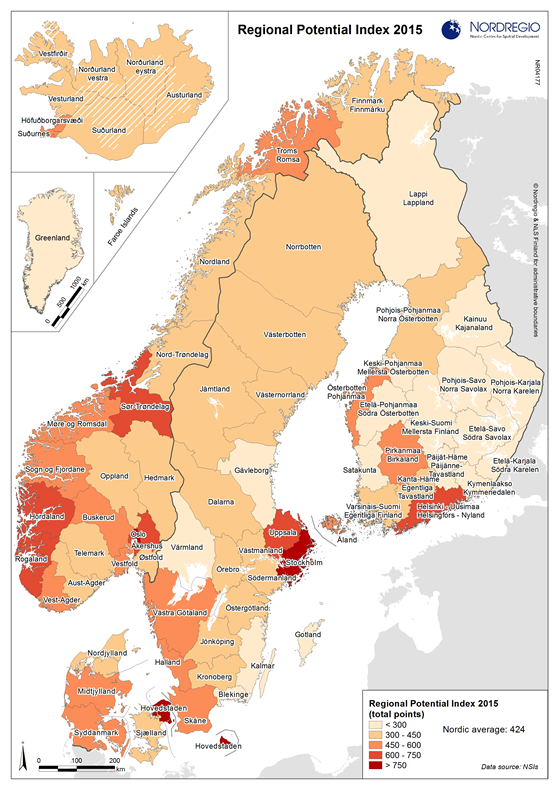 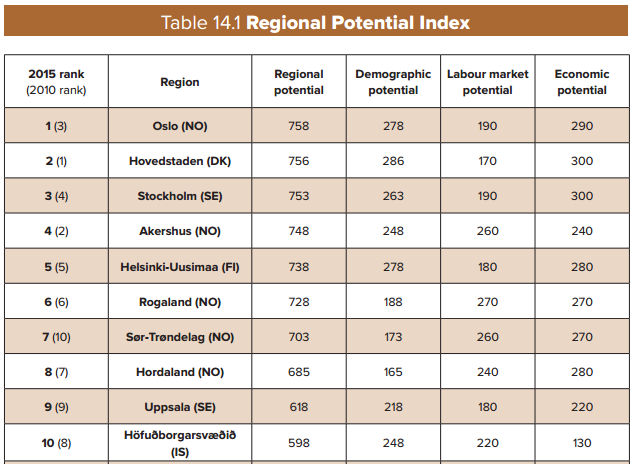 http://www.nordregio.se/en/Maps--Graphs/09-Other/Regional-Potential-Index-2015/
pwc – northern lights – northern cities of opportunity
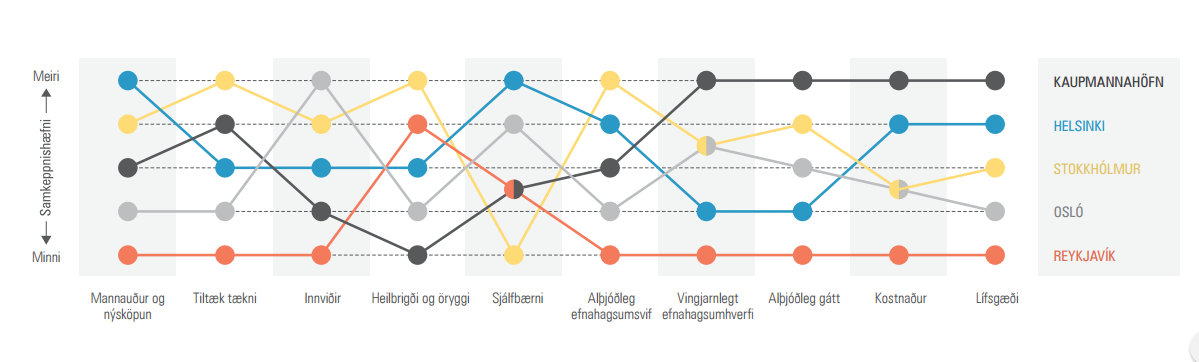 http://www.pwc.com/gx/en/industries/government-public-services/public-sector-research-centre/global/northern-lights-the-nordic-cities-of-opportunity.html
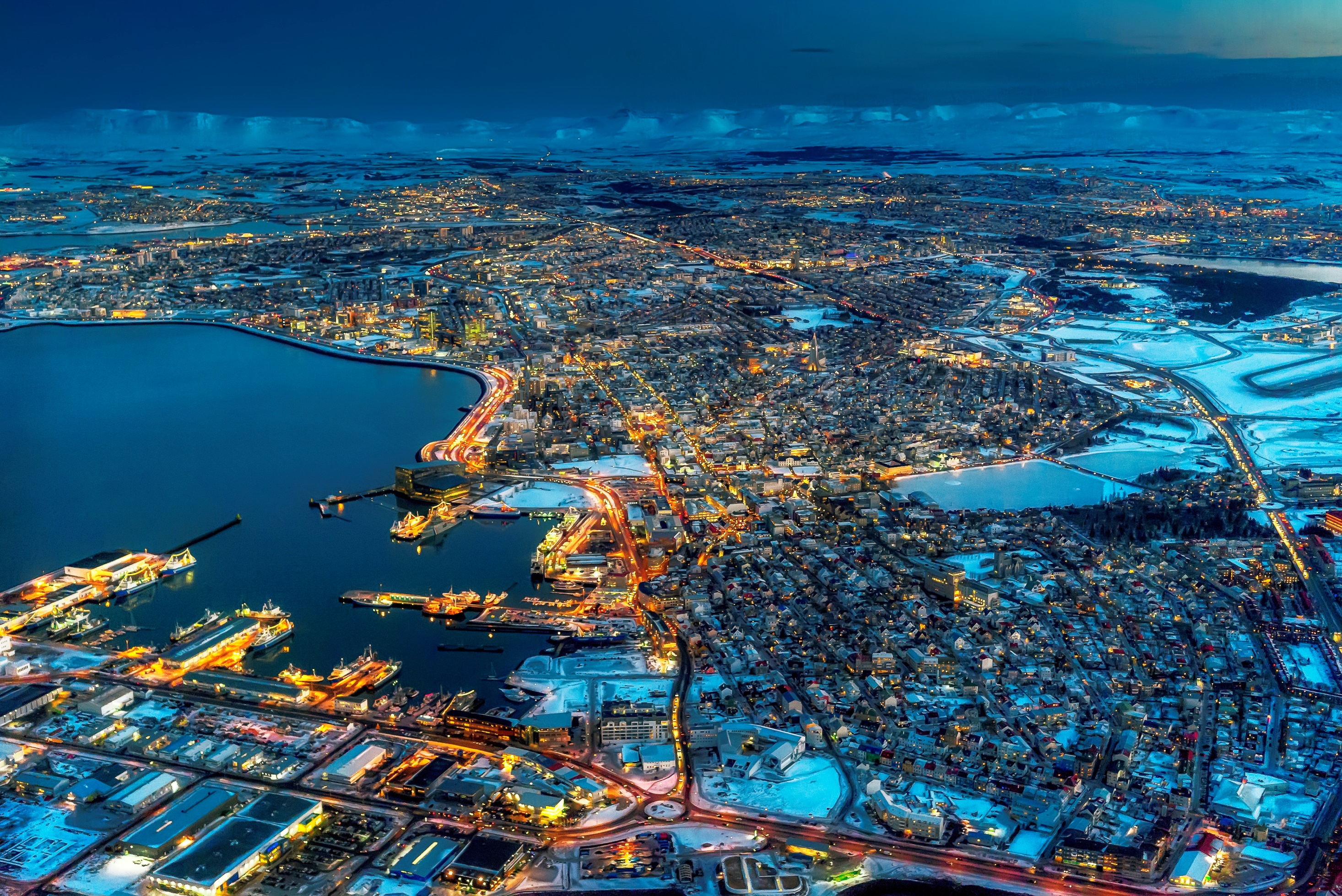 Atvinnustefna Reykjavíkur – Skapandi Borg
Leiðarljós
Atvinnulíf í Reykjavík byggir á fjölbreytni, háu þekkingarstigi, sköpunarkrafti, öflugum útflutningi og verðmætasköpun

Í Reykjavíkurborg er kjörumhverfi til atvinnurekstrar

Reykjavíkurborg er forystuafl í vaxandi alþjóðlegri samkeppni um fyrirtæki, fjárfestingu, vinnuafl og ferðamenn.
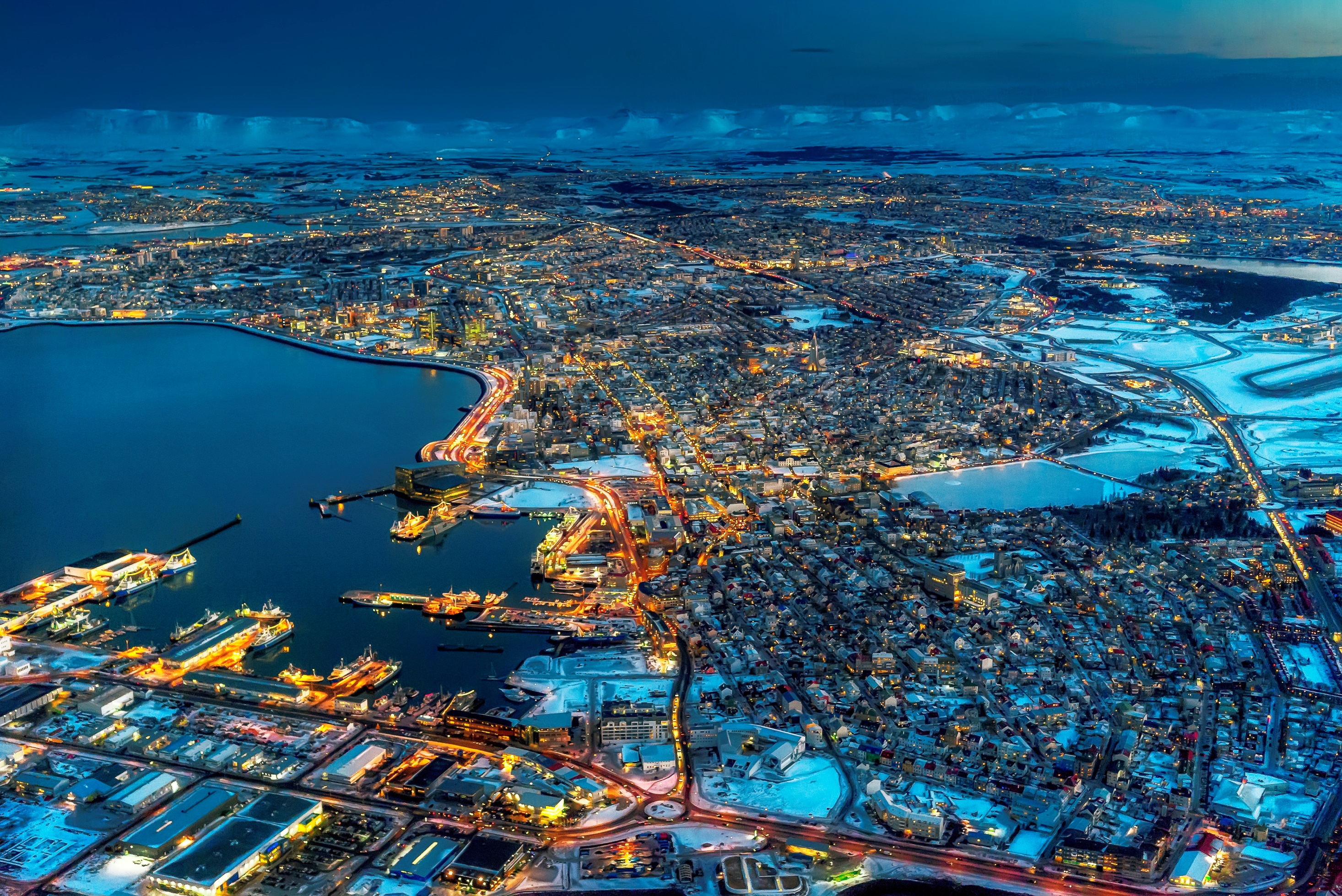 Atvinnustefna Reykjavíkur – Skapandi Borg
Leiðarljós
Reykjavíkurborg er í fararbroddi í menntun, velferð, mannréttindum og jafnréttismálum og axli forystuhlutverk við uppbyggingu og sjálfbæra þróun.

Reykjavíkurborg er leiðandi í grænni þróun. Heilnæmt umhverfi og fagurt mannlíf verði í fyrirrúmi.

Reykjavíkurborg  þróast og dafnar sem alþjóðleg menningar- og þekkingarborg þar sem eftirsóknarvert er að búa og starfa og gott er að vera gestur.
Aðalskipulag Reykjavíkur
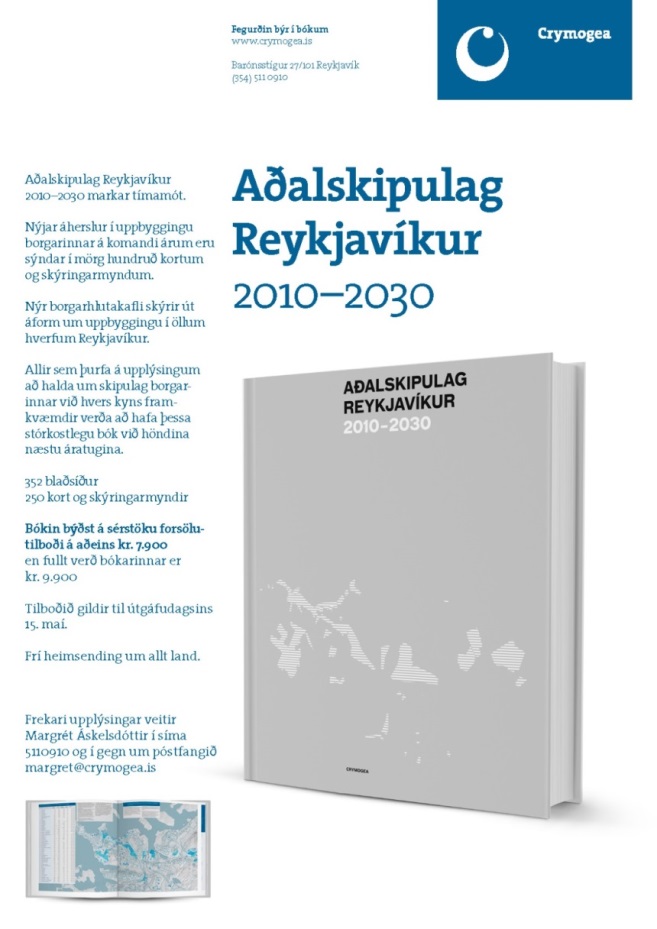 Framtíðarsýn Reykjavíkurborgar

Segir hvernig borgin mun vaxa næstu 15 árin

Ekki bara skipulagsáætlun heldur efnahagsáætlun fyrir borgina í heild

Bindandi stefna og markmið um: landnotkun og byggingarmagn, þéttleika, yfirbragð byggðar, samgöngur, opin svæði, verndun og loftslagsmál.
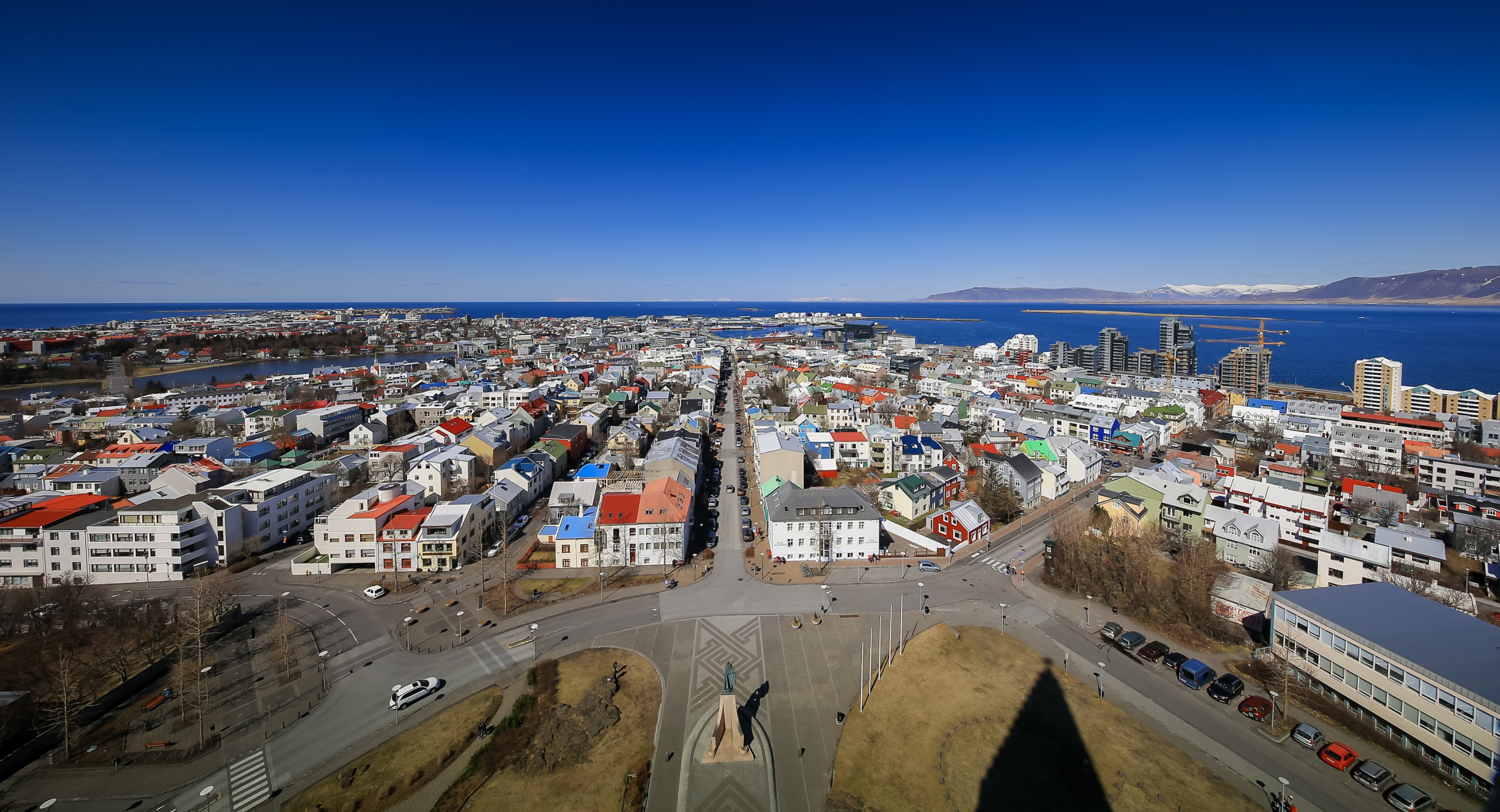 Aðalskipulag Reykjavíkur
Þéttari, betri borg skilar minni umferð, minni mengun, meiri lífsgæðum

Verslun og þjónusta fer á þéttingarreiti eftir samgönguás - Rýmisfrekari starfsemi flyst austar

Afkastameiri almenningssamgöngur munu einkenna samgöngur á næstu áratugum
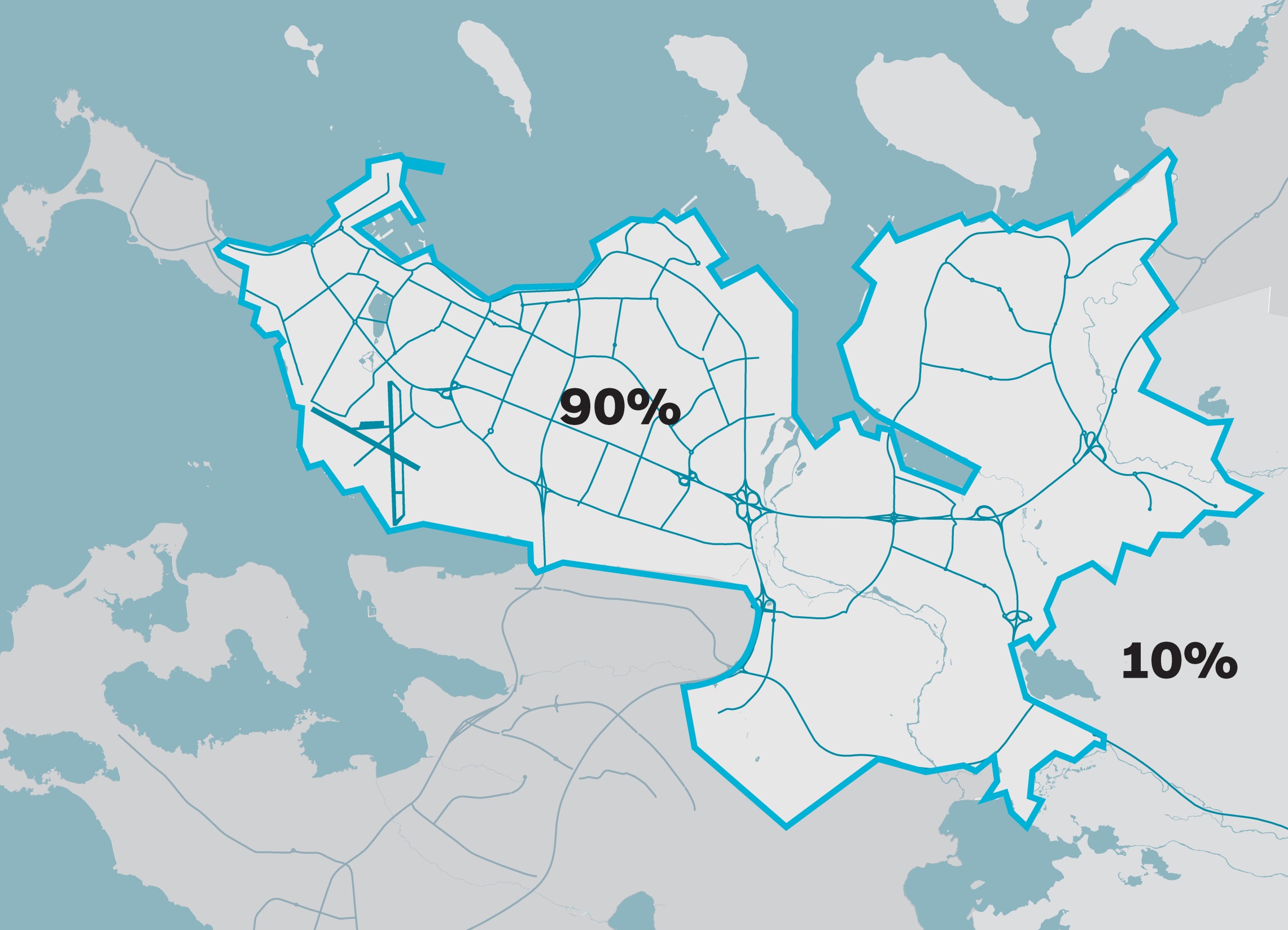 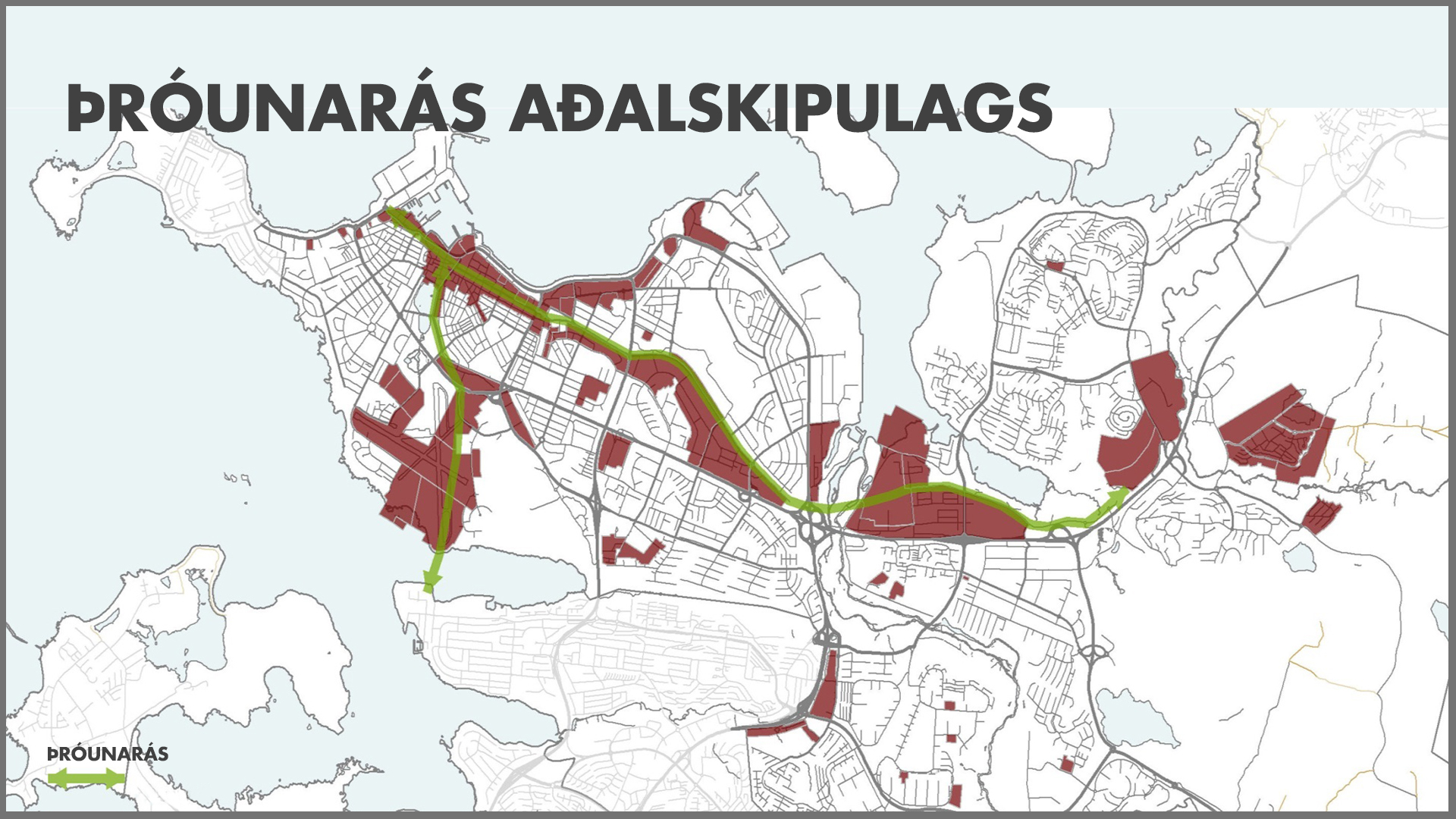 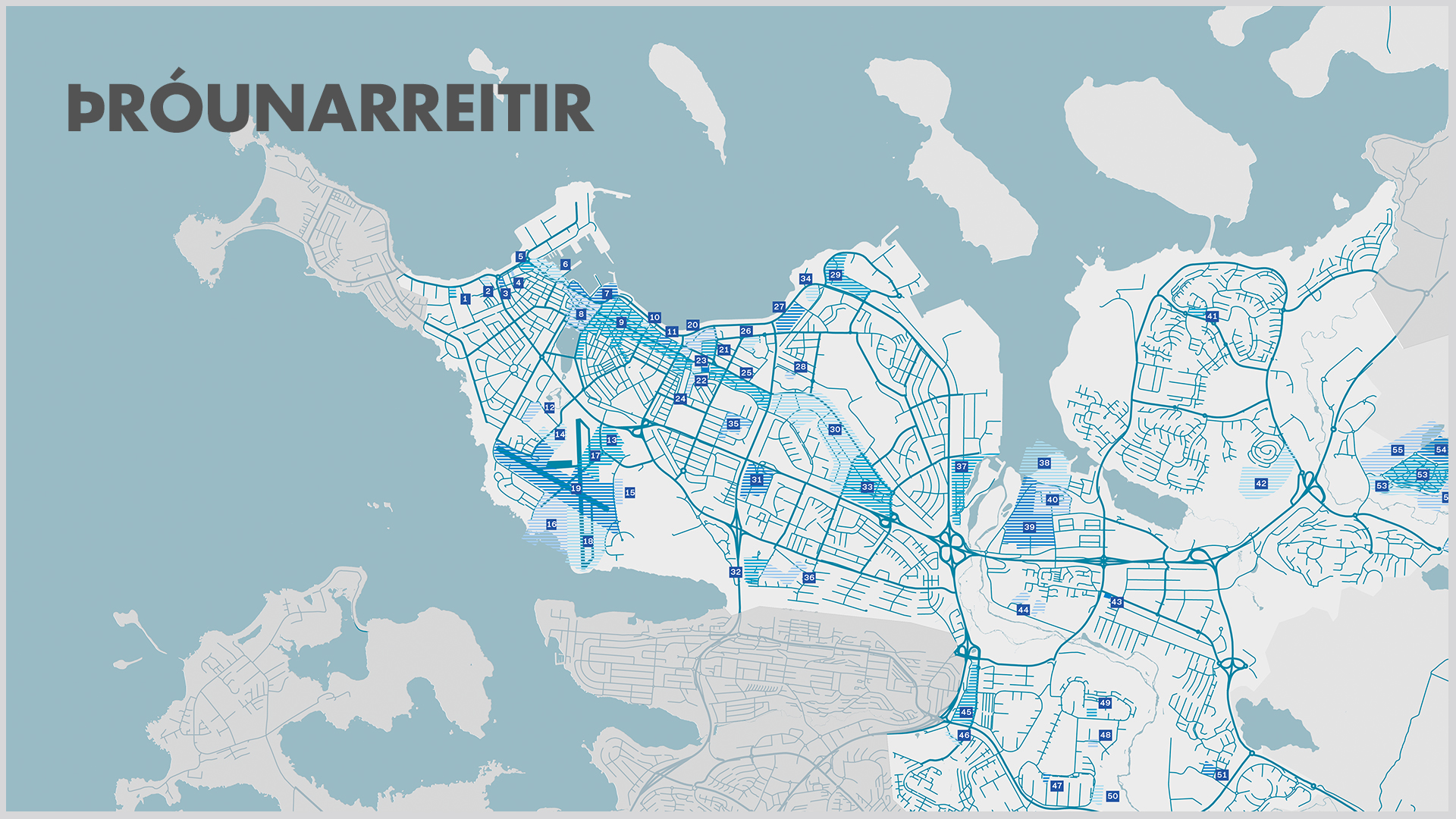 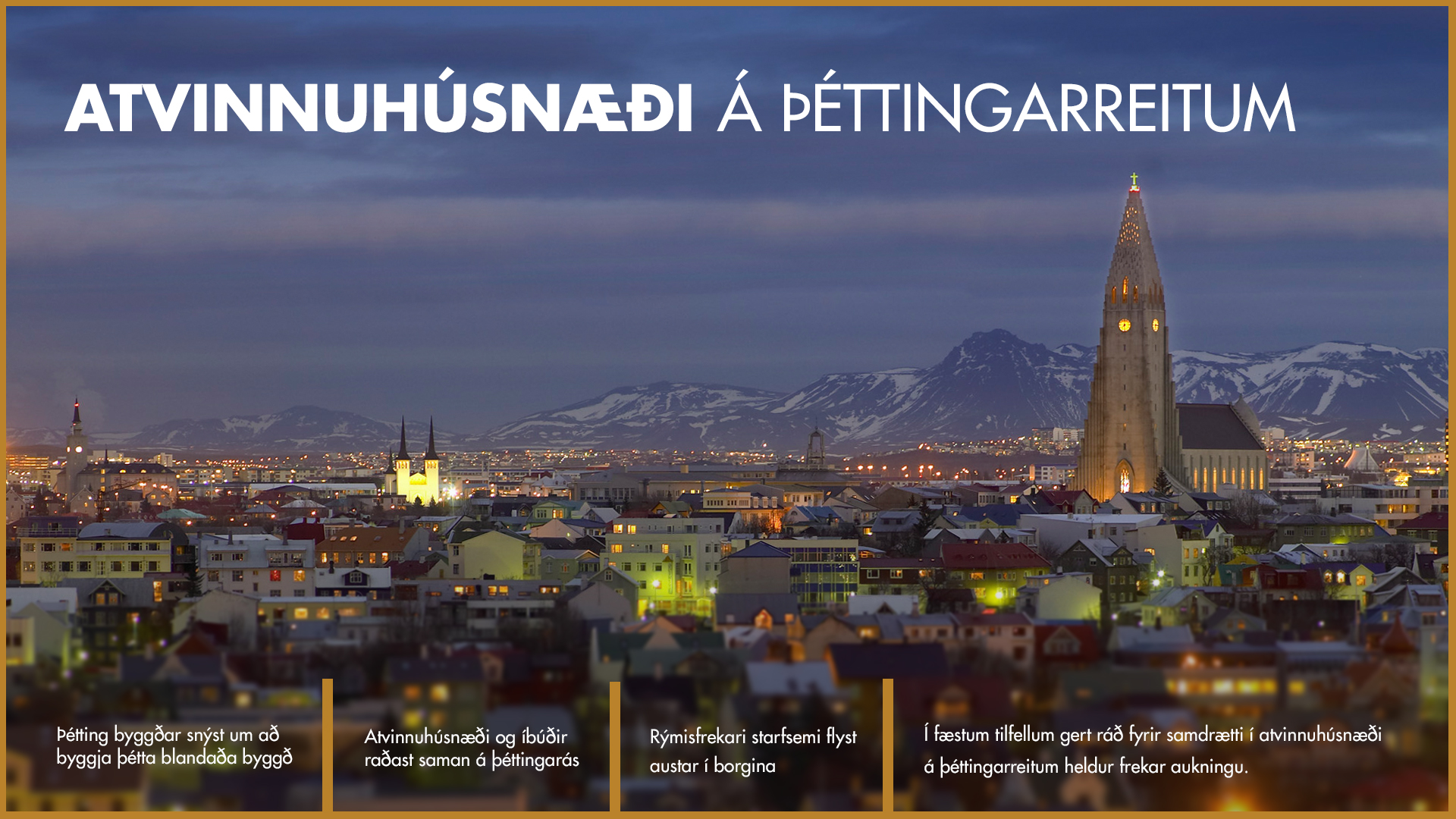 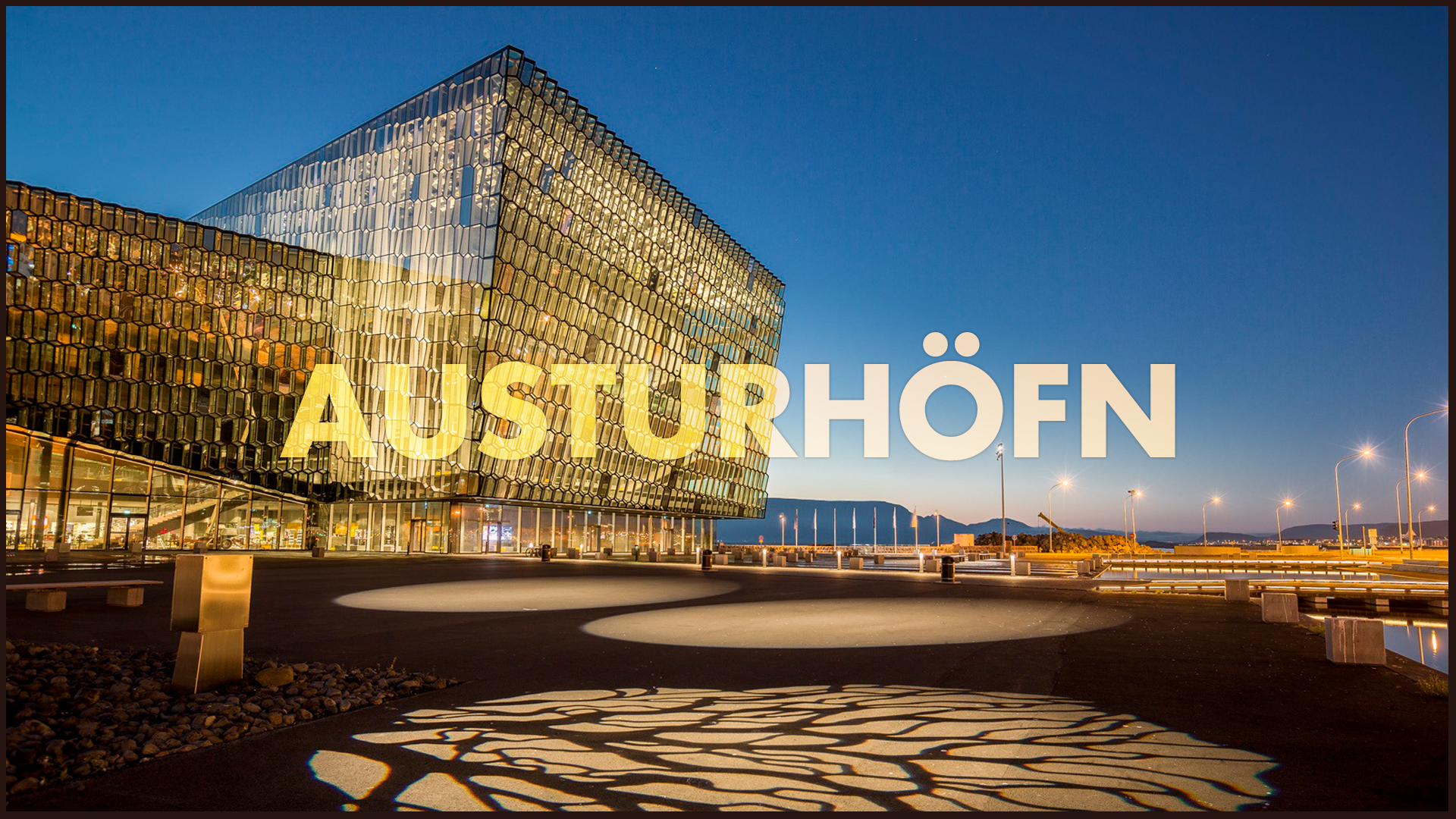 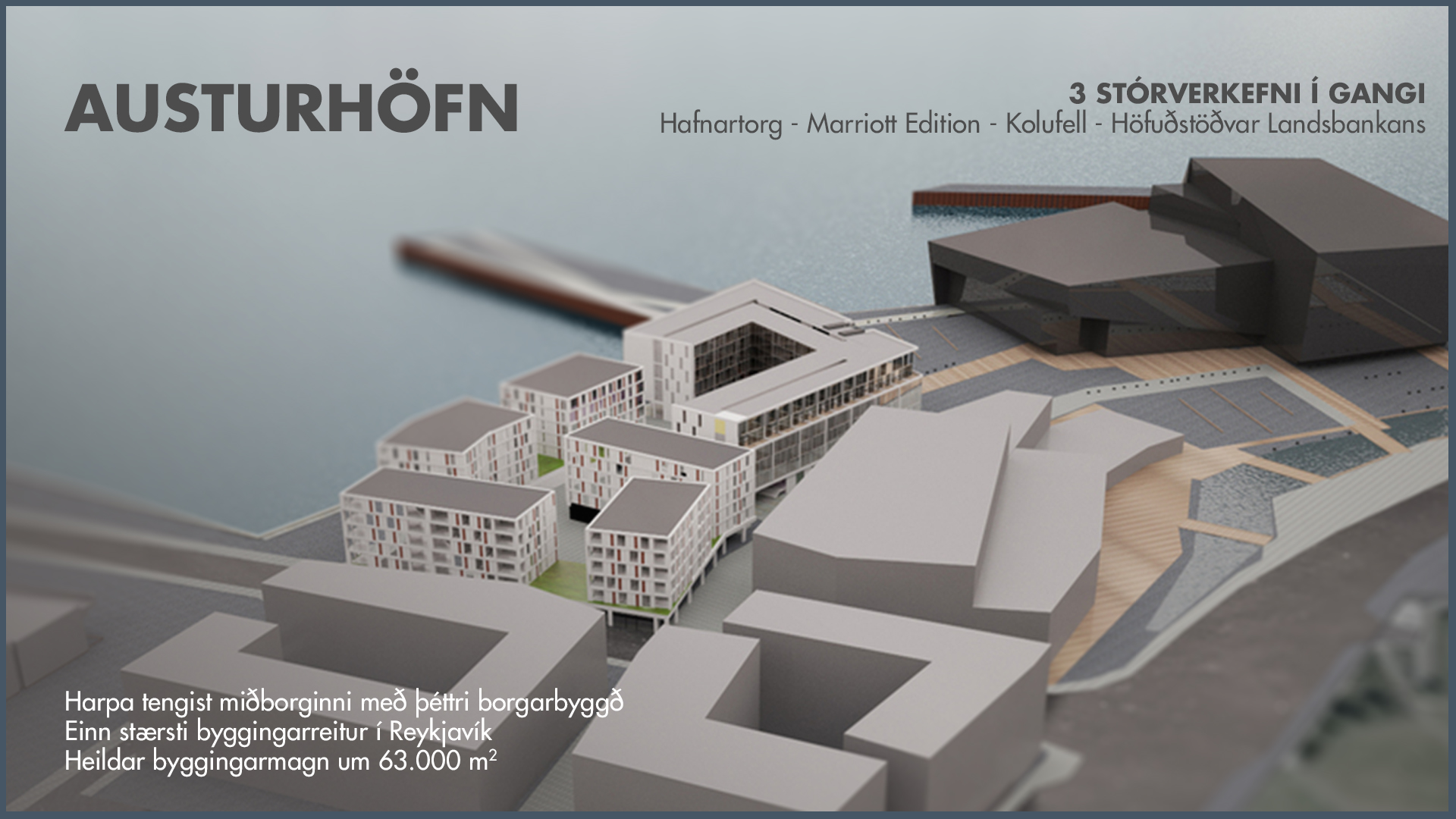 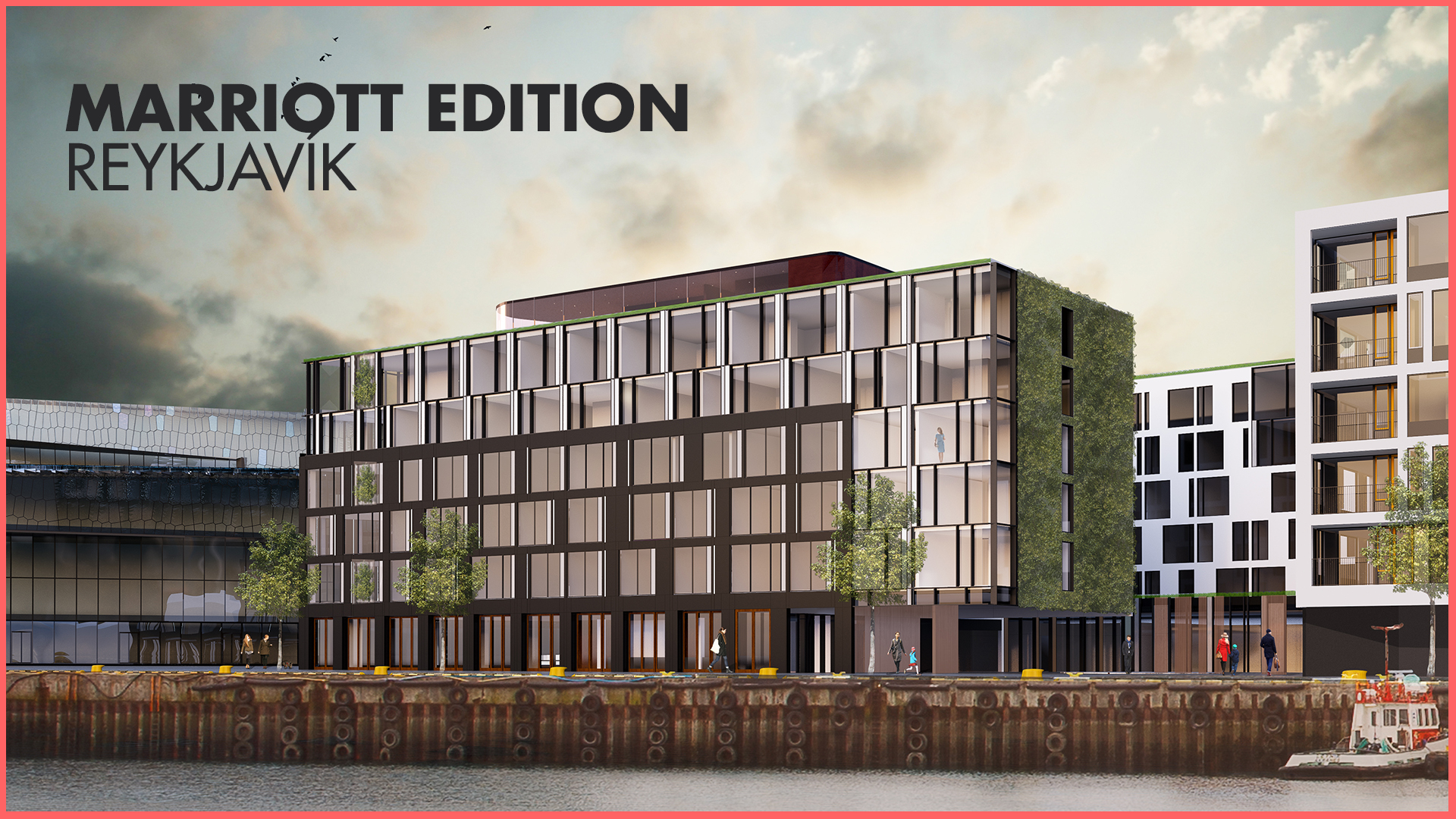 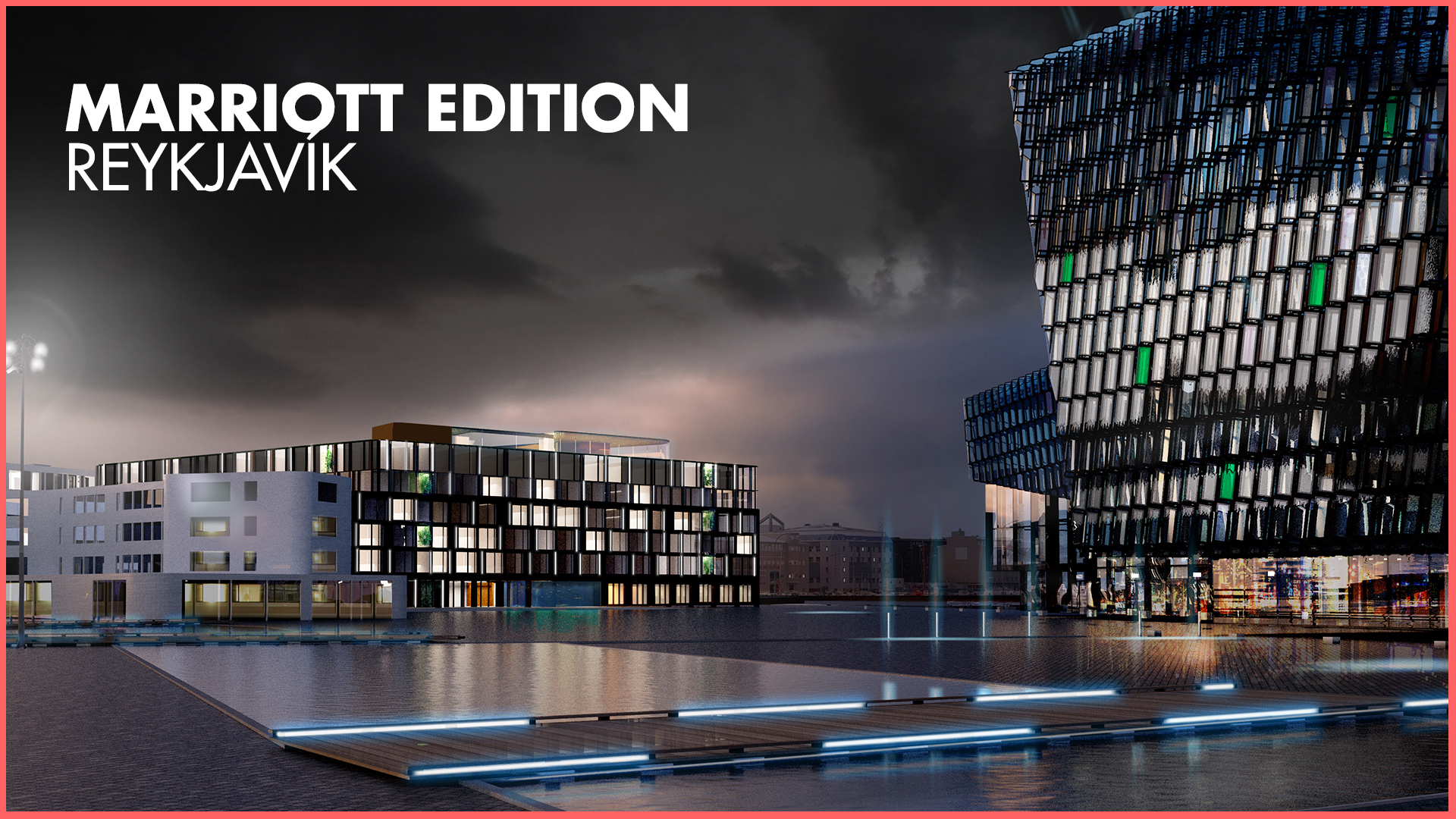 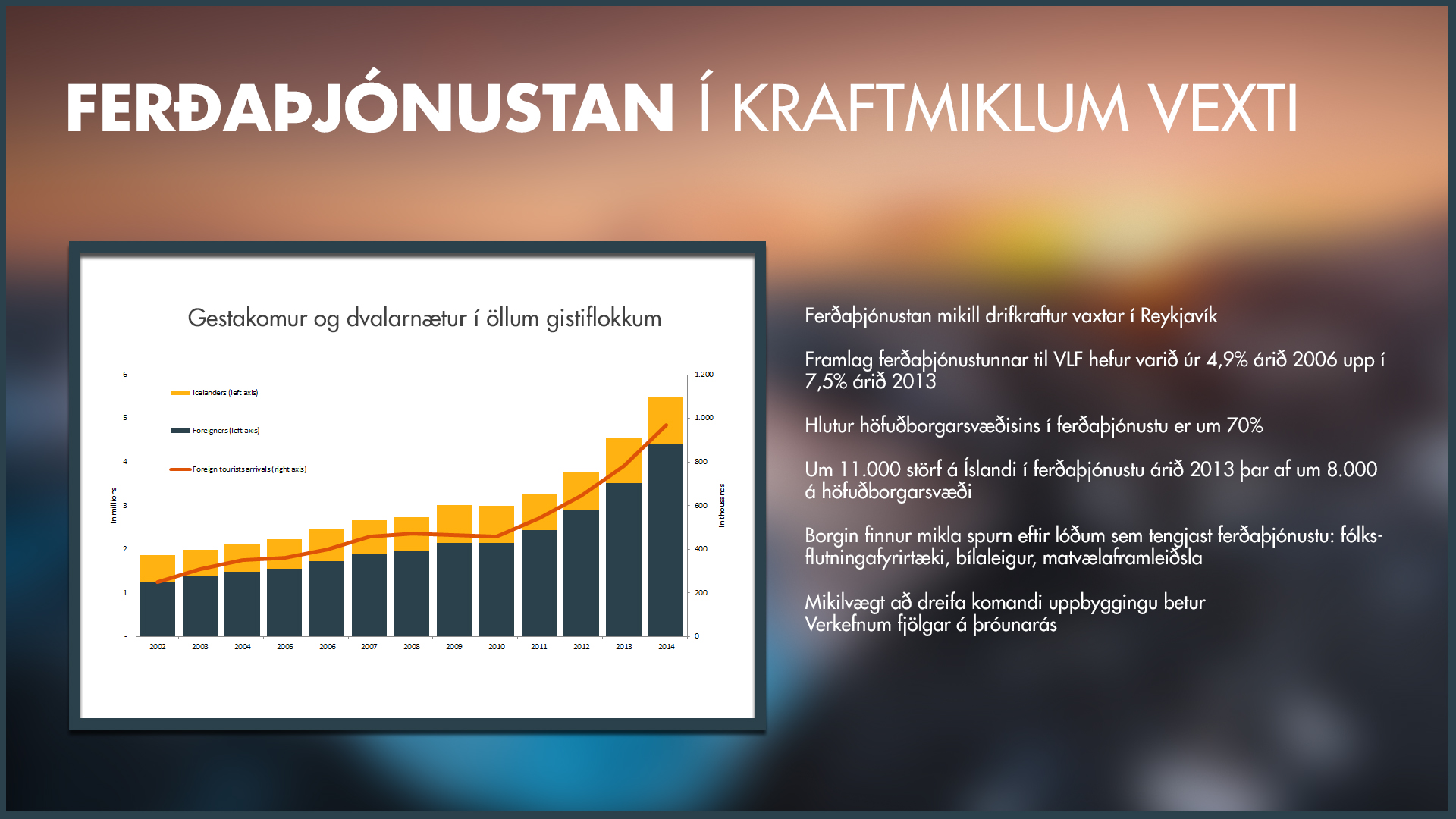 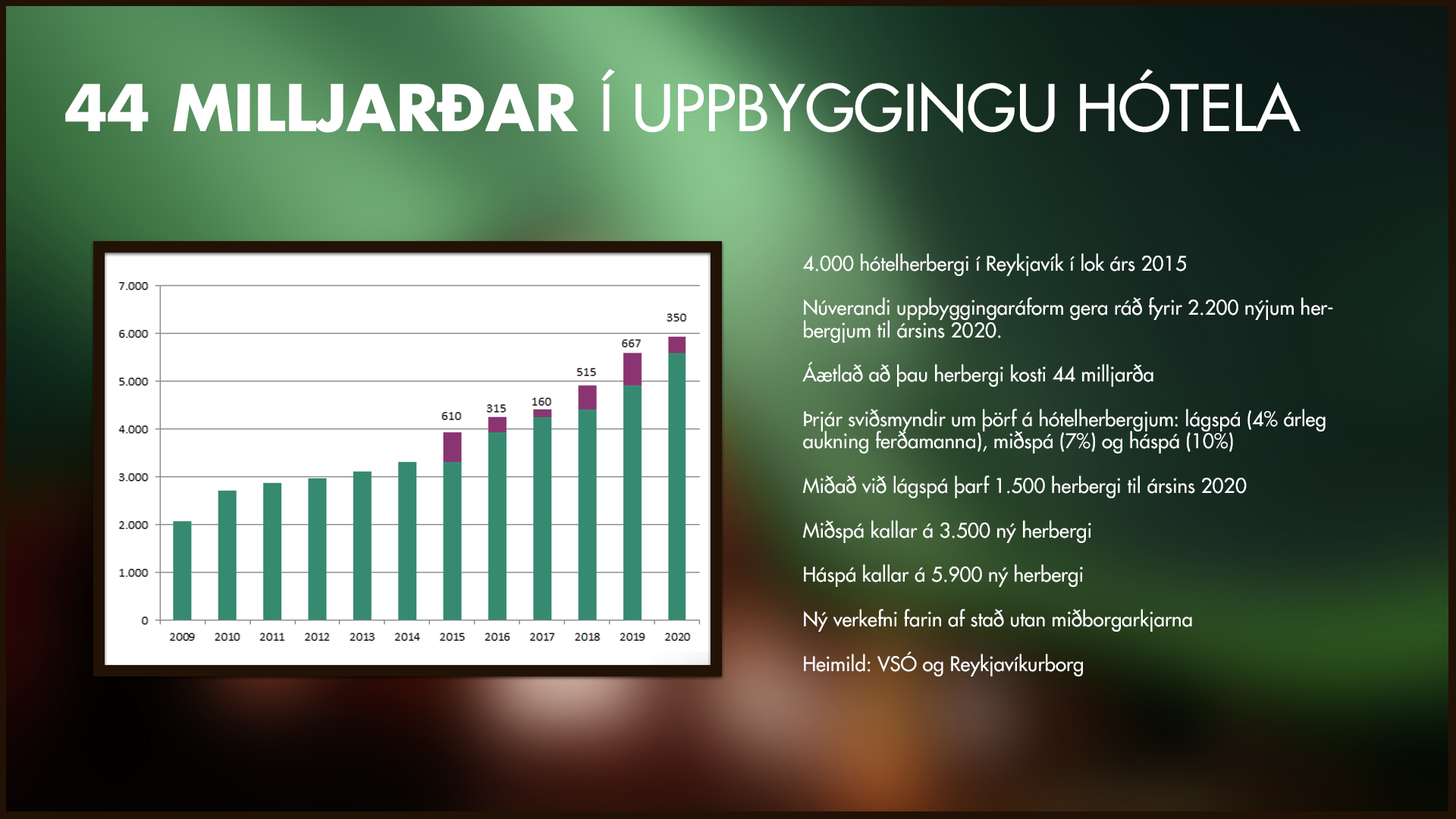 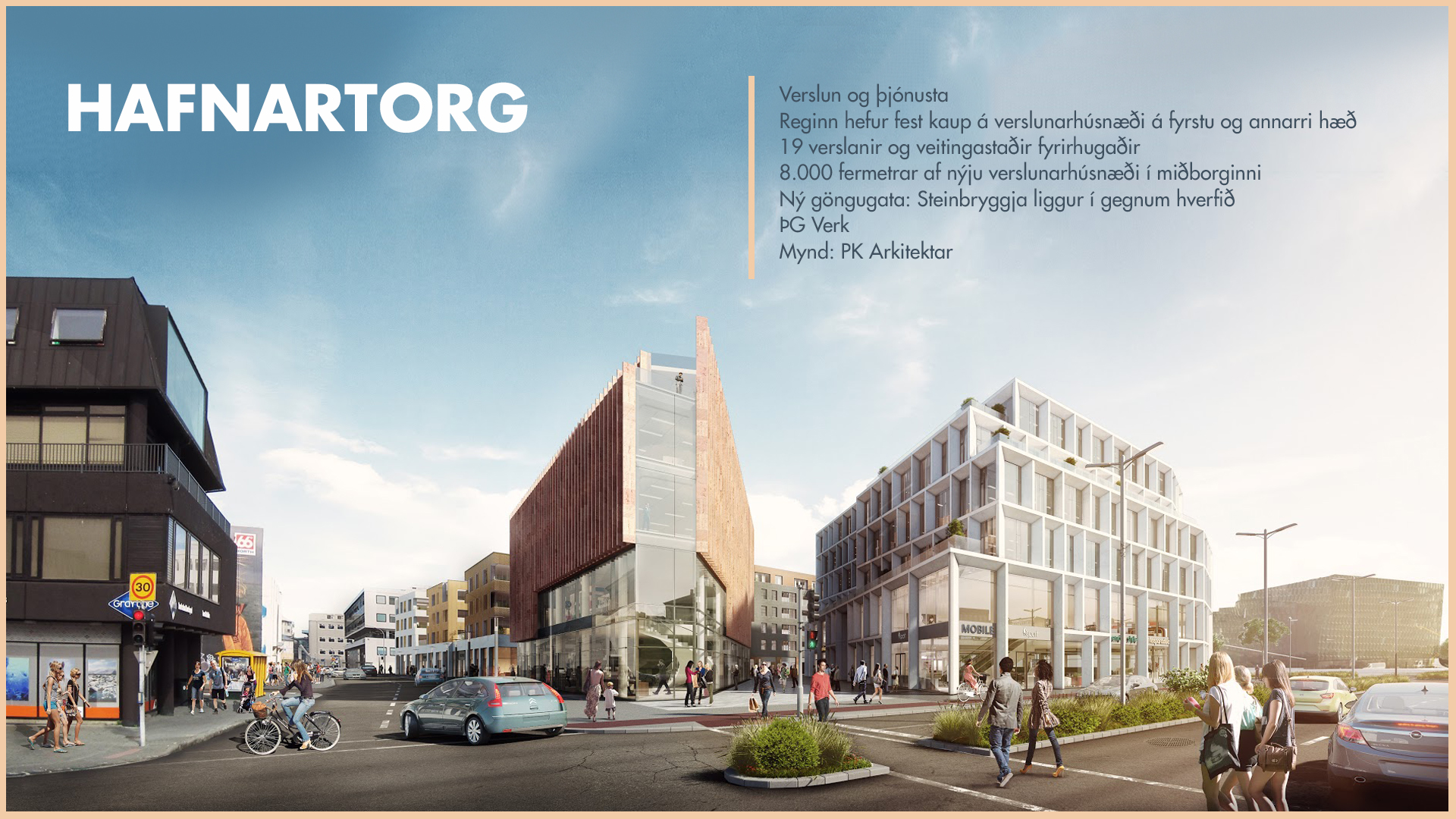 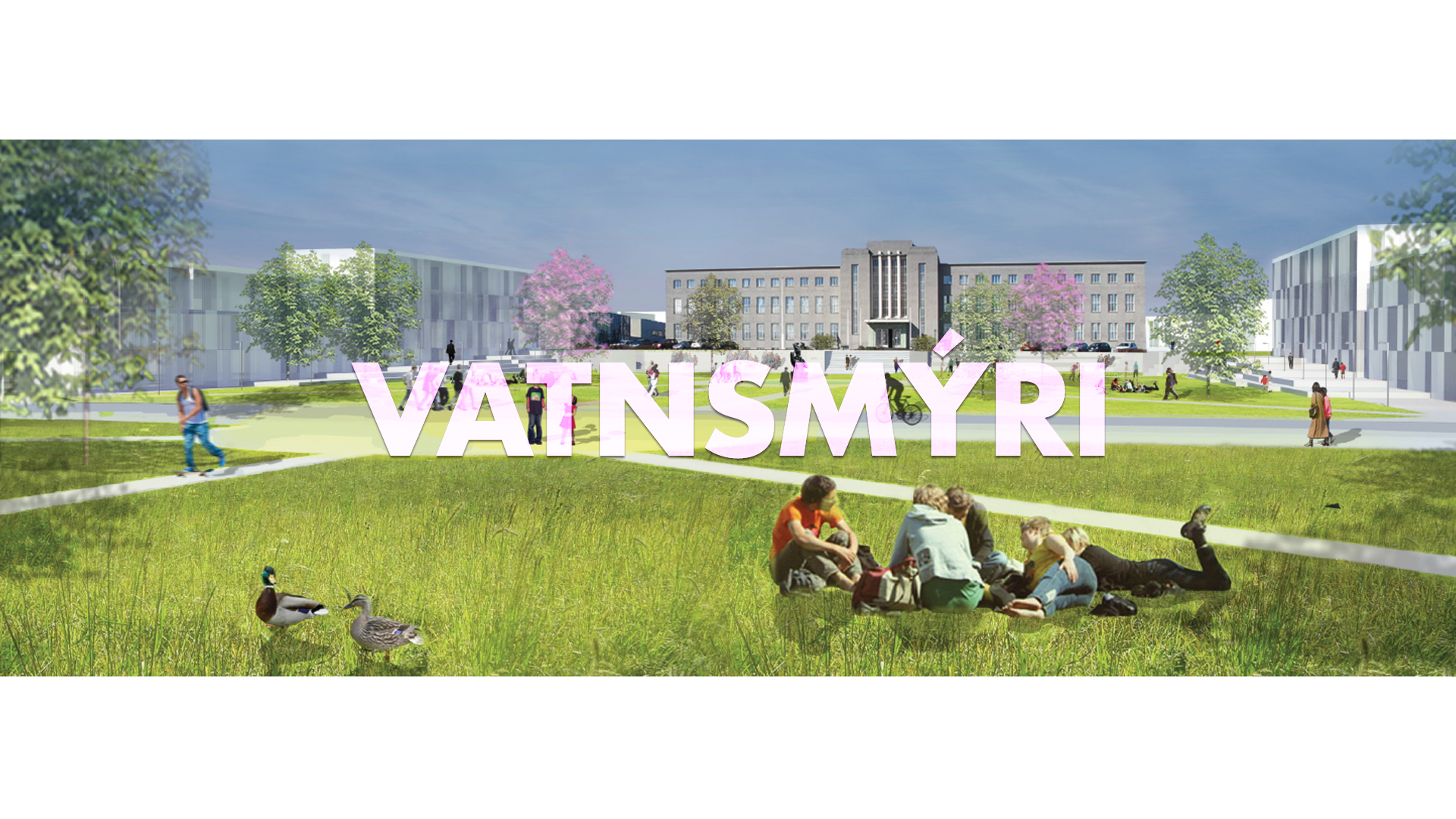 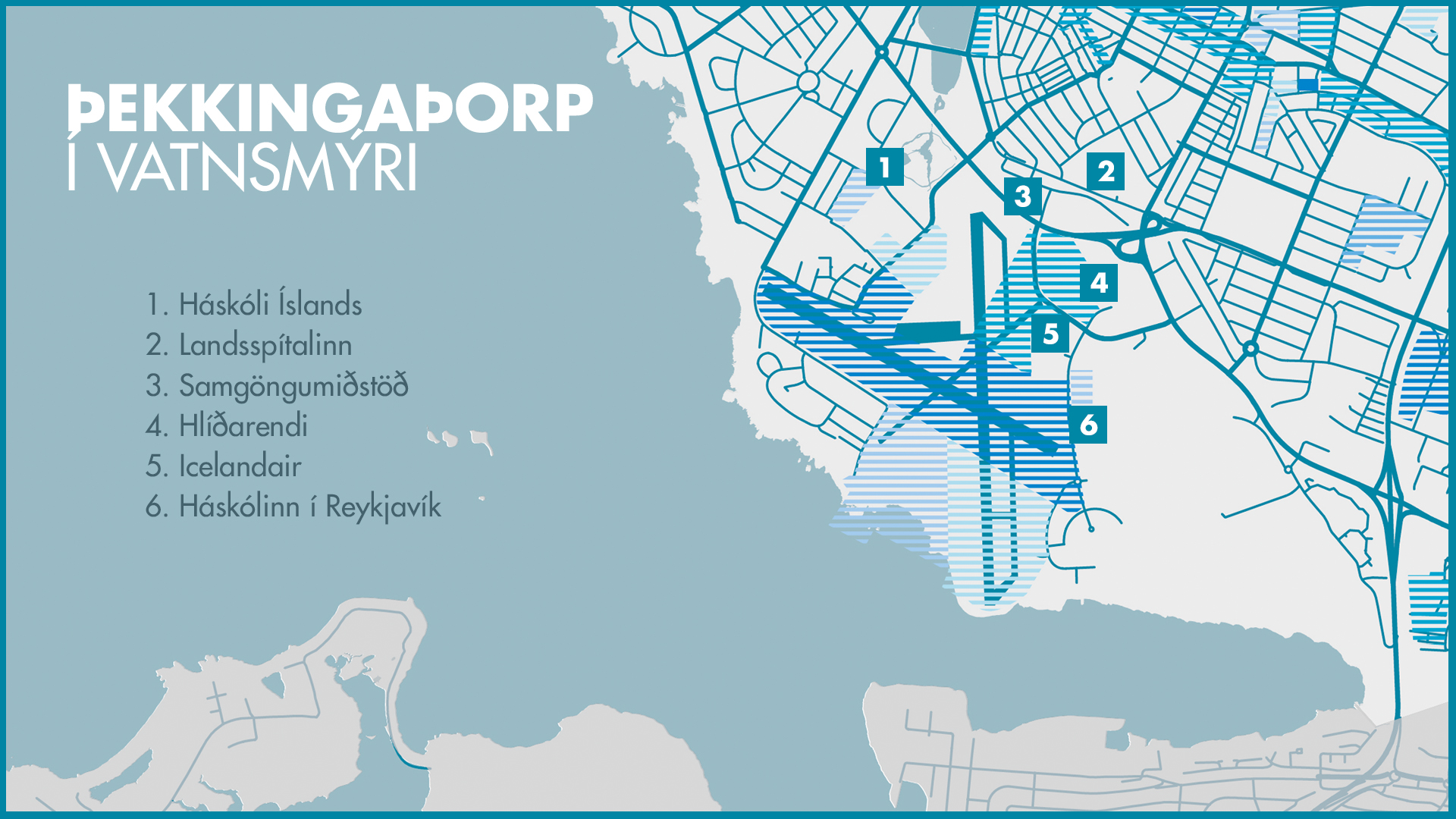 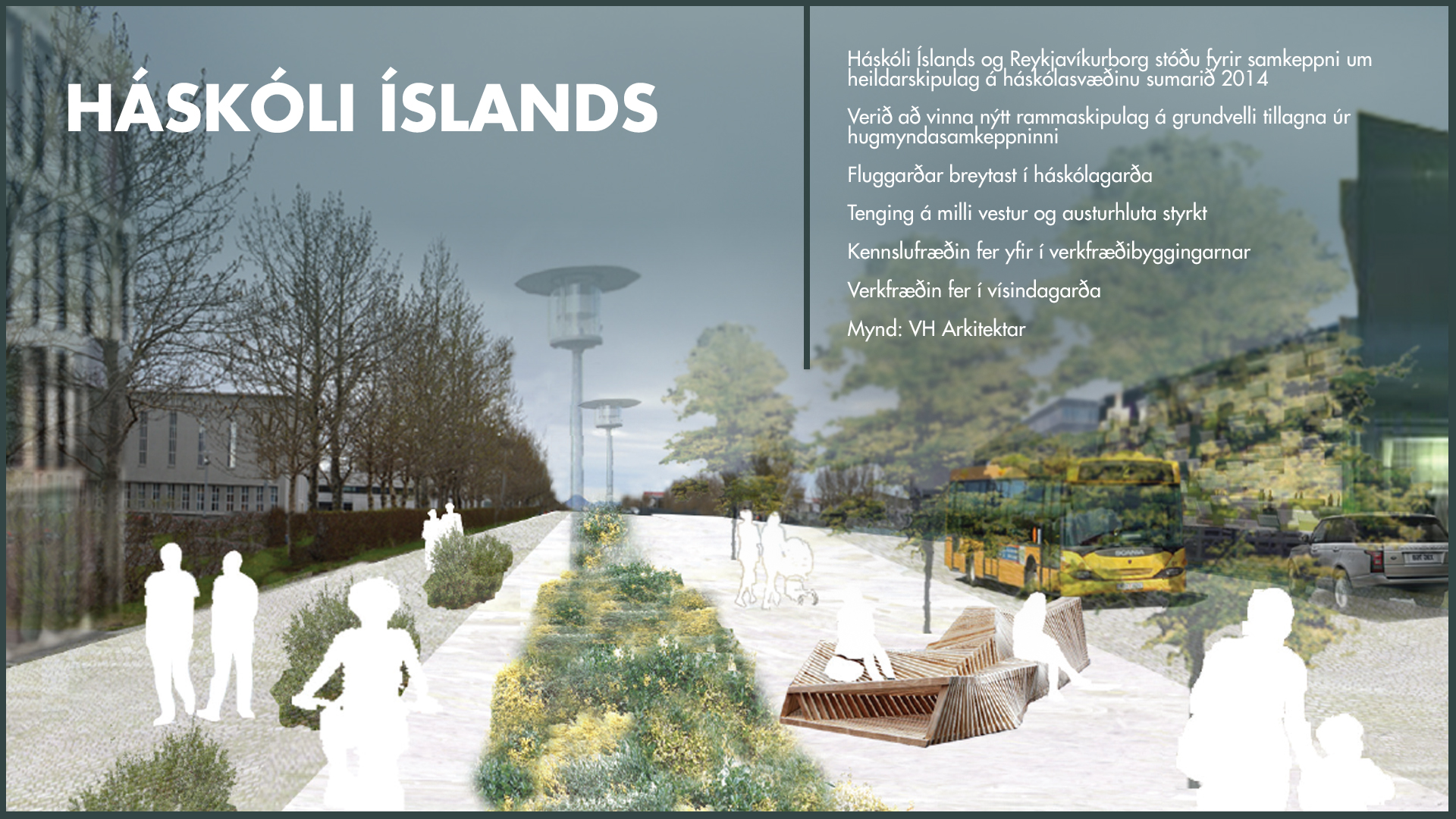 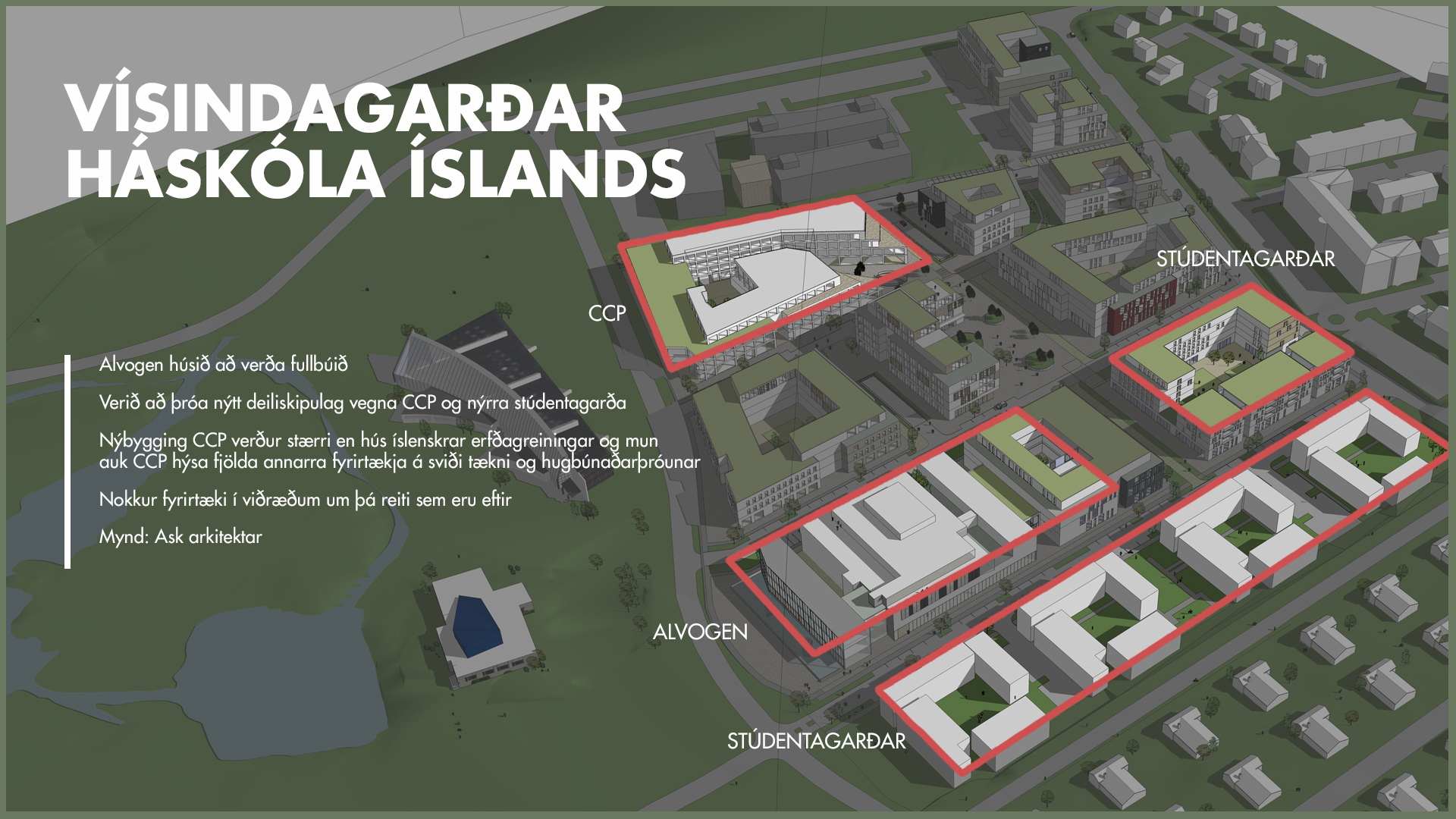 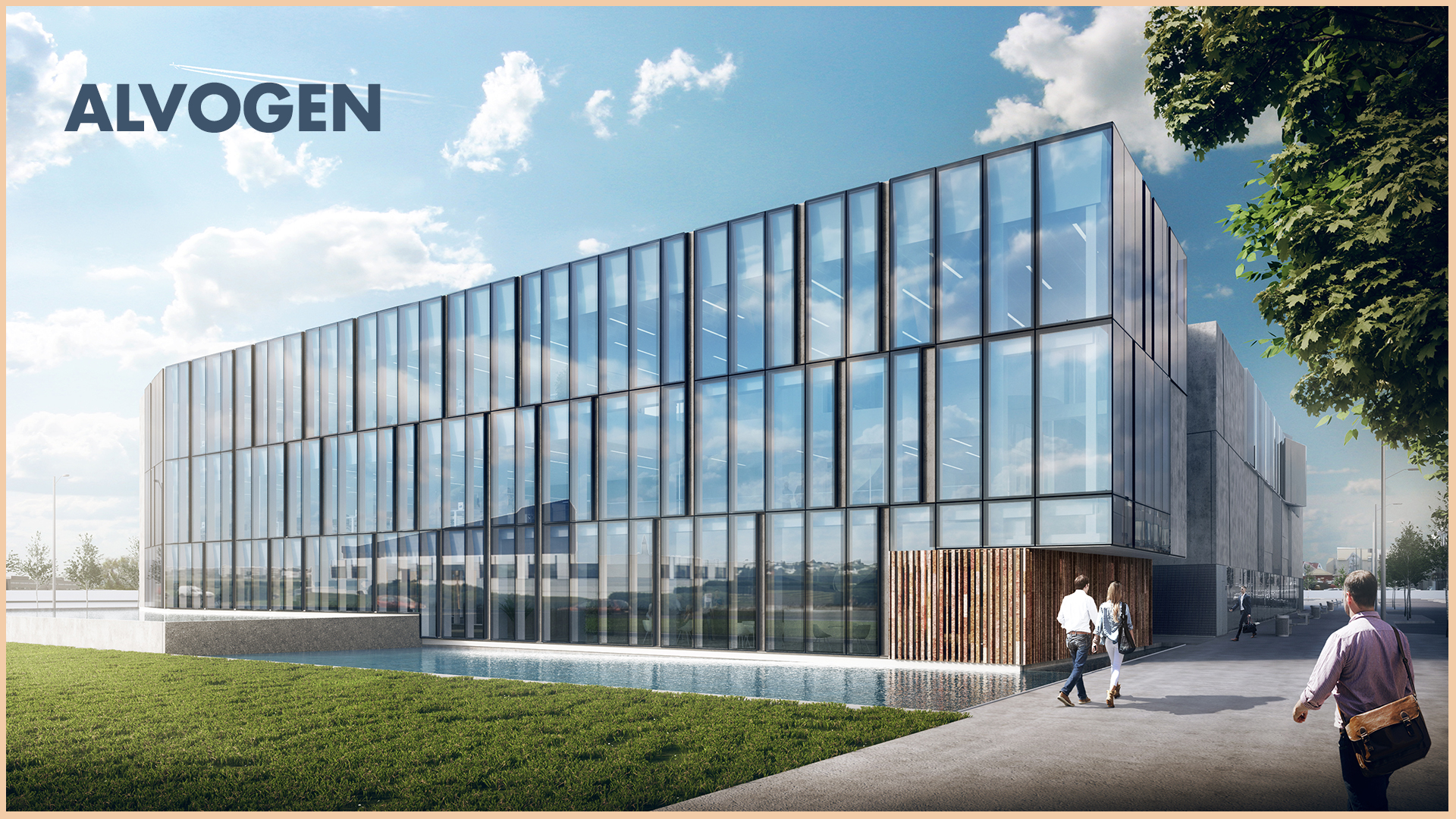 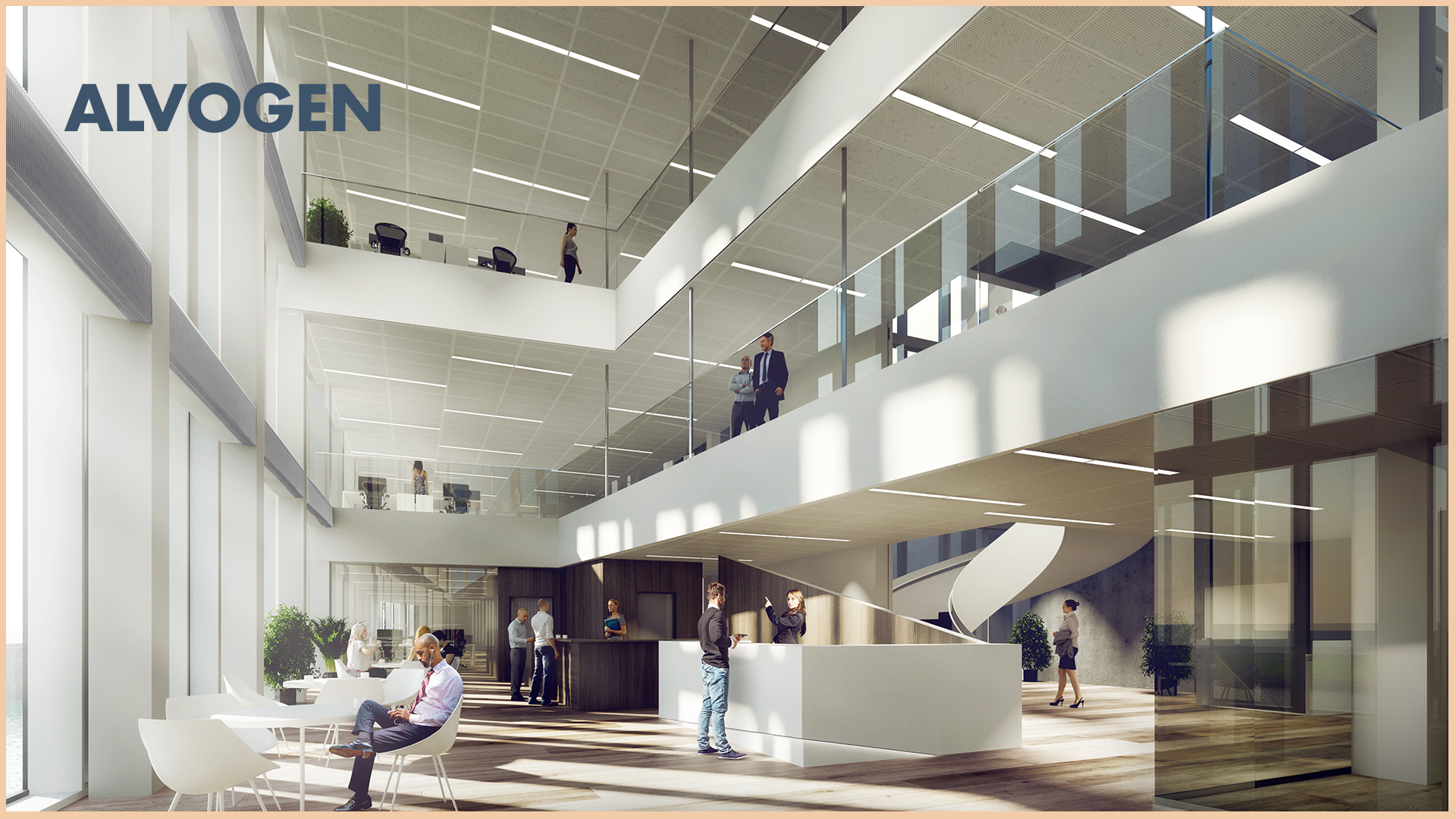 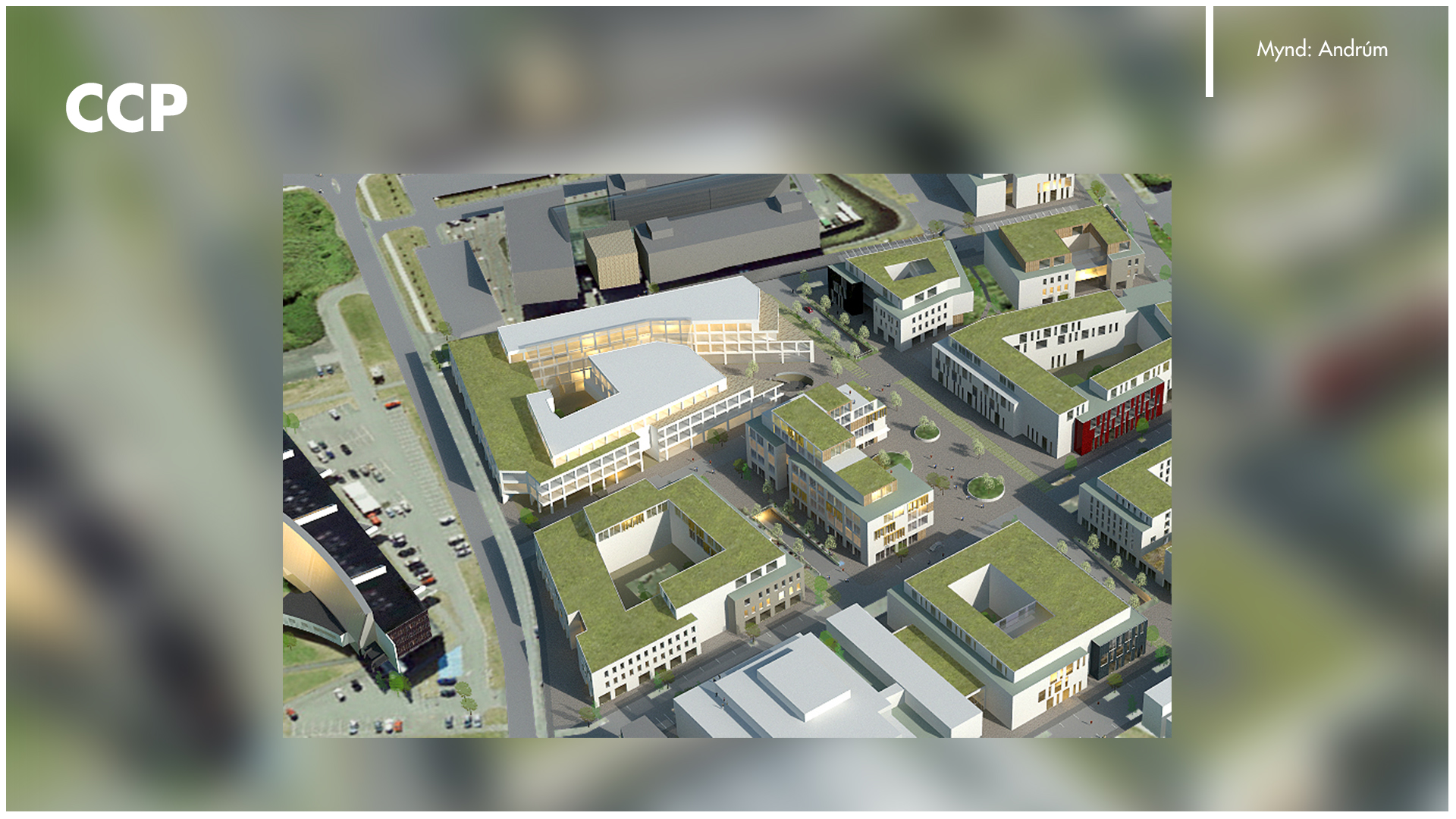 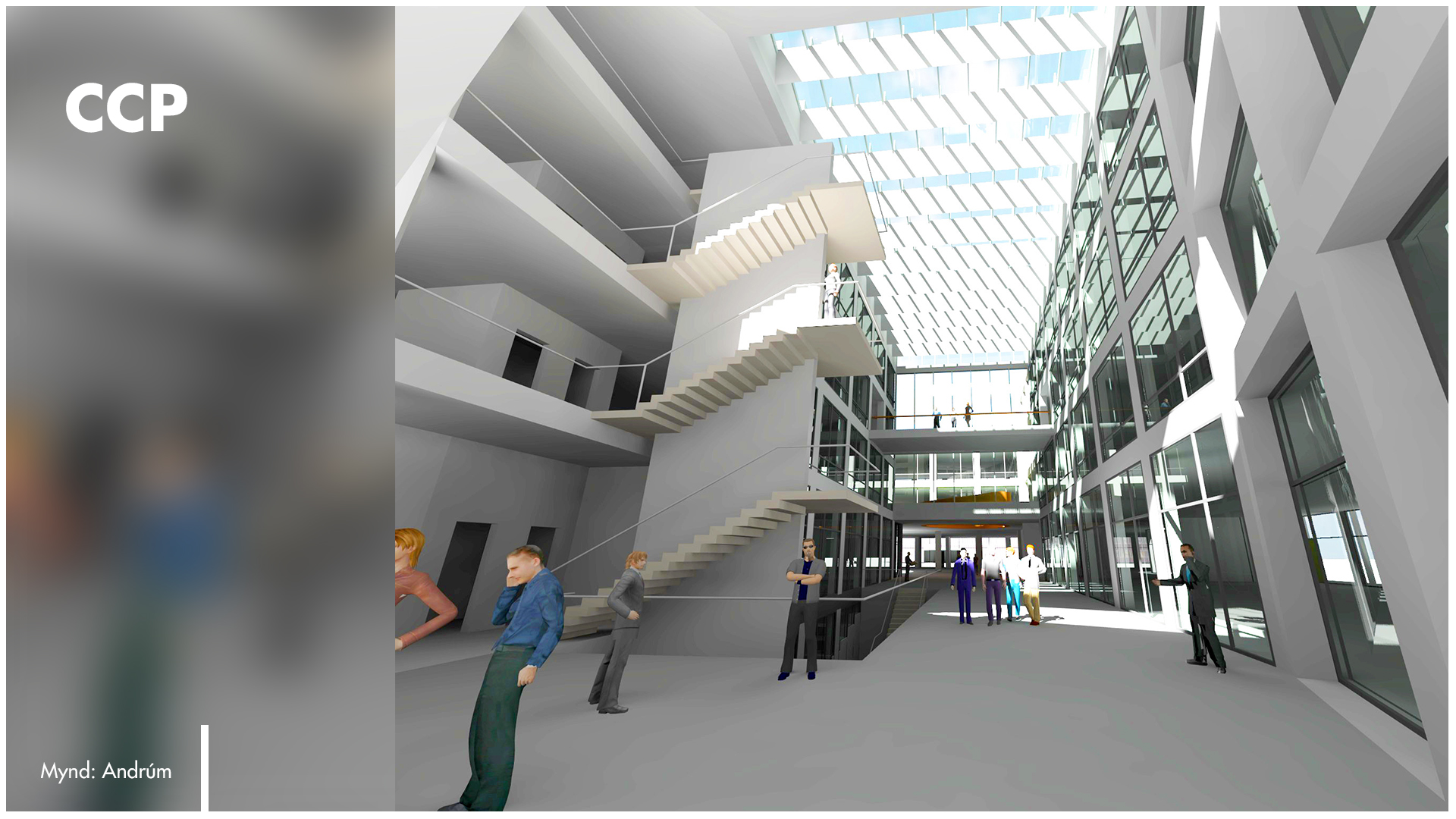 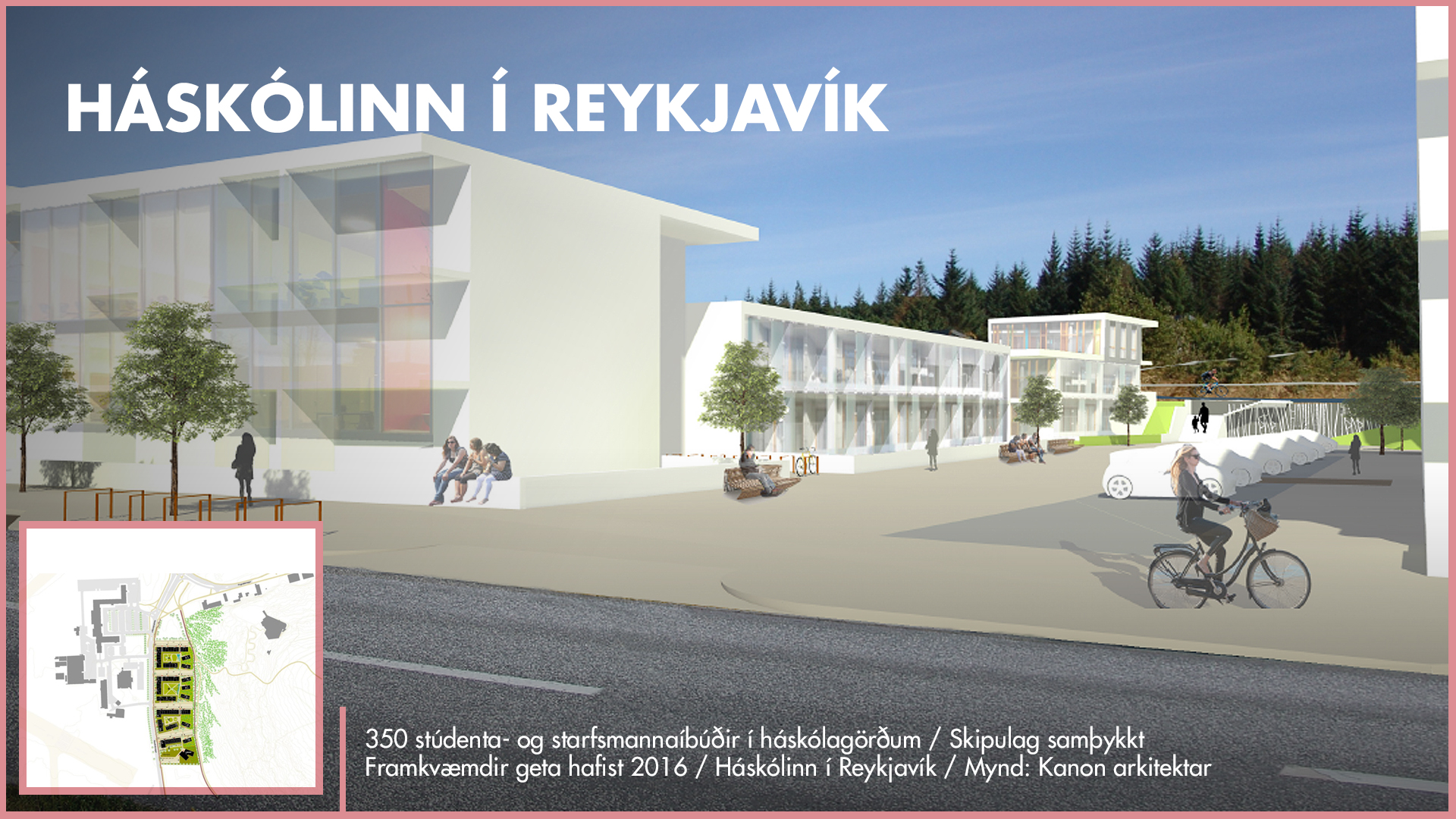 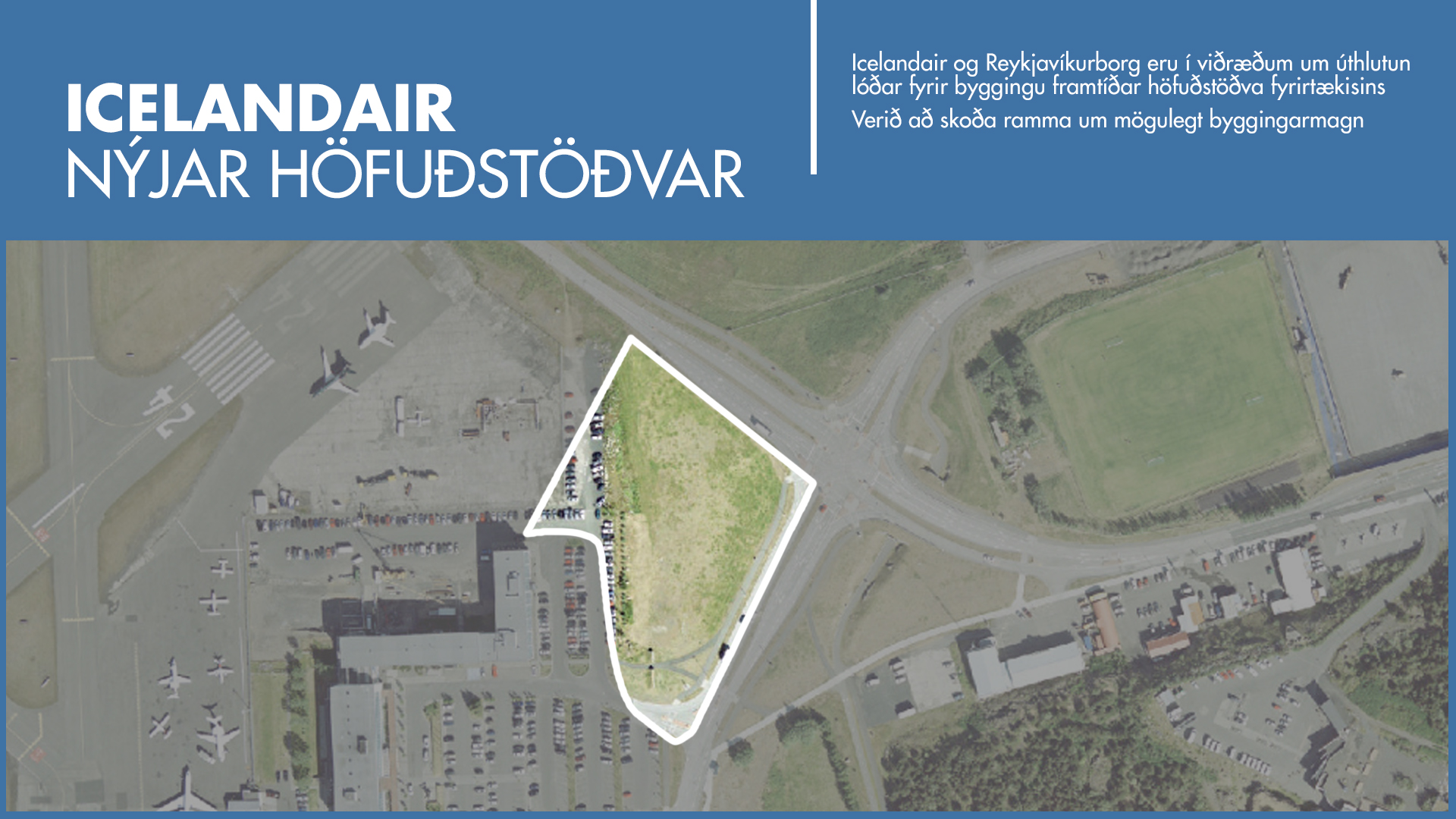 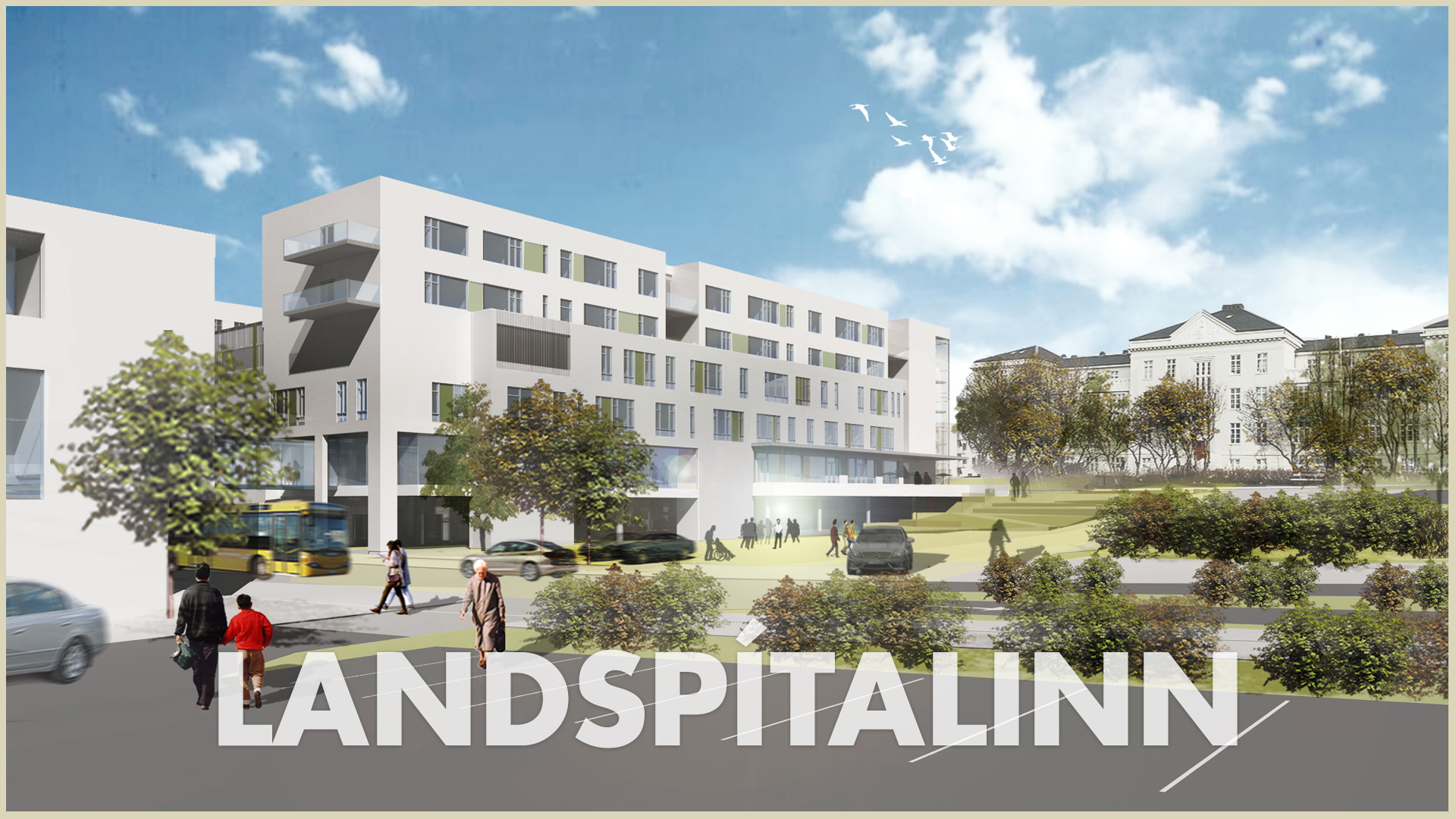 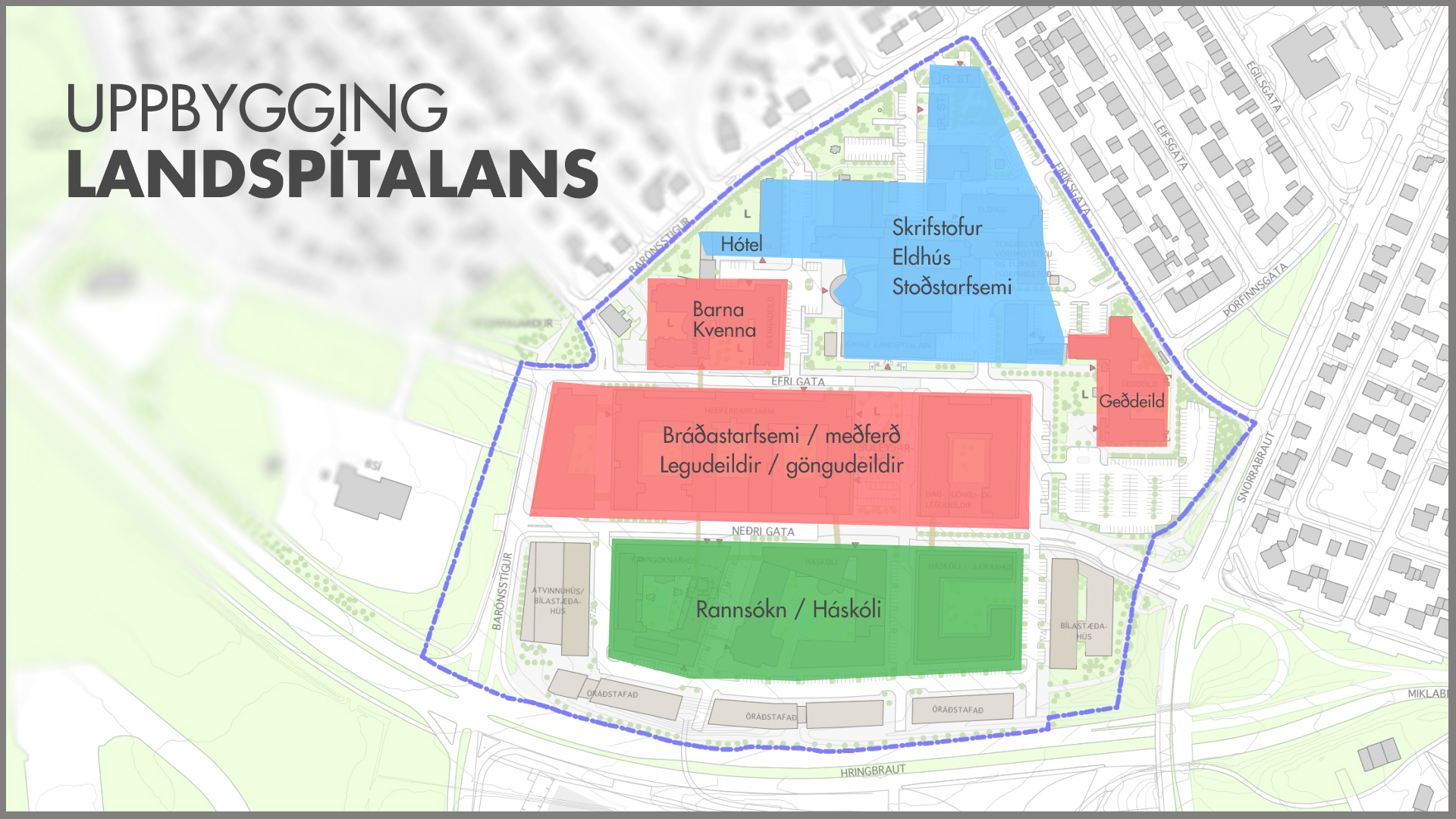 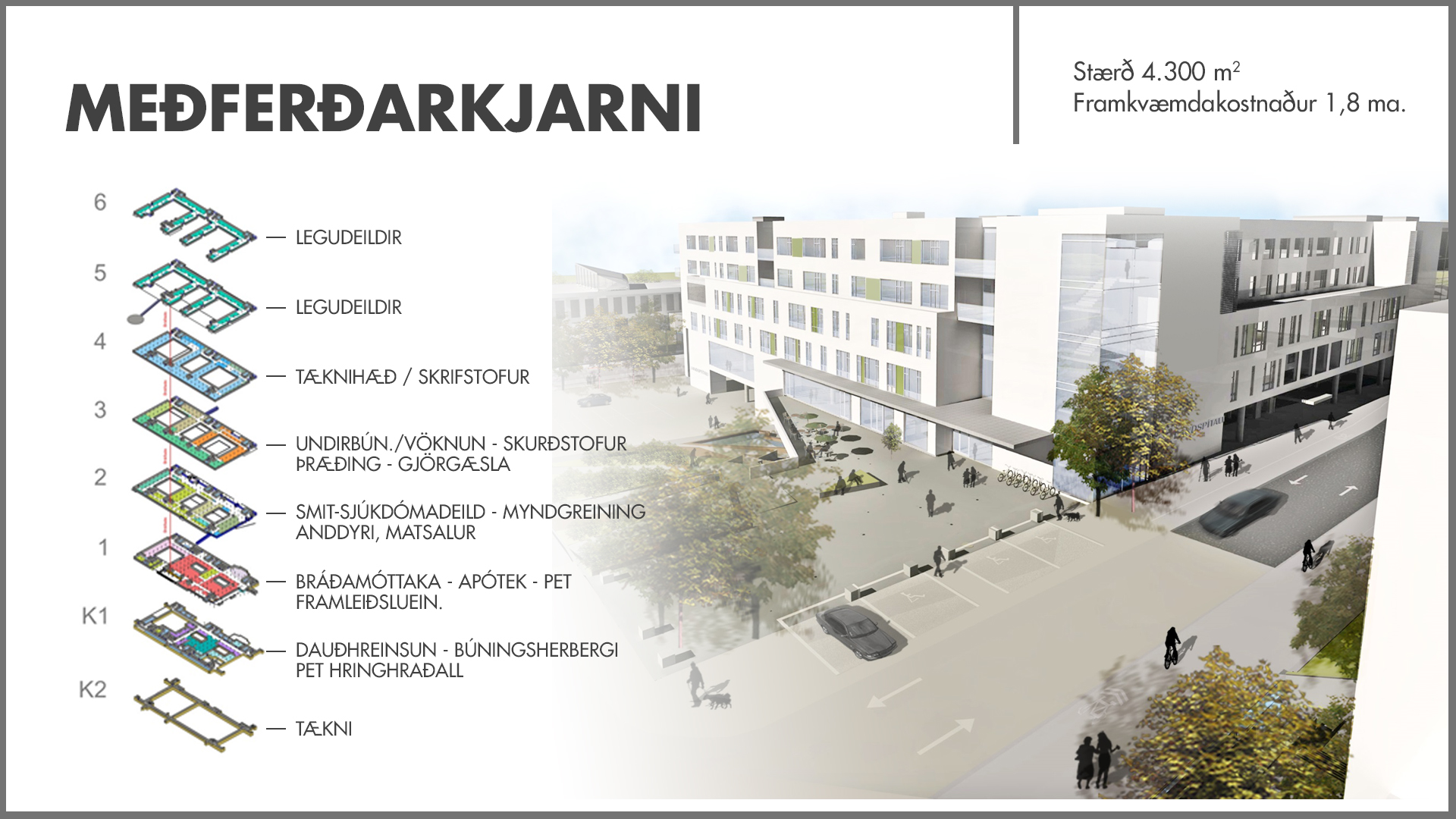 58.800 m2
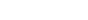 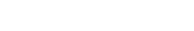 Í fullnaðarhönnun
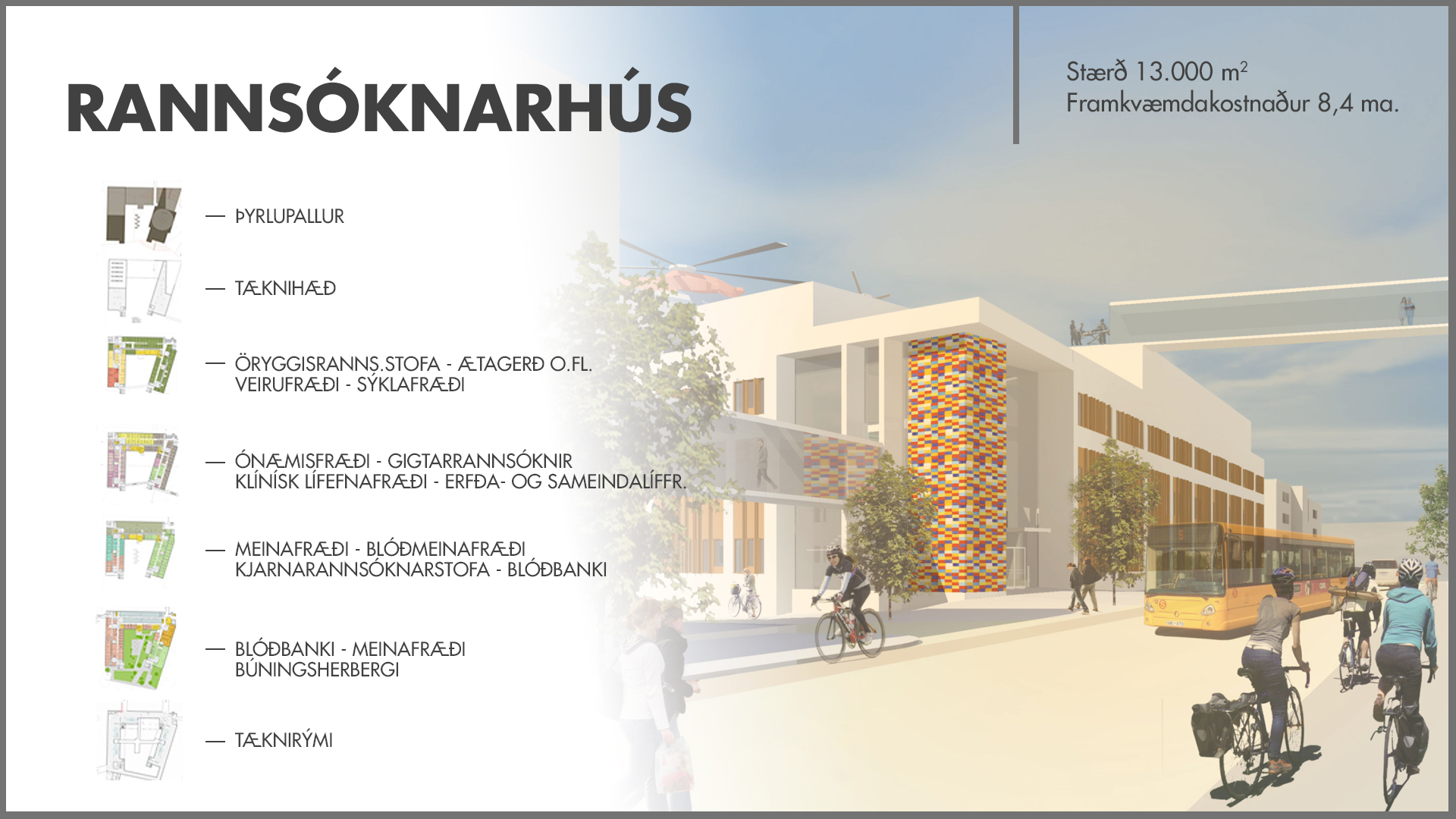 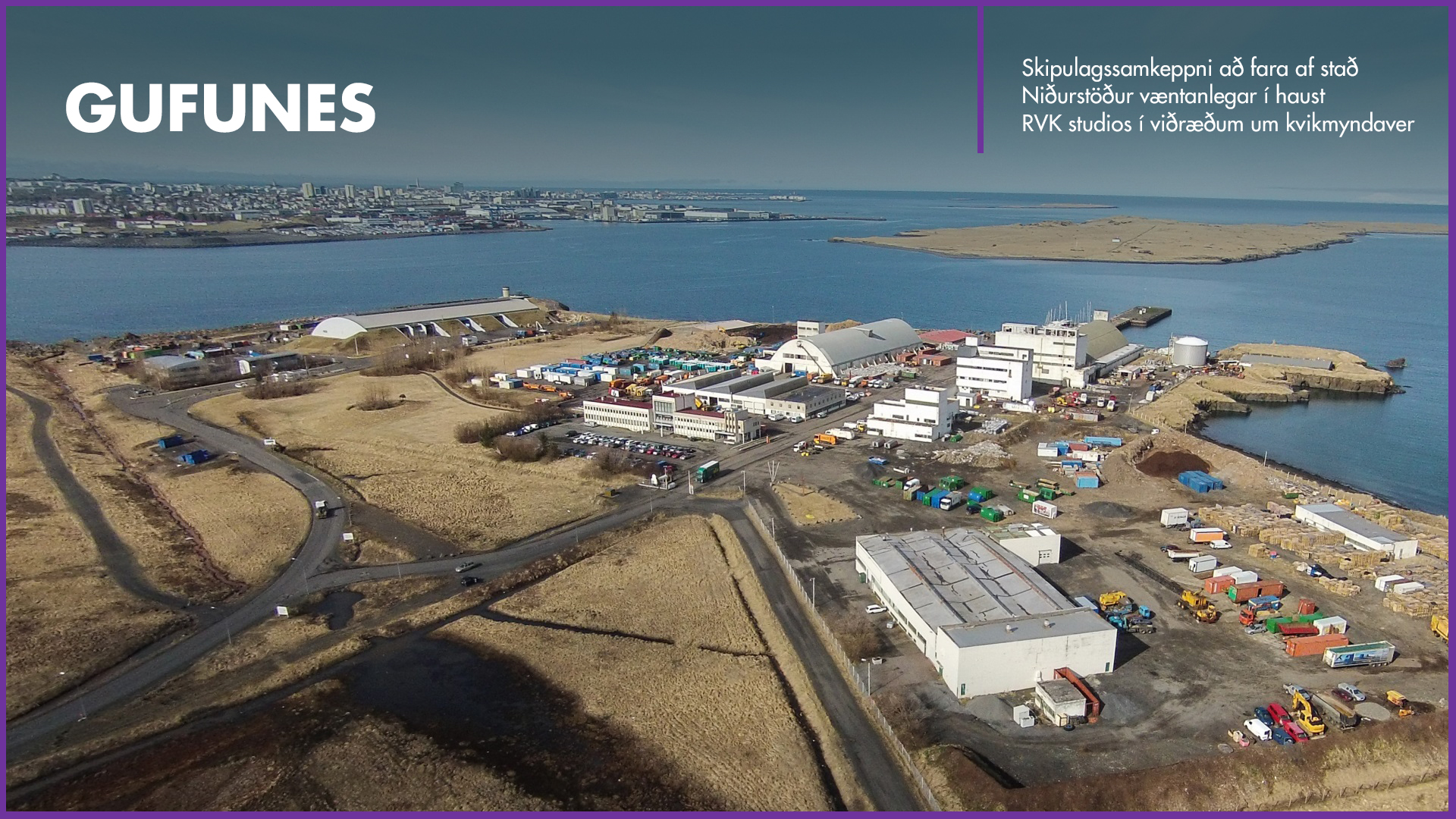 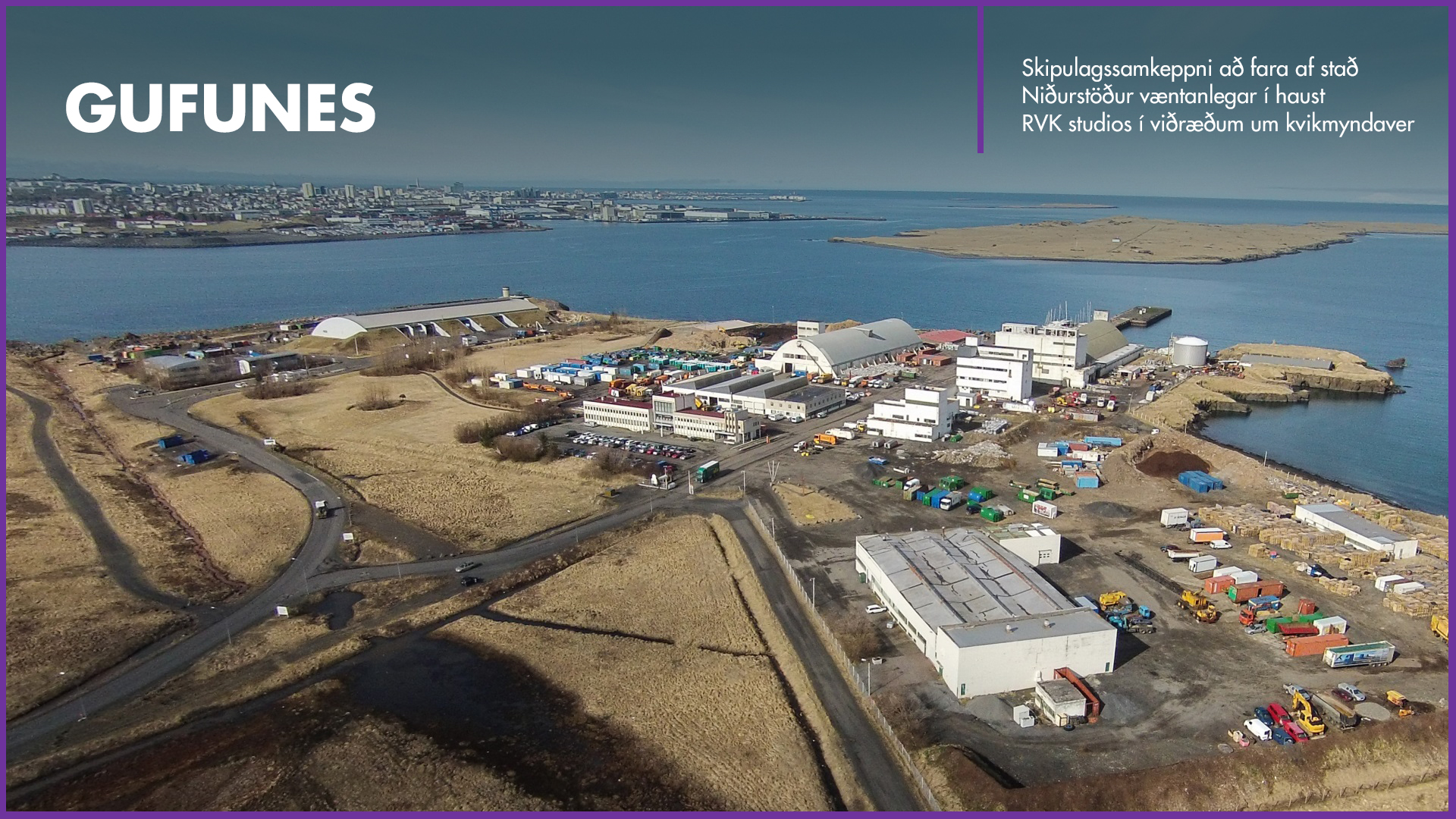 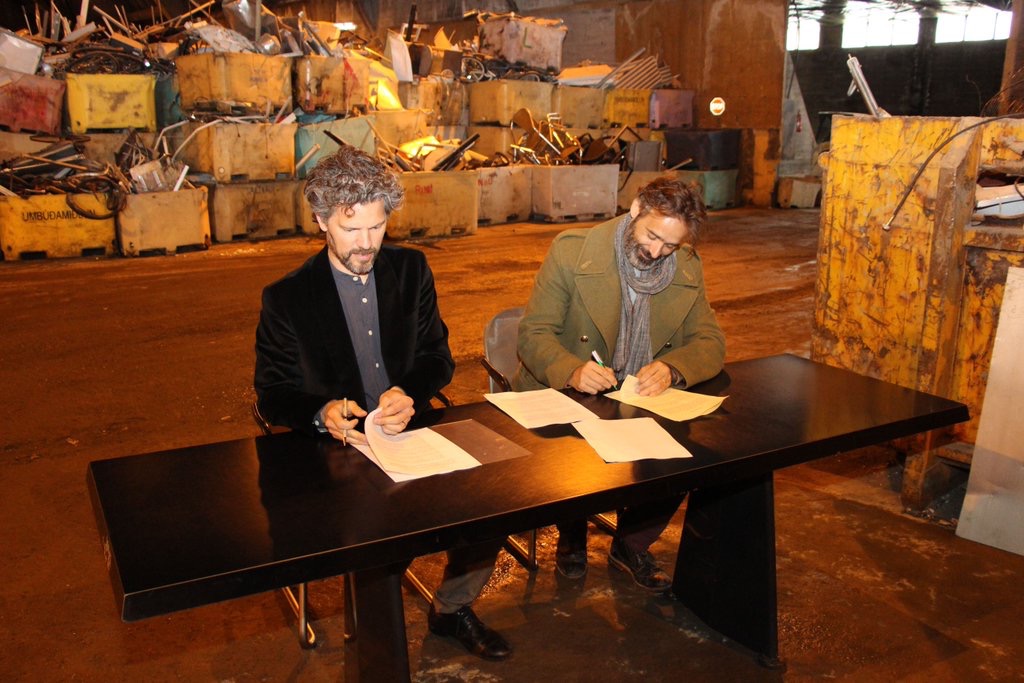 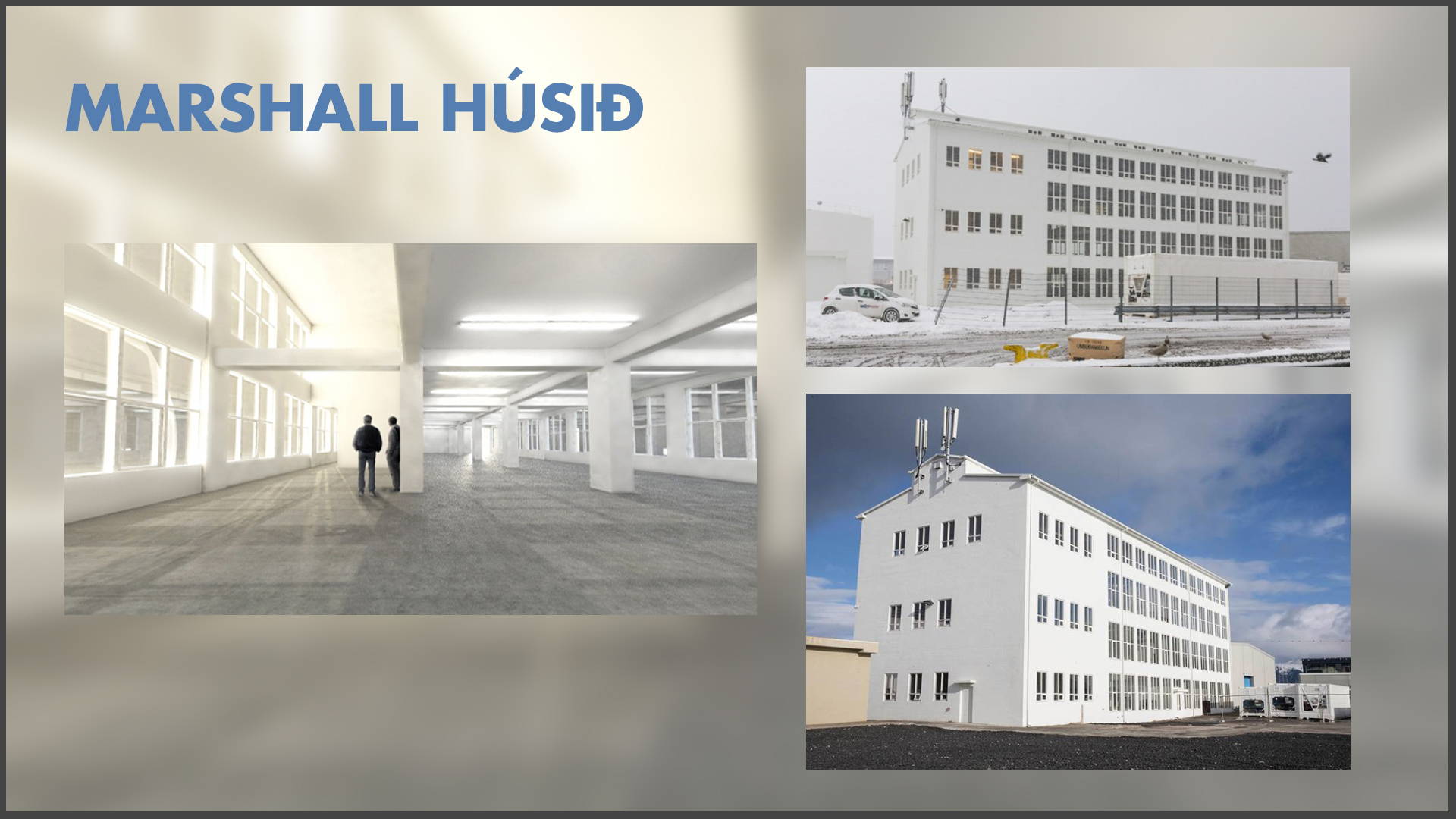 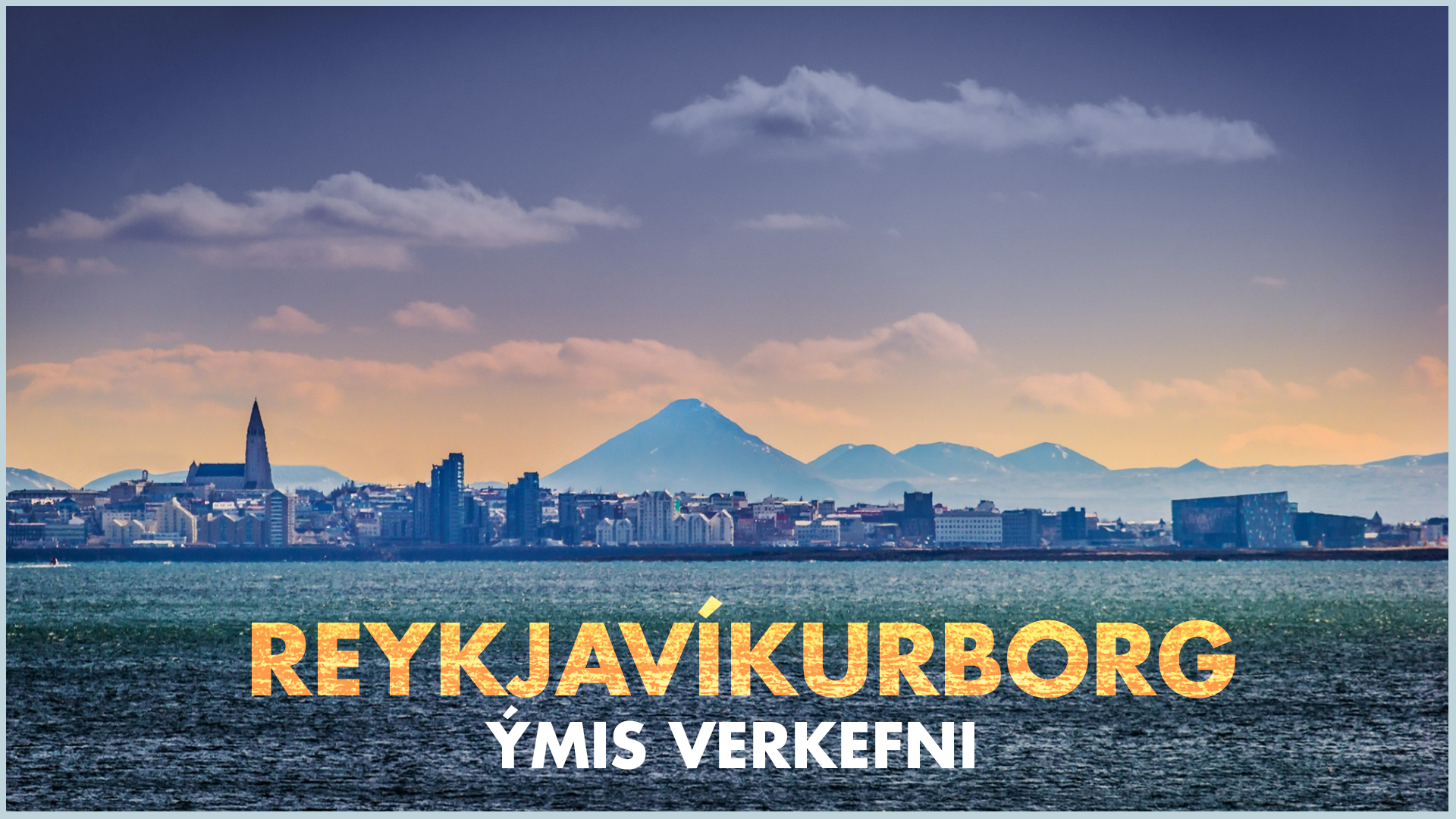 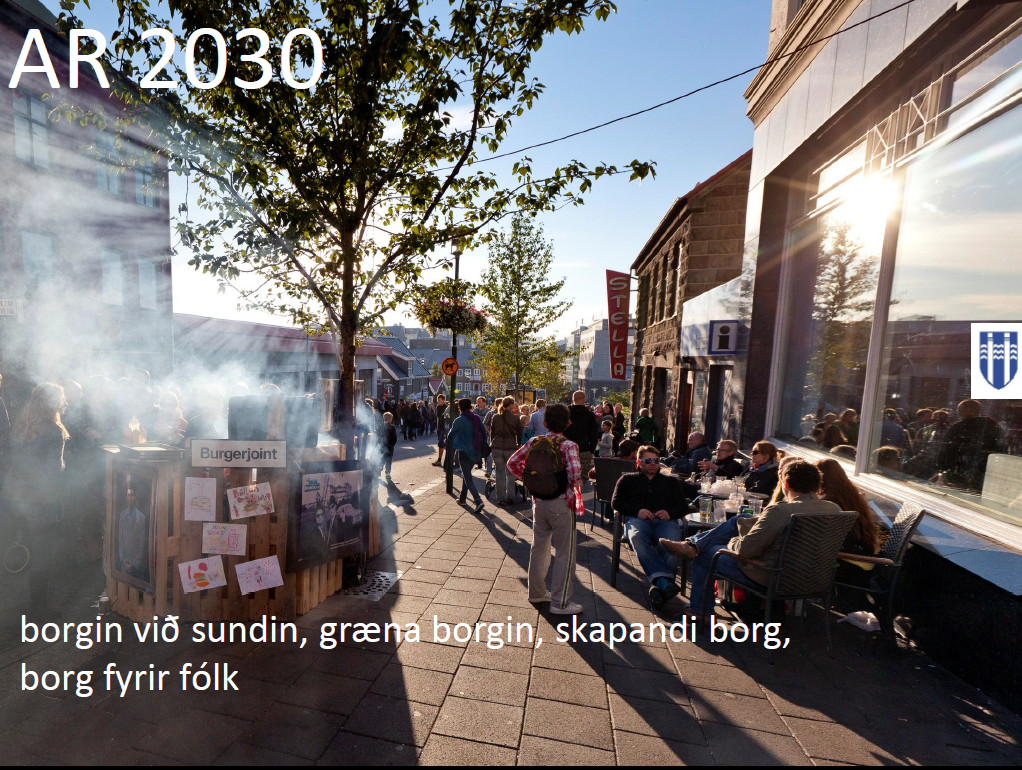 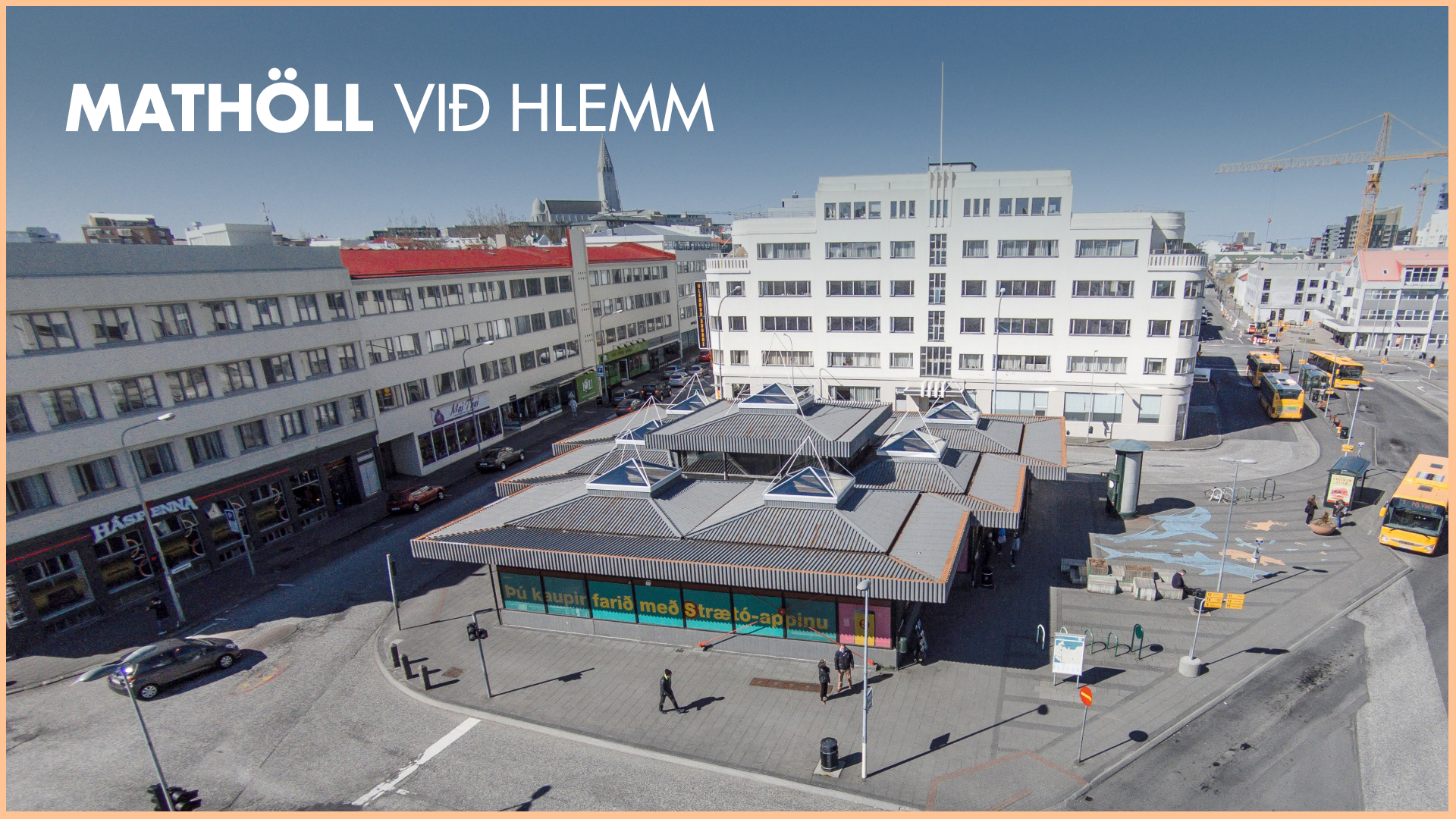 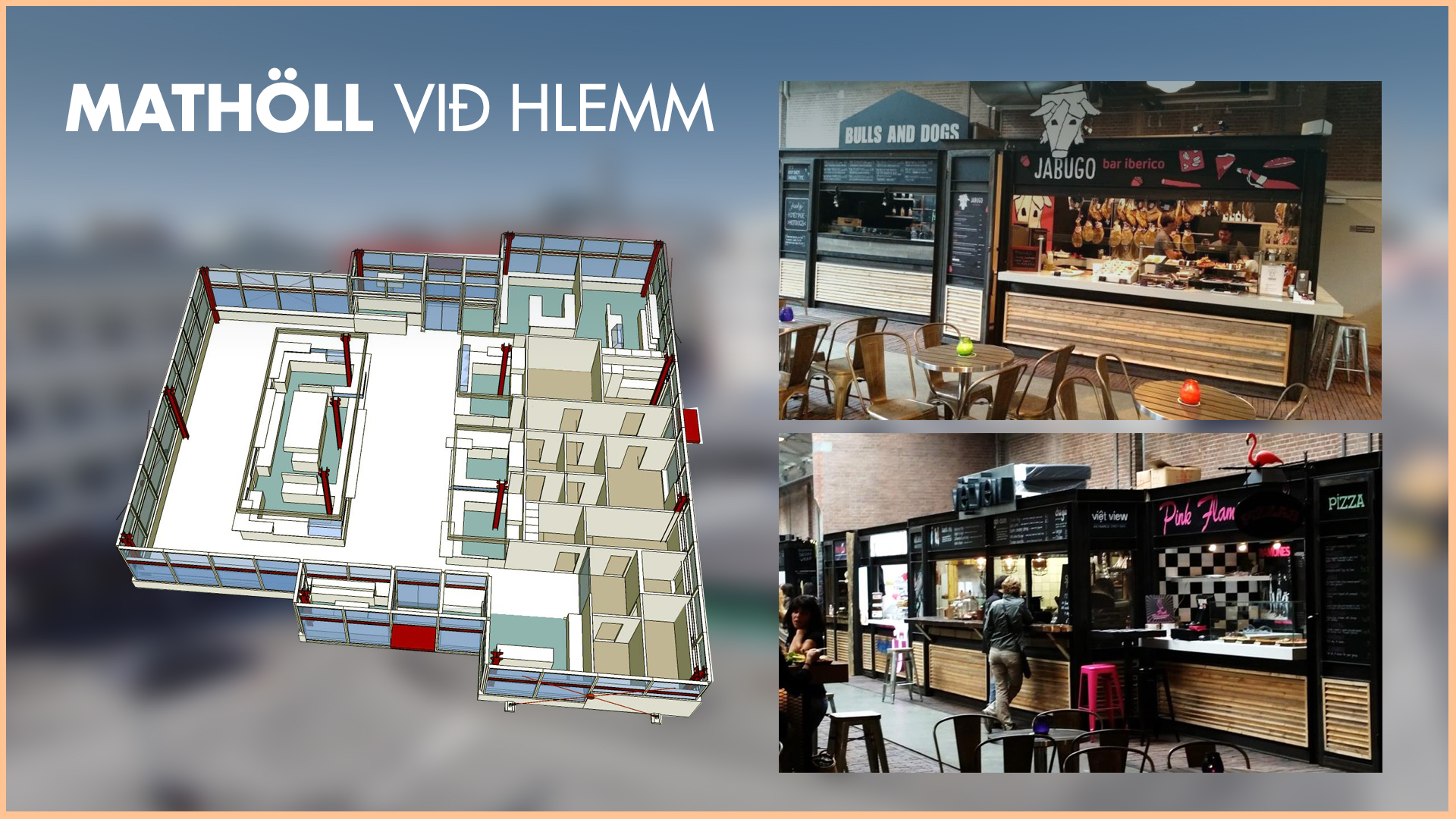 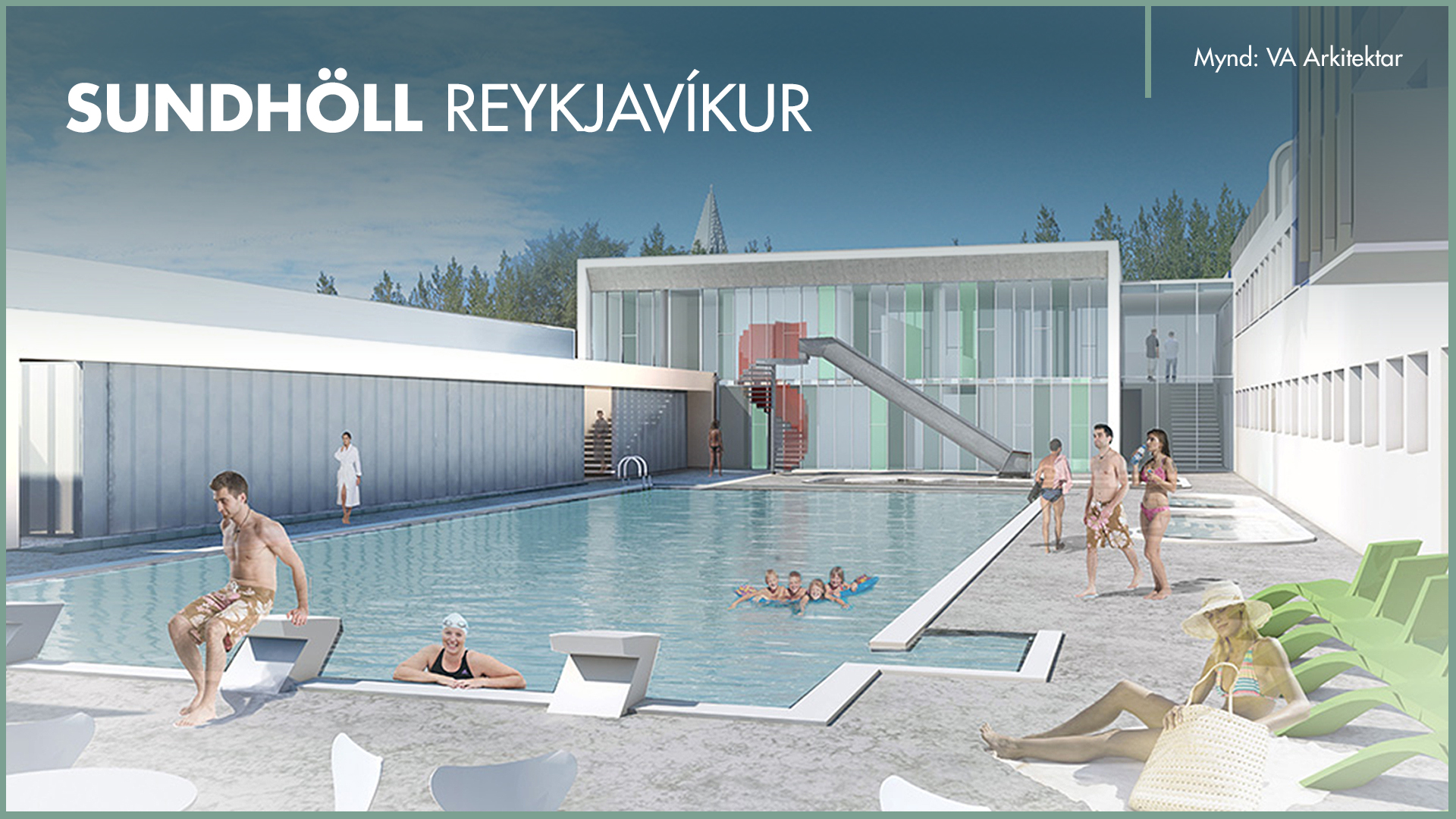 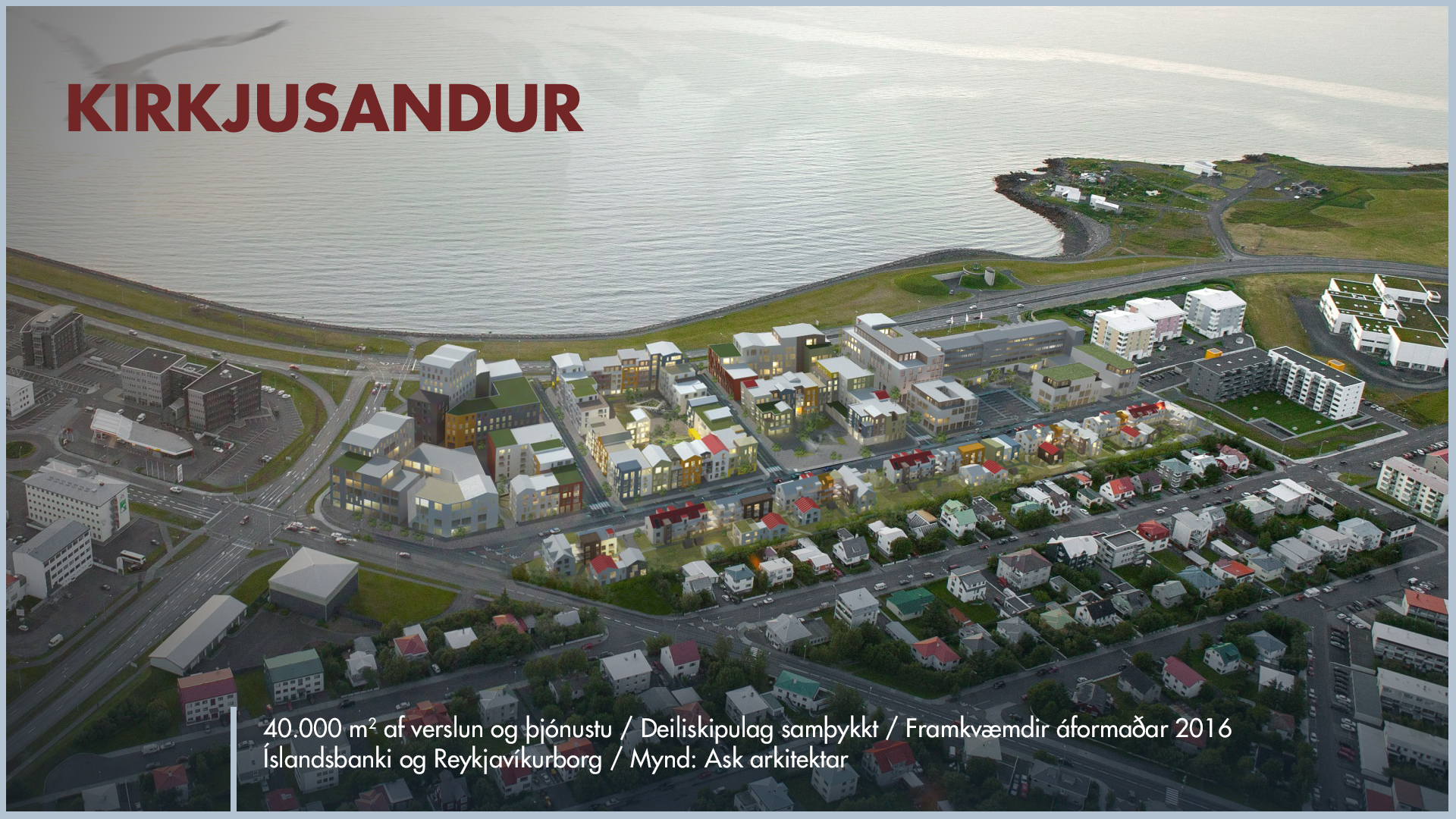 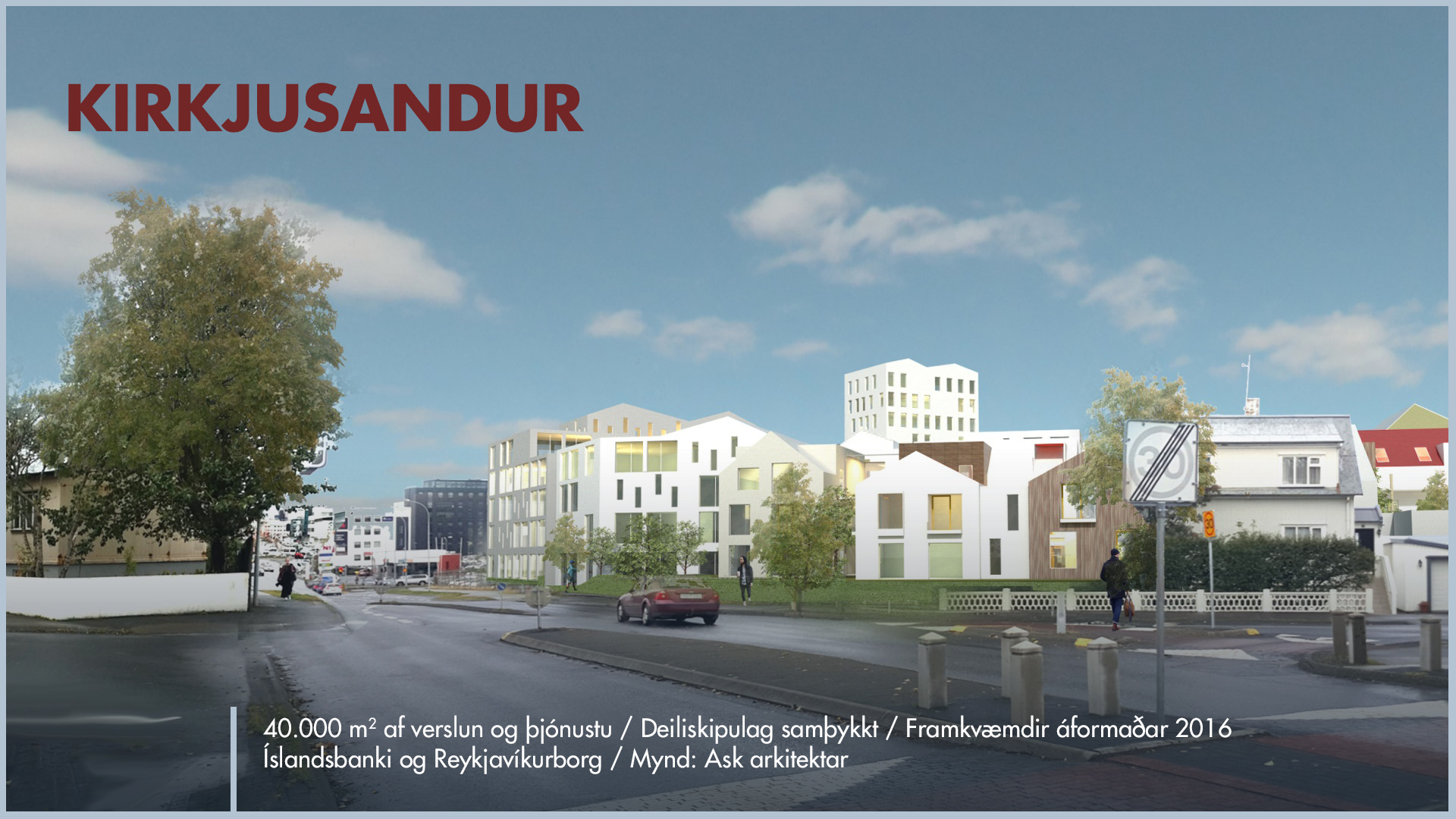 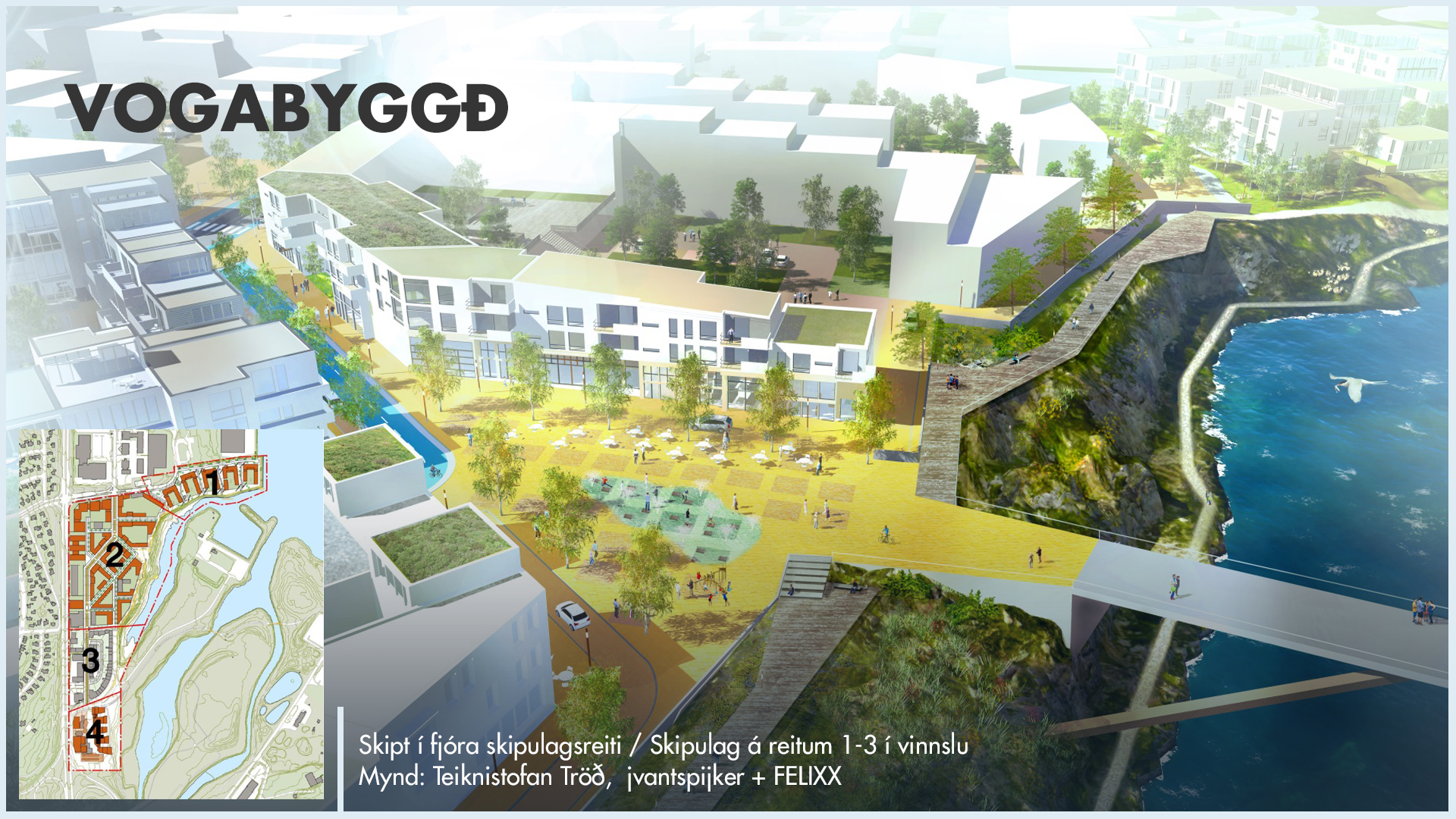 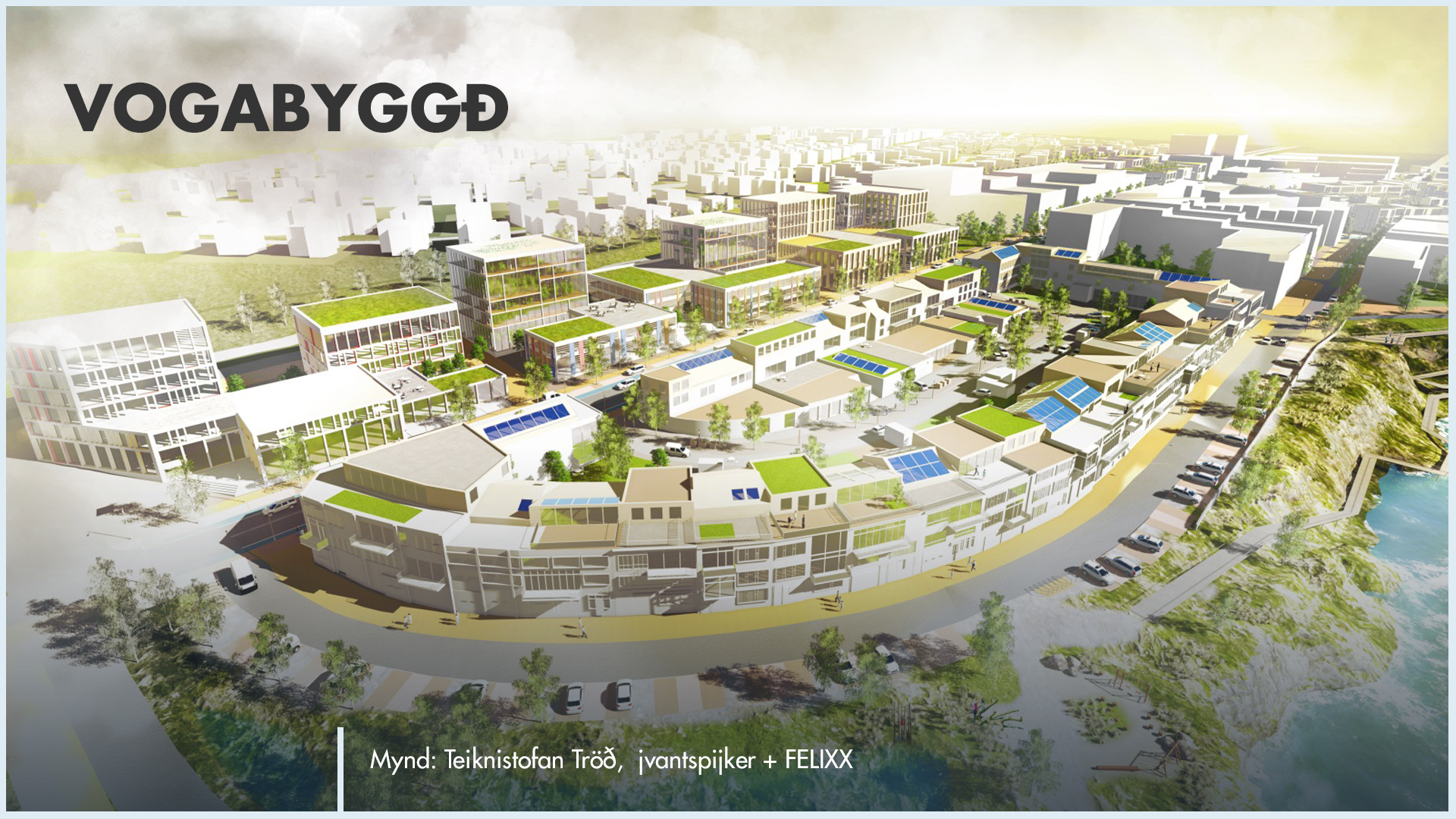 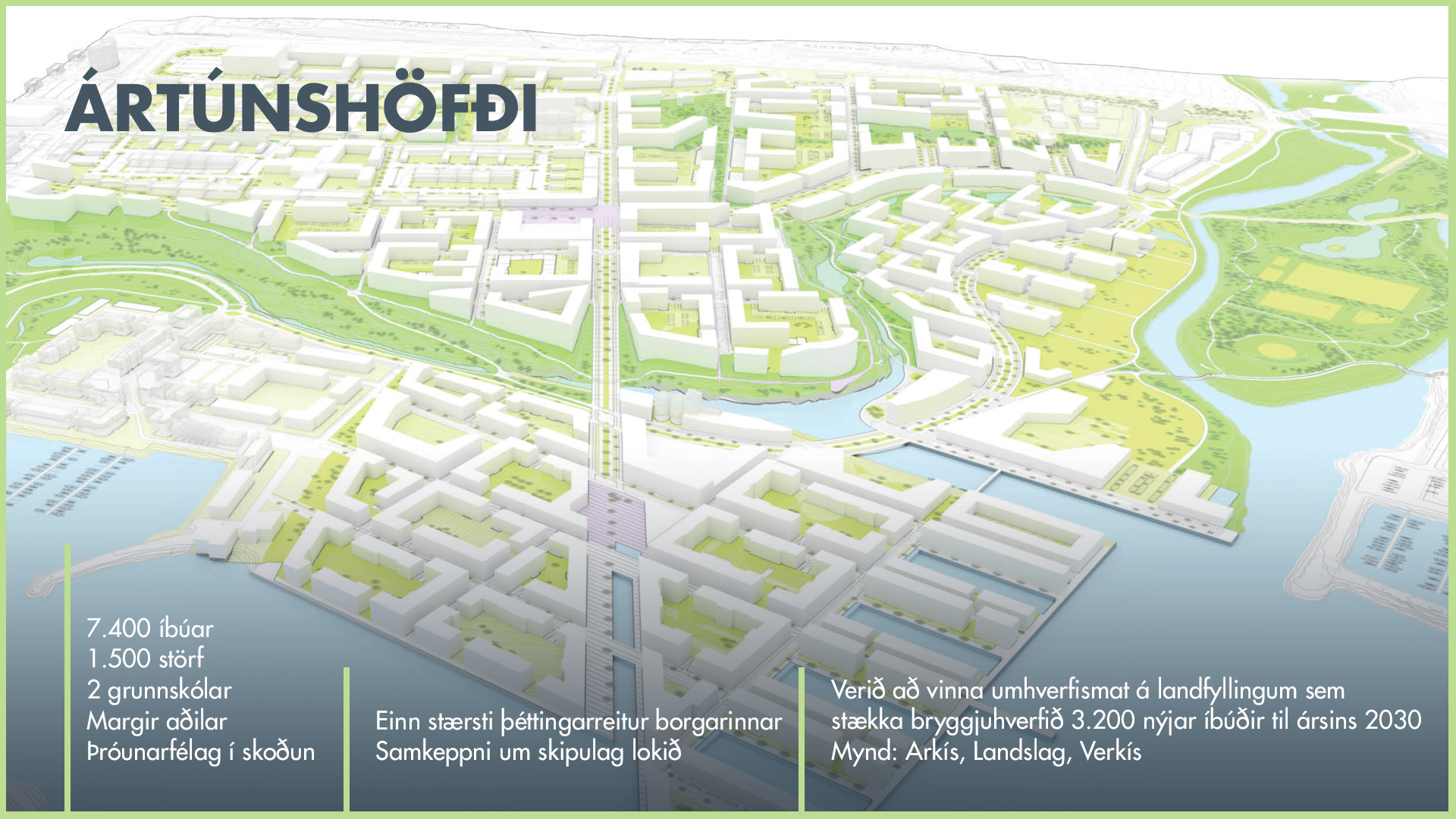 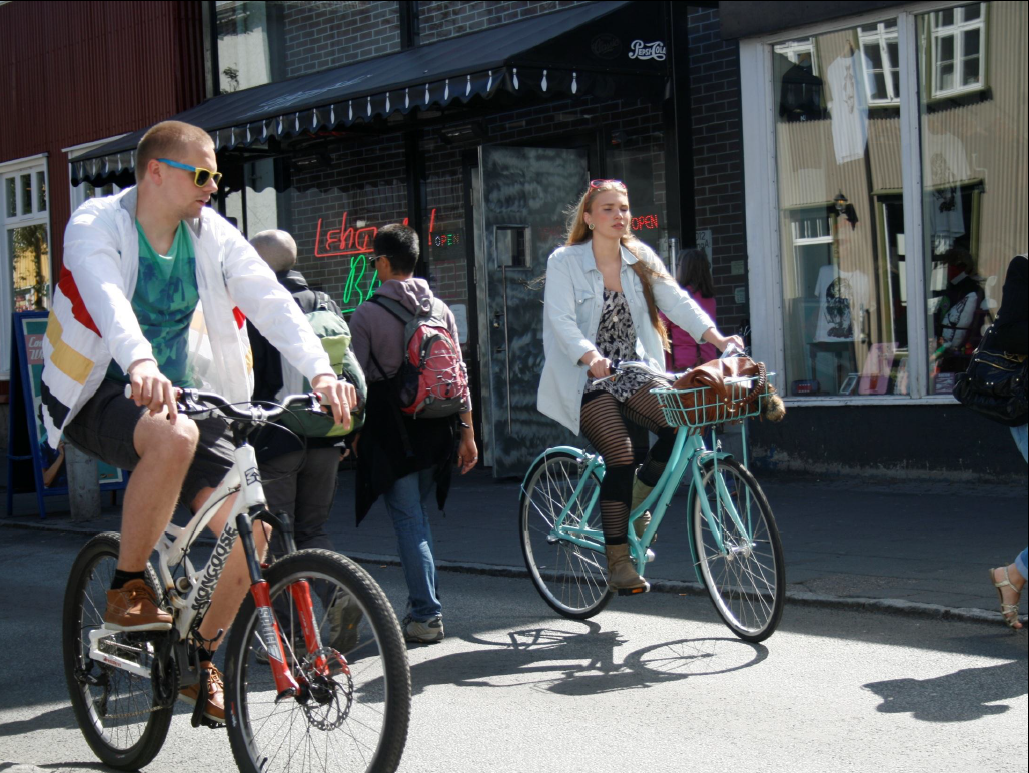 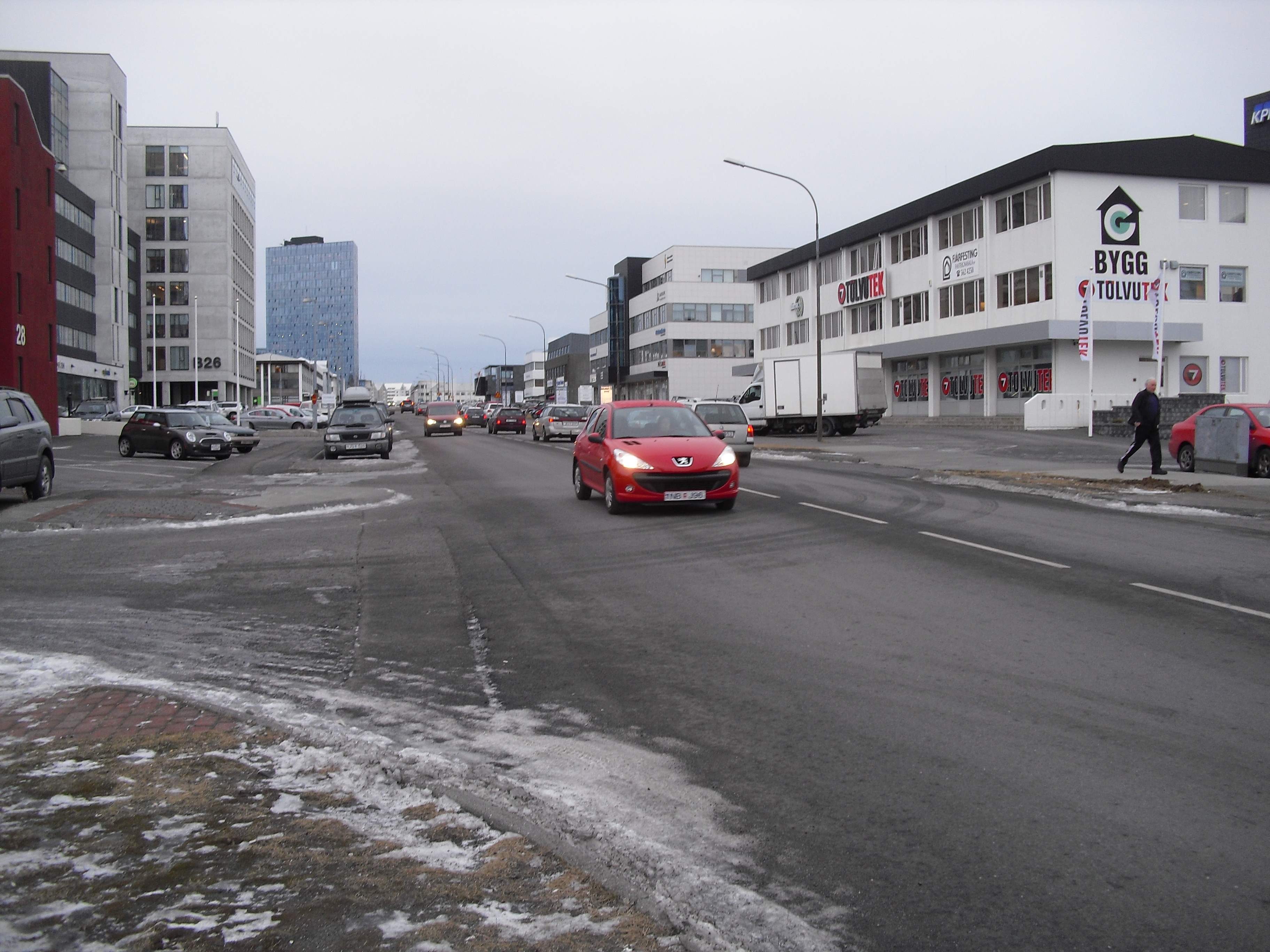 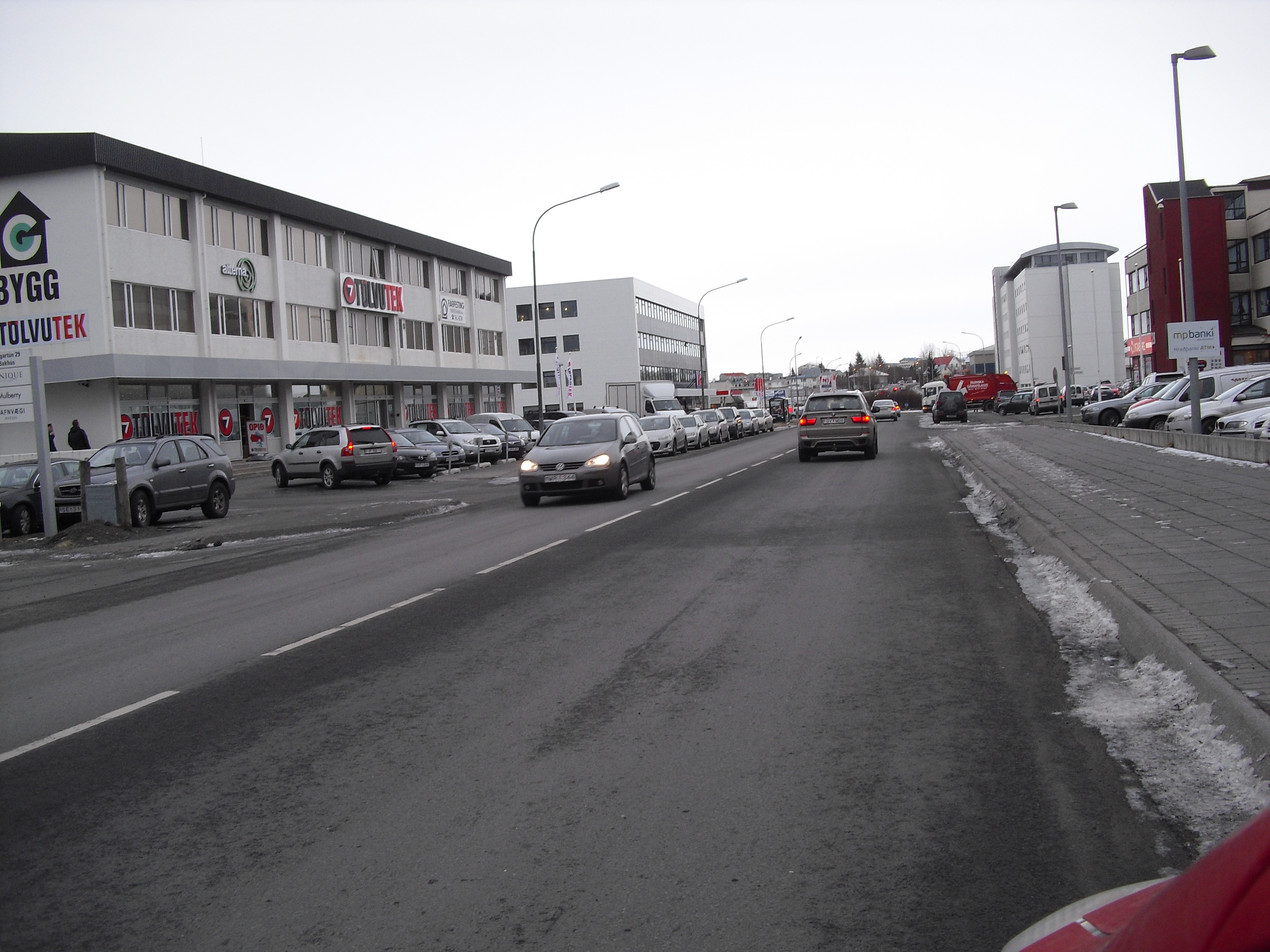 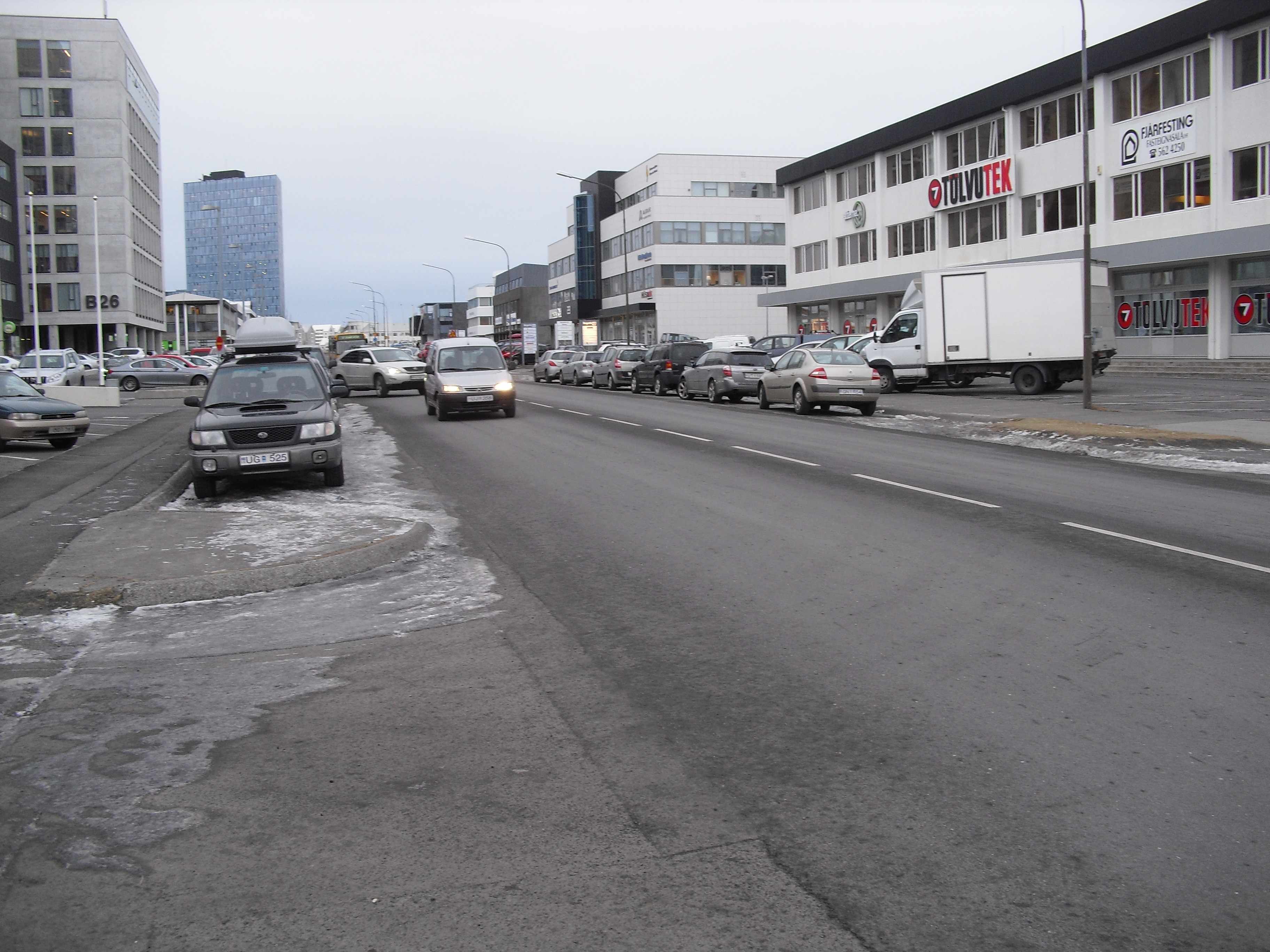 Borgartún 2012
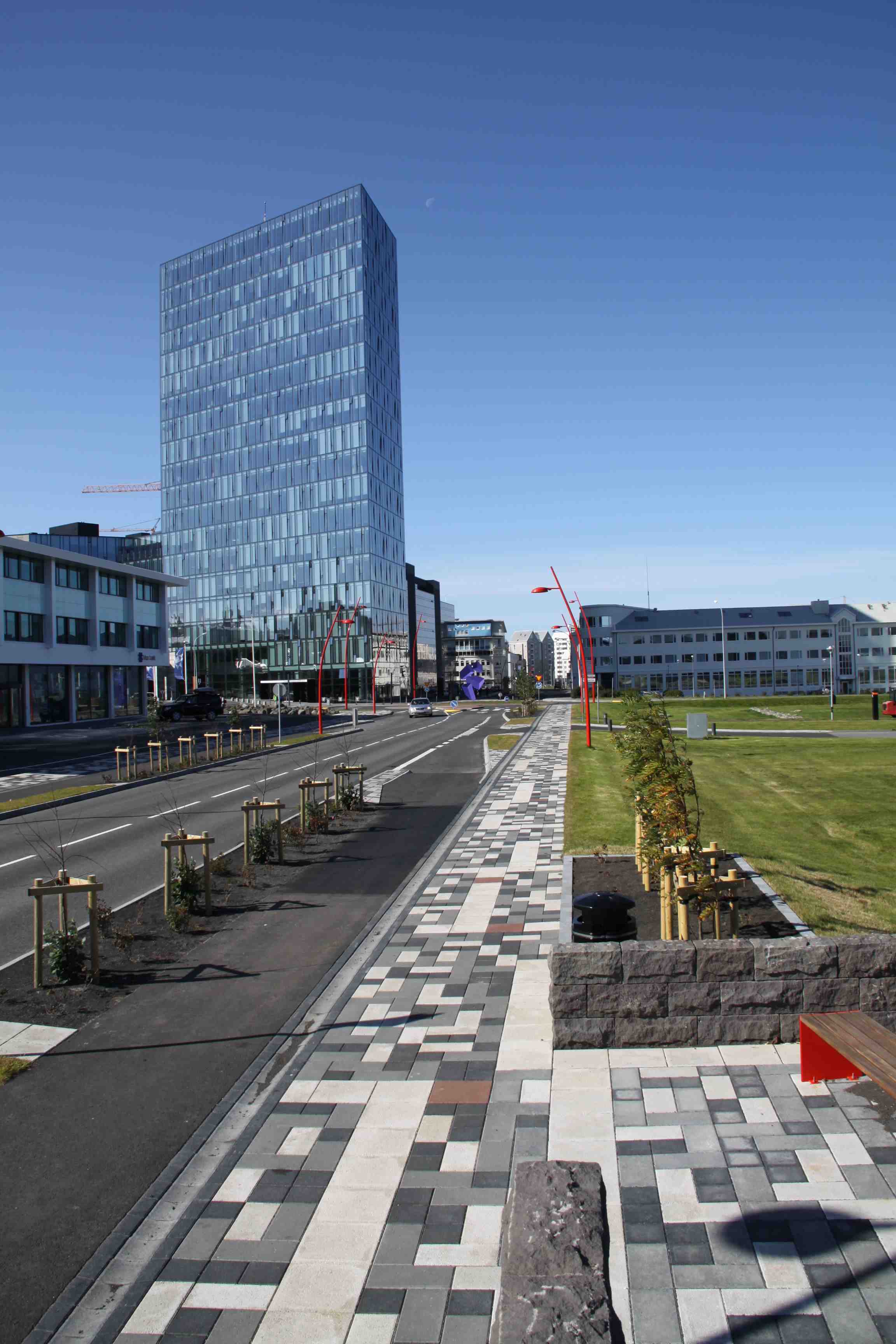 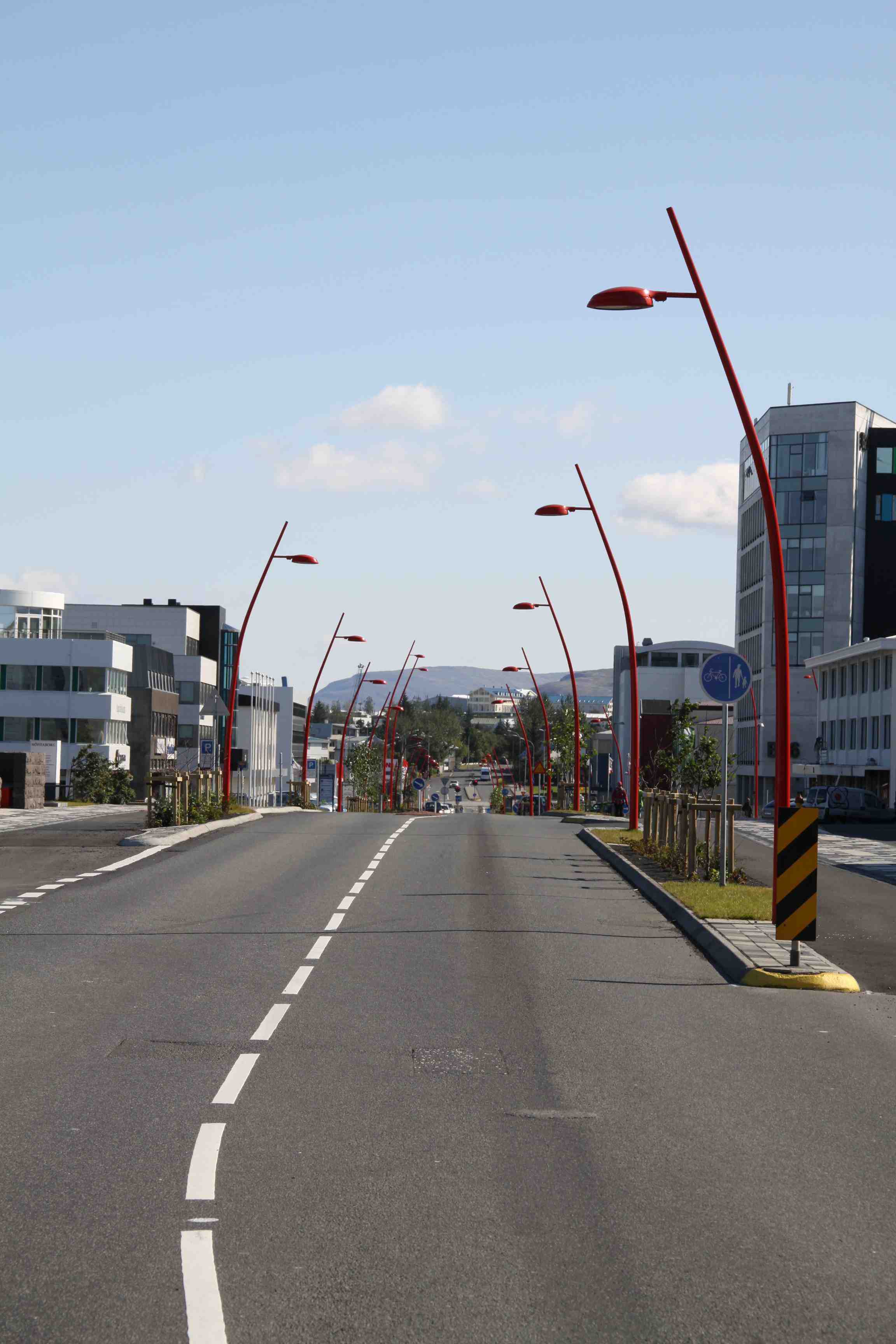 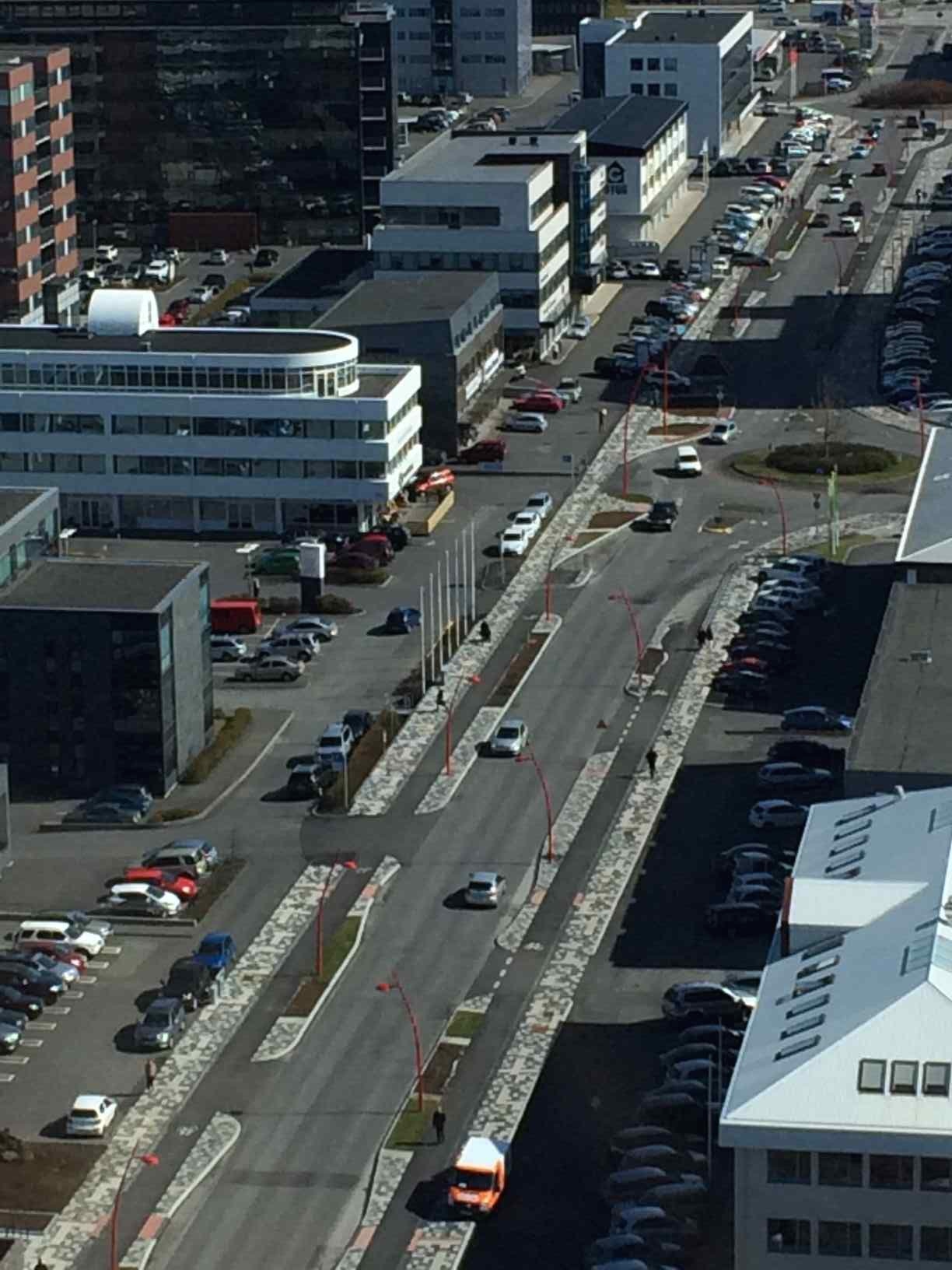 Borgartún 2014
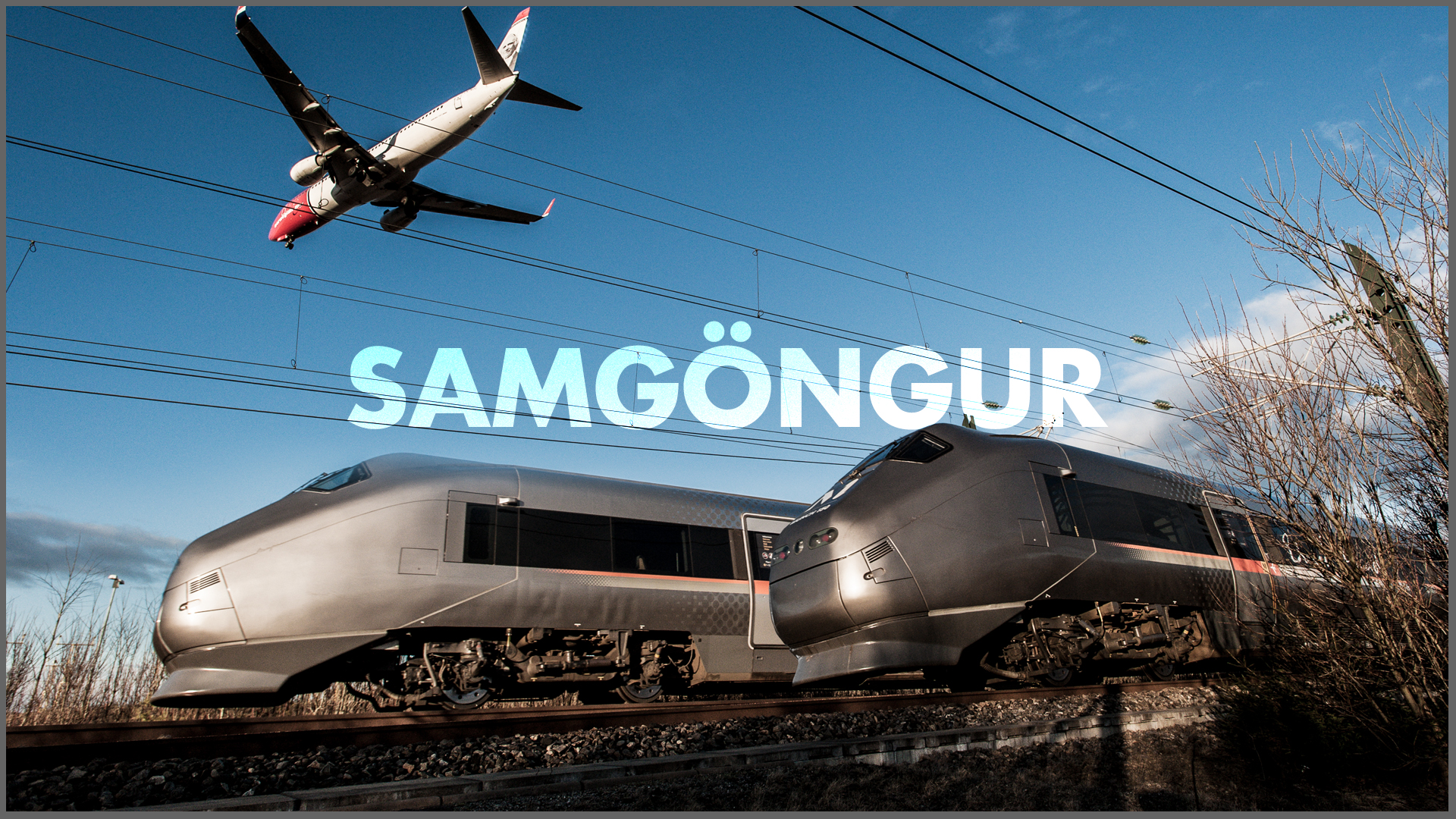 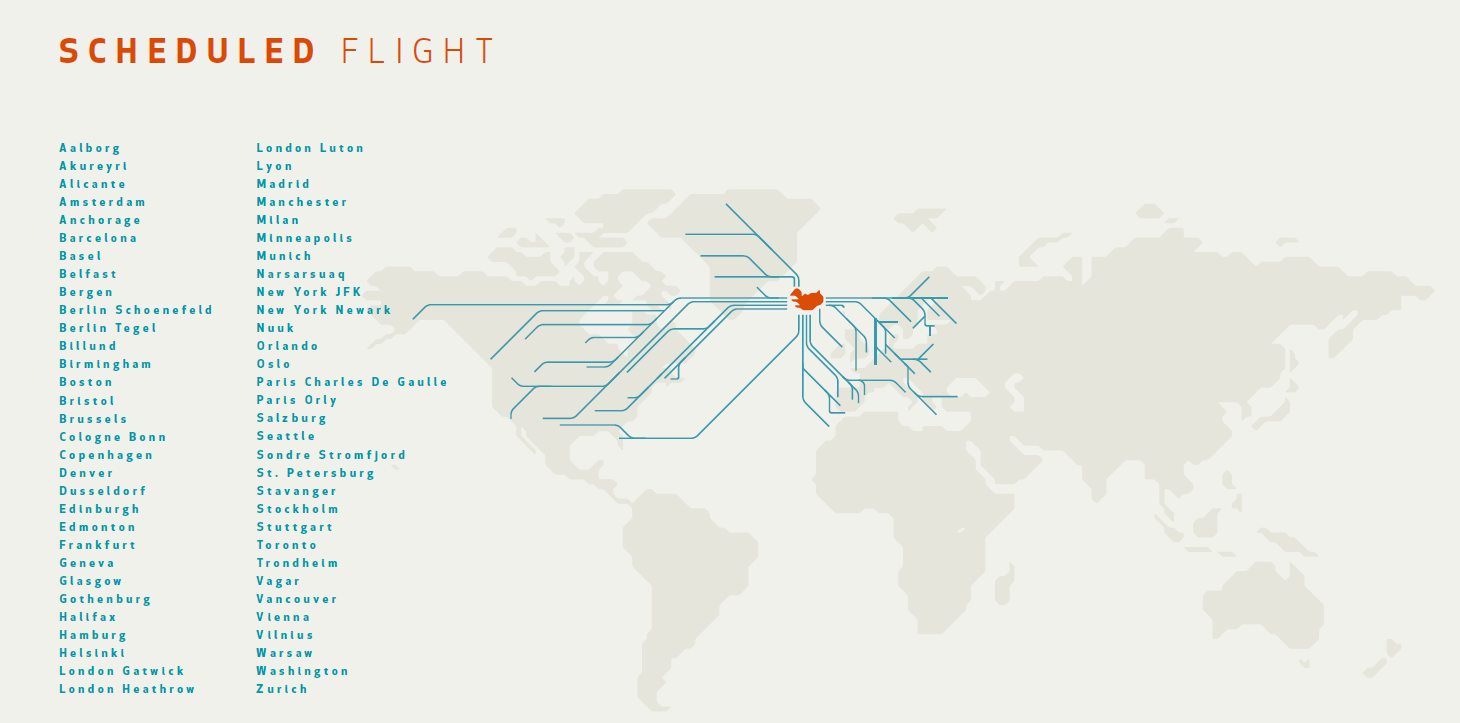 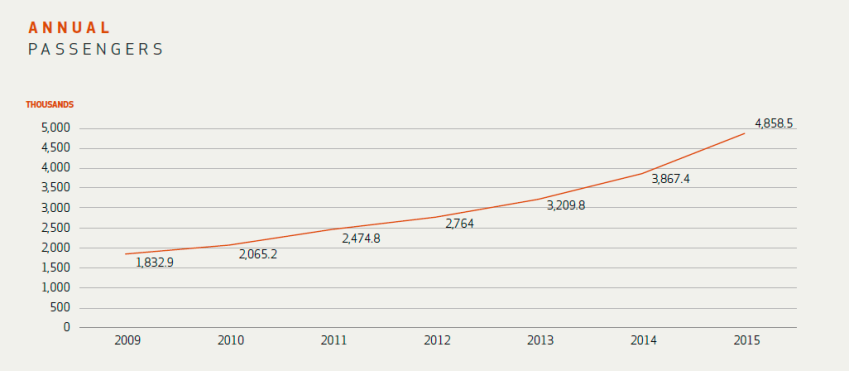 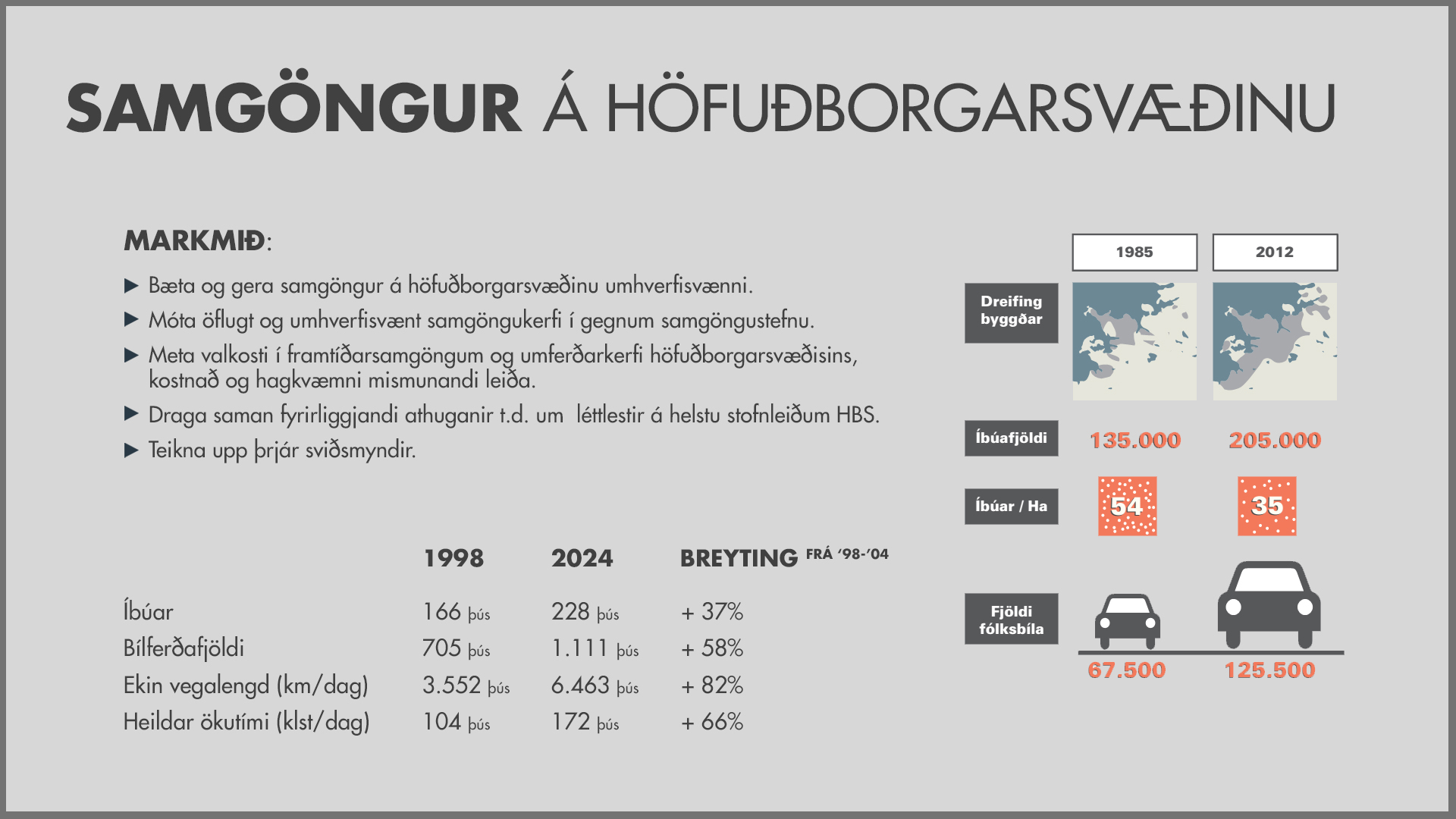 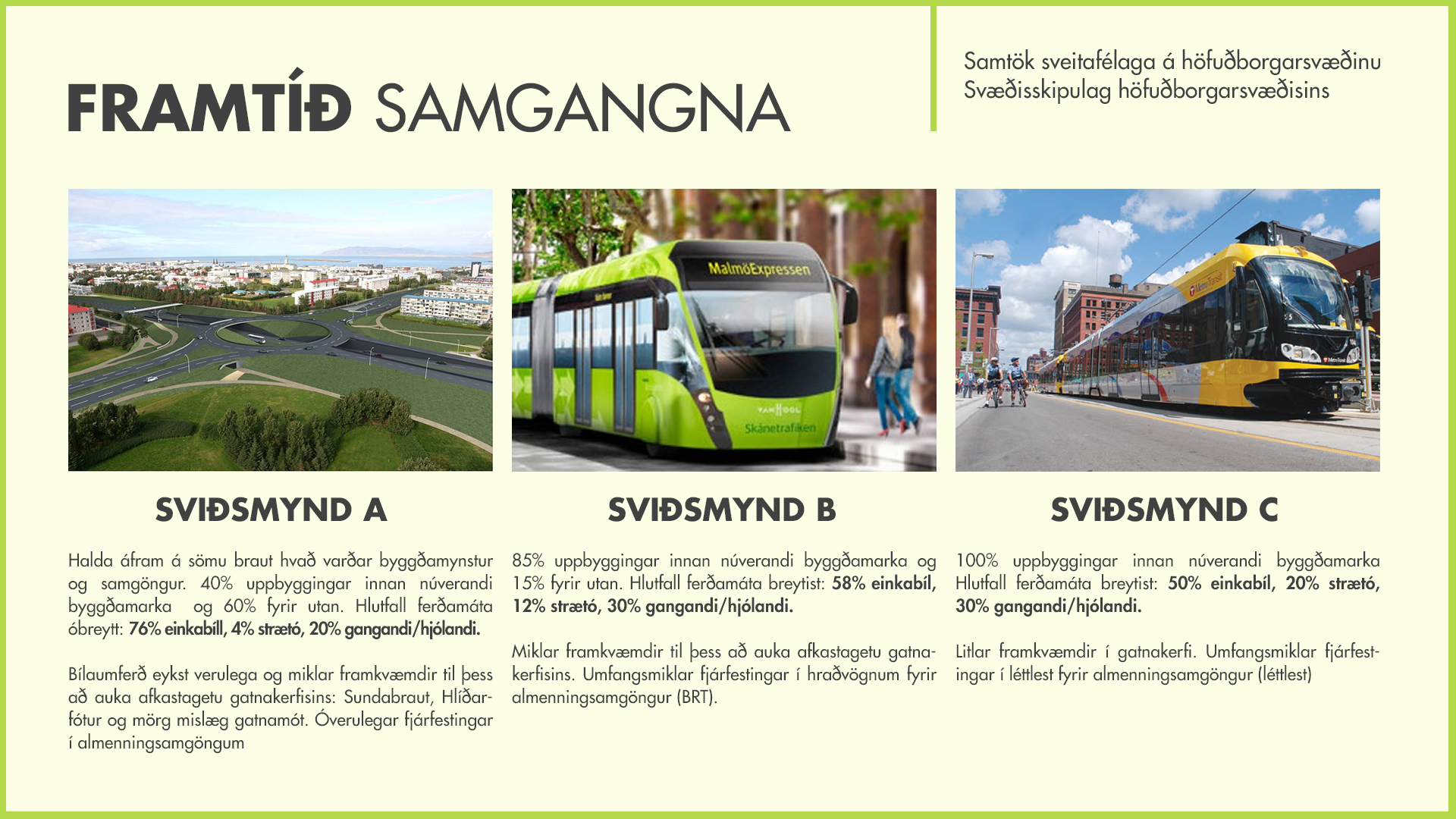 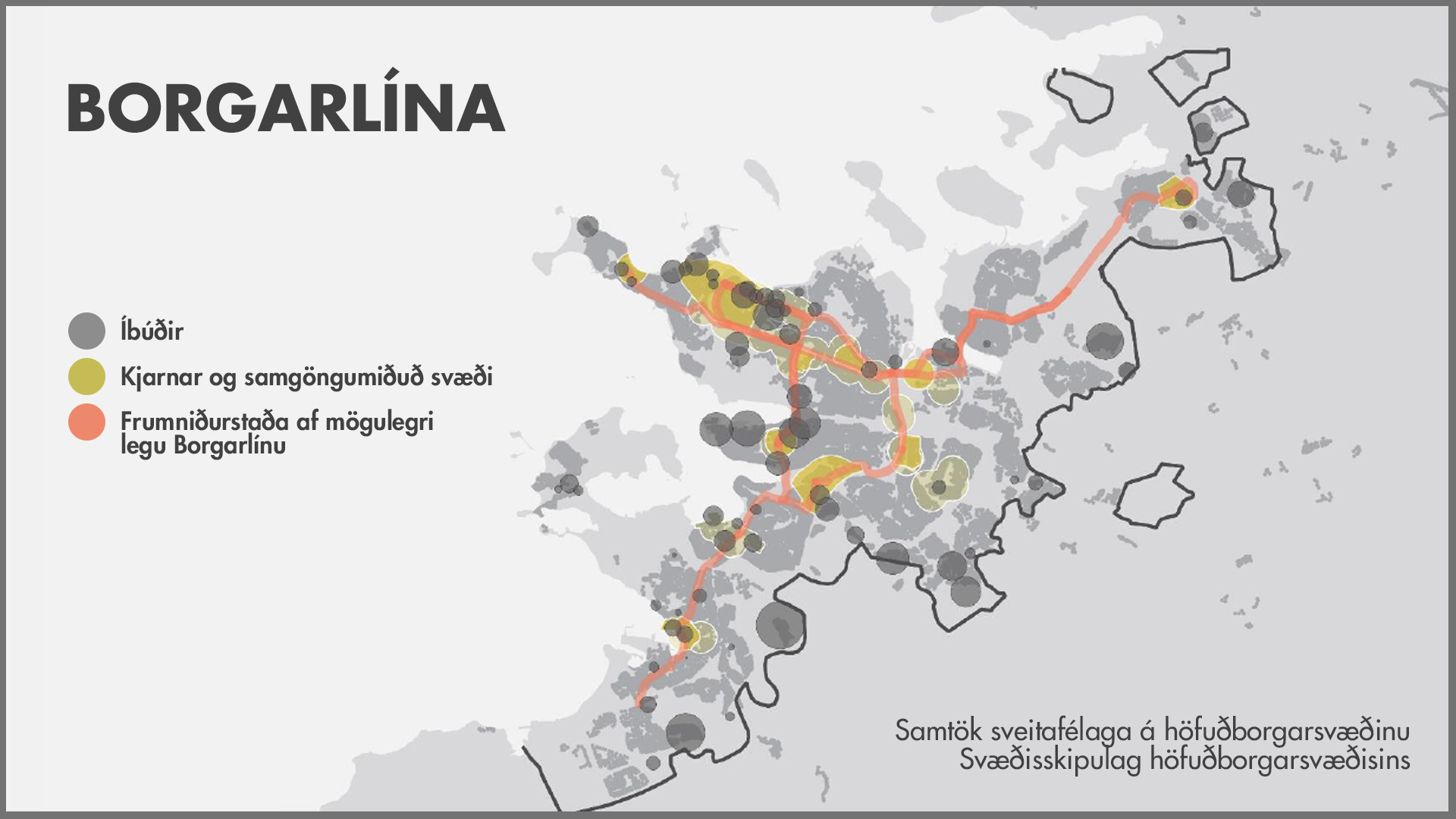 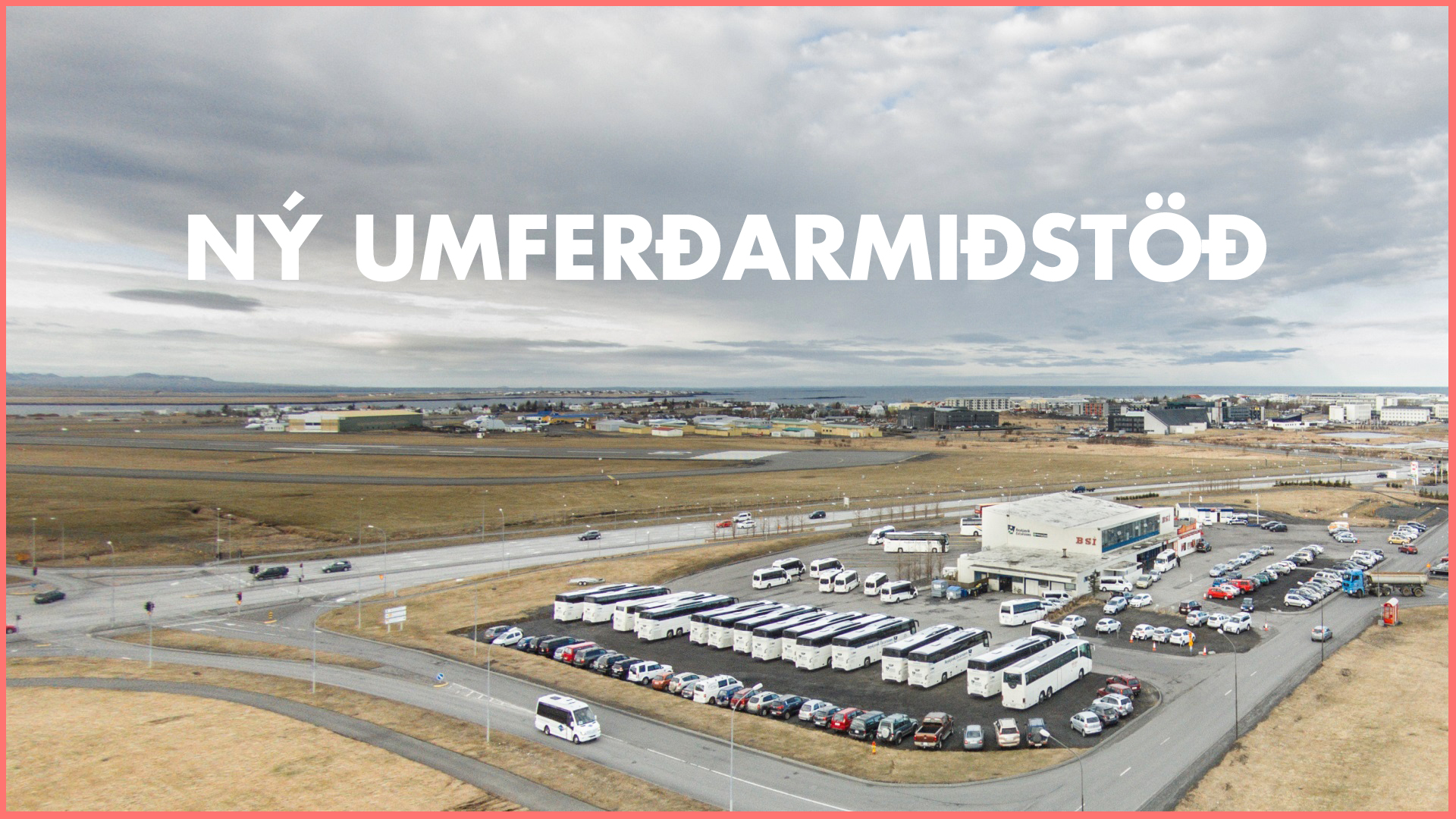 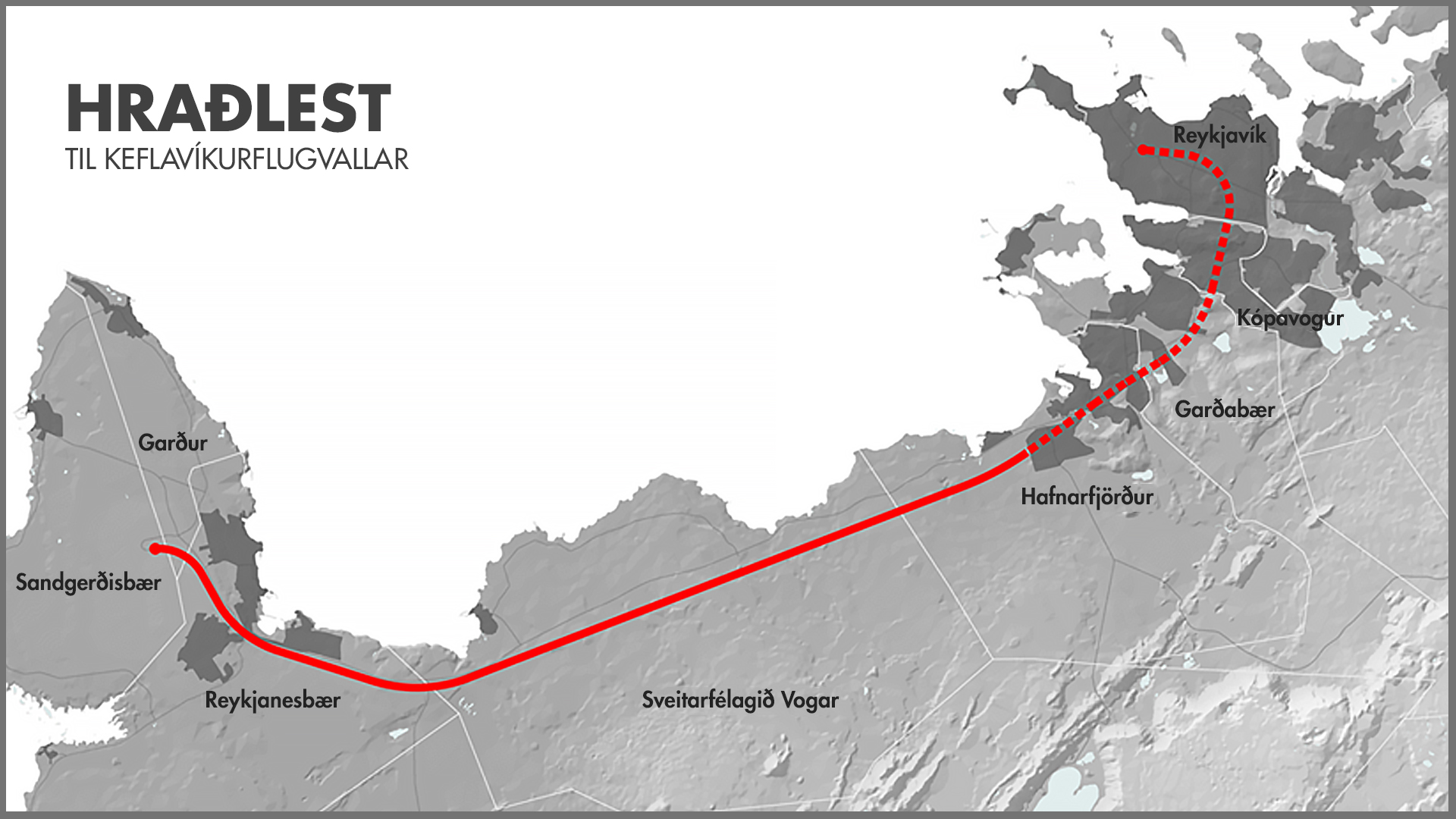 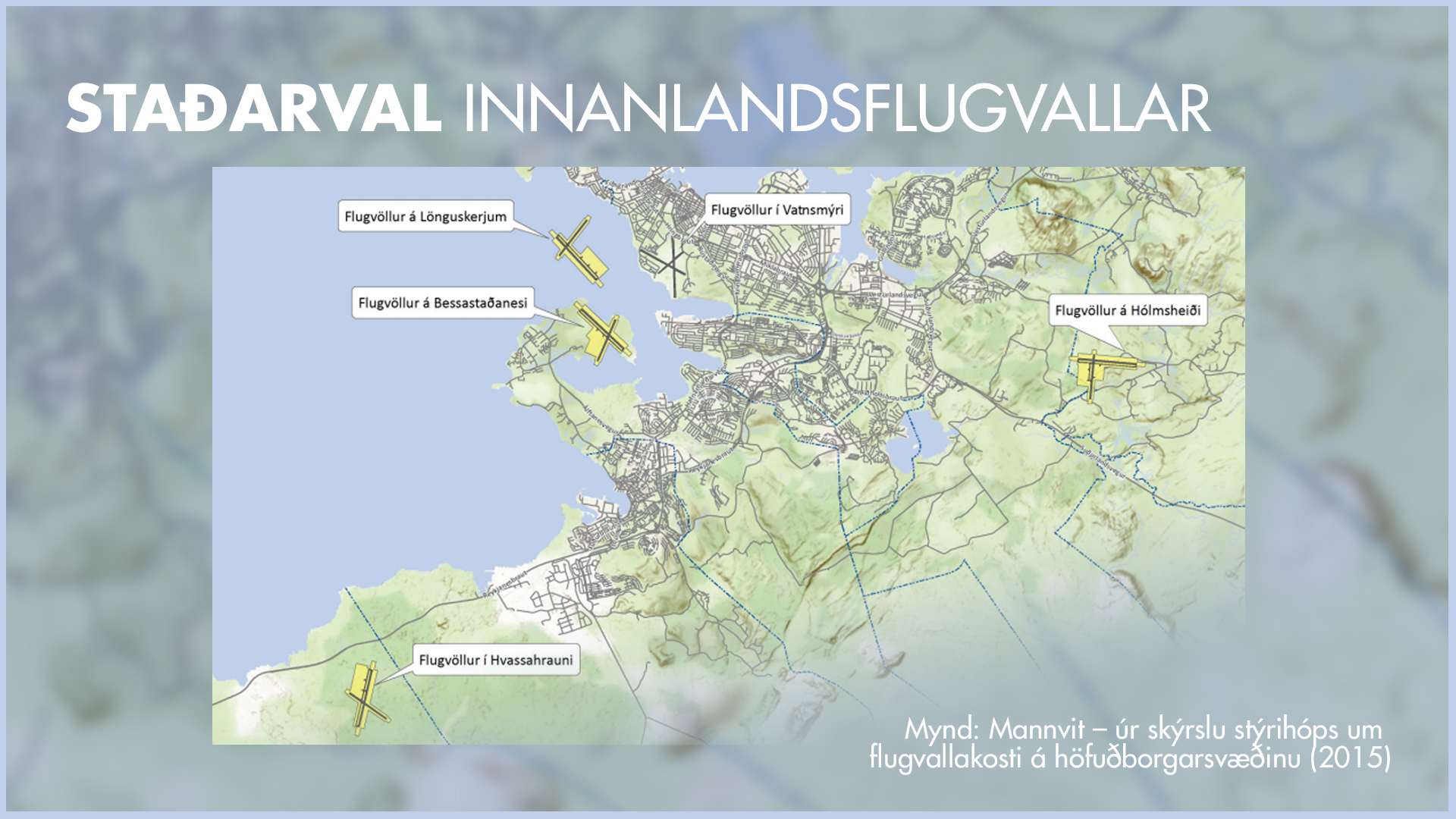 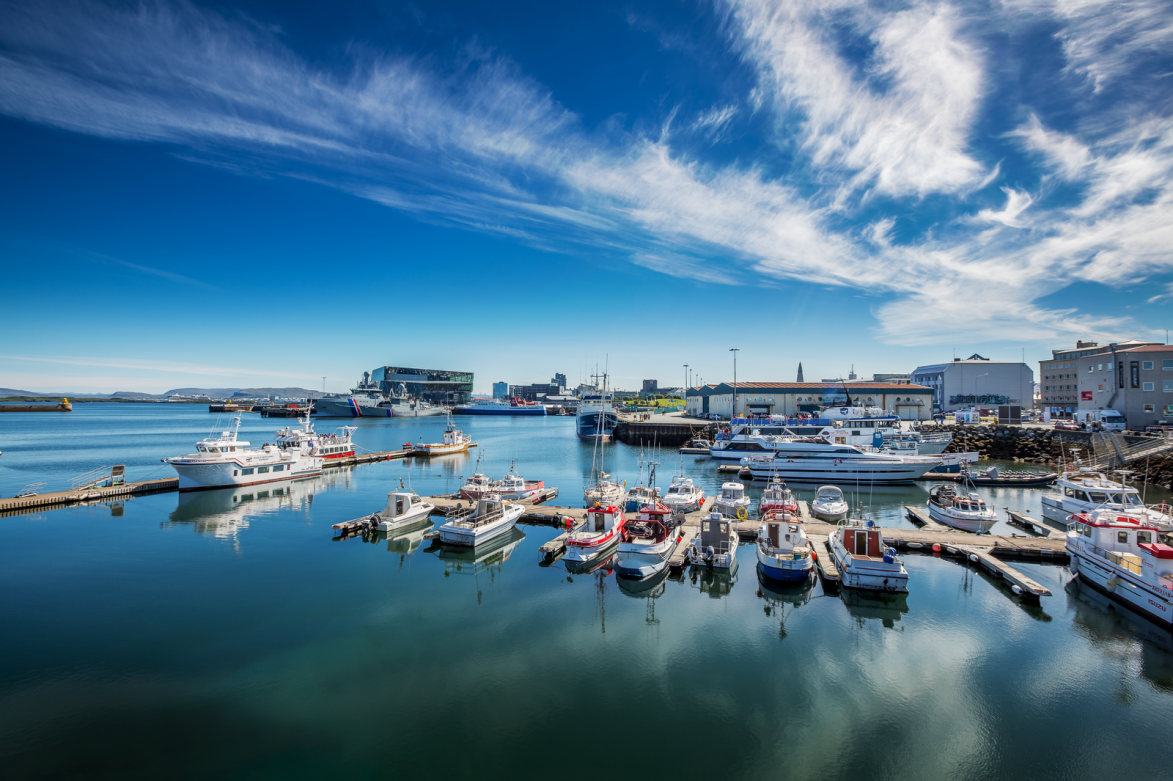 Samkeppnishæfni
Dagur B. Eggertsson
Borgarstjóri